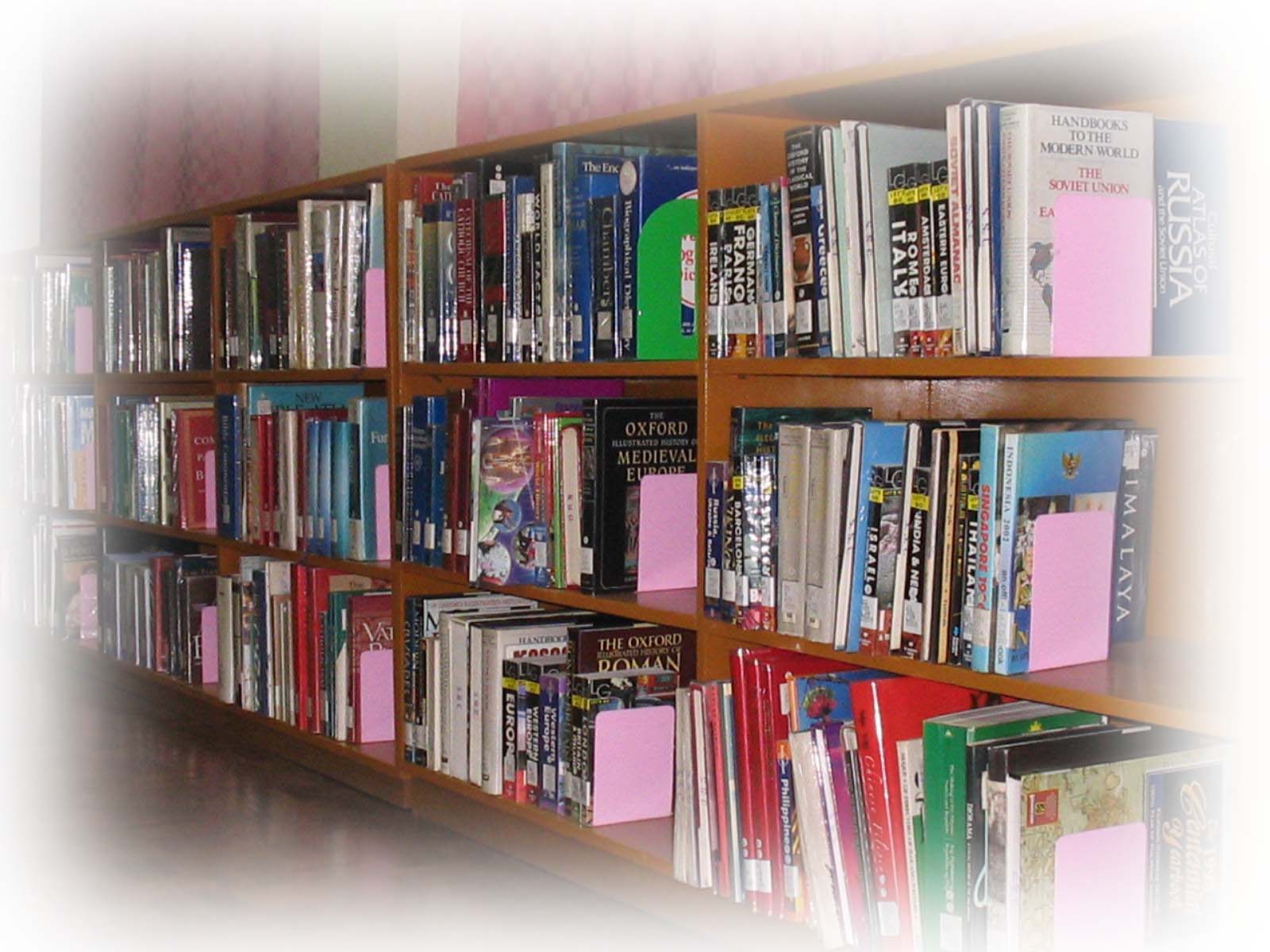 2020 - 2021
by:
 G.Srinivas Reddy  
Chief Librarian
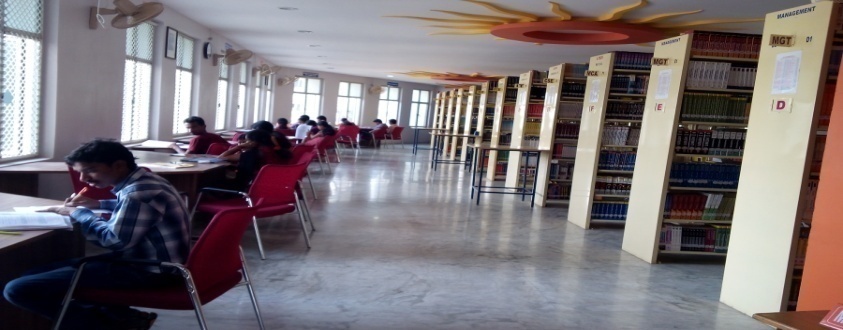 Central Library
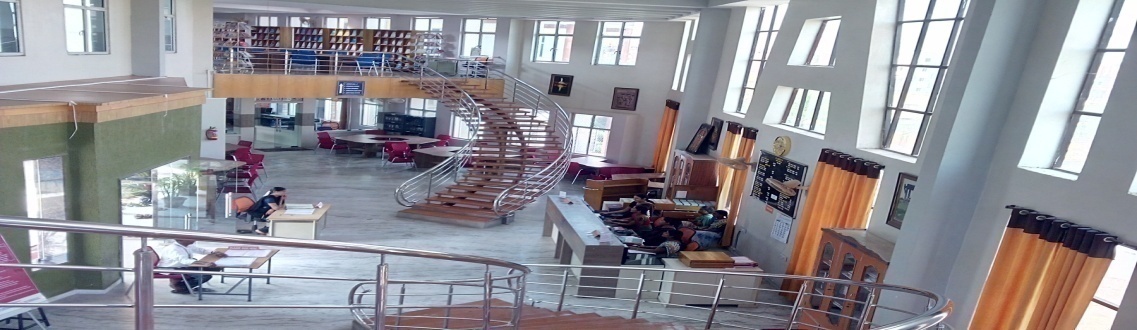 TKR College of Engg & Technology
Welcome to Fresher's
1
LIBRARY ORIENTATION
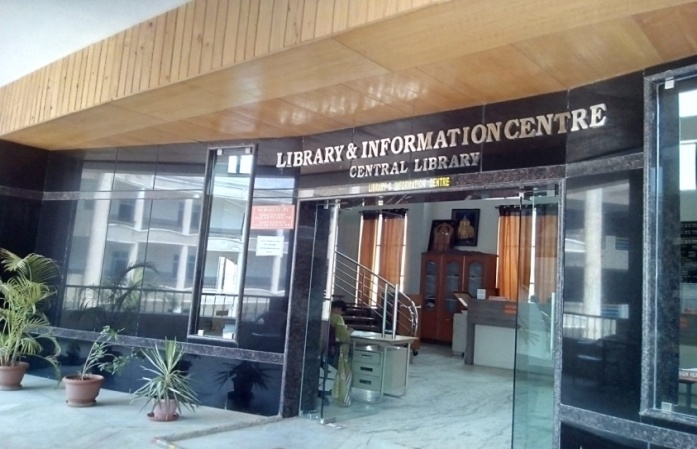 User Awareness Program 2020-21
Central Library
TKR EDUCATIONAL SOCIETY
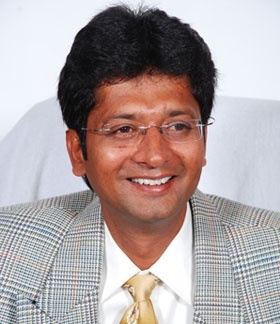 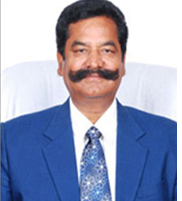 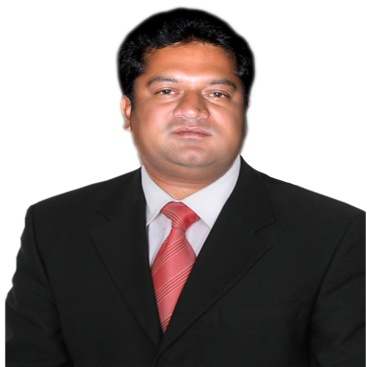 Dr.T.Harinath Reddy
Secretary
Mr.T.Amarnath Reddy
Treasurer
SRI TEEGALA KRISHNA REDDY
Chairman
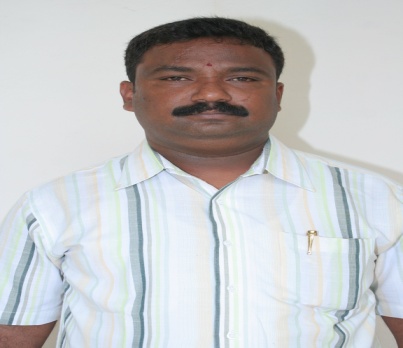 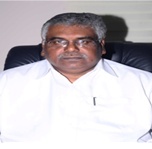 G.L.N.Reddy
Administrative Officer
Dr.D.V.Ravi Shankar
Principal
3
Central Library
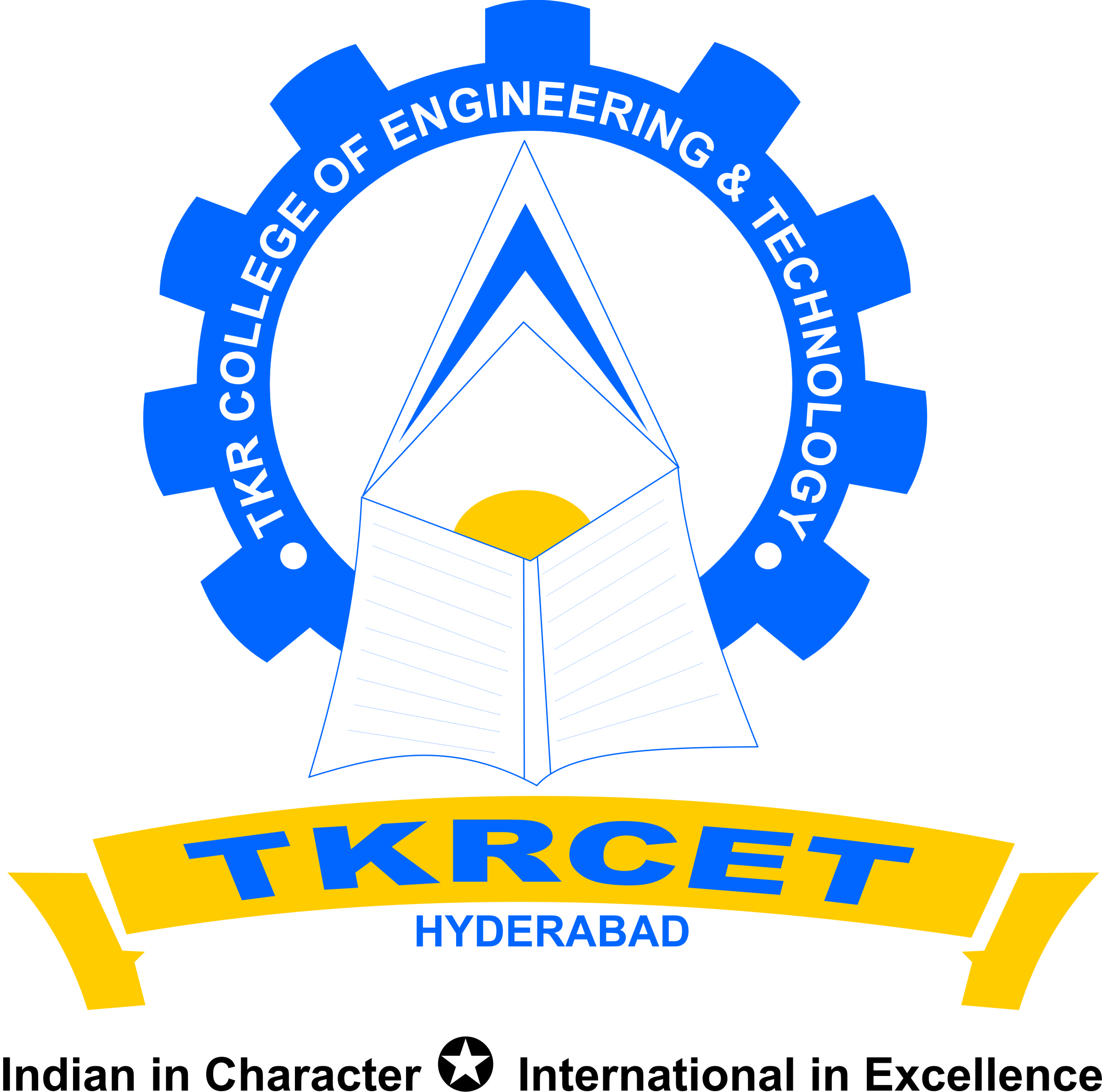 TKR COLLEGE OF ENGINEERING & TECHNOLOGY
(An Autonomous Institution)
  Accredited by NBA & NAAC with ‘A’ Grade
Approved by AICTE- New Delhi
Affiliated to JNTU – Hyderabad
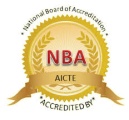 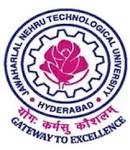 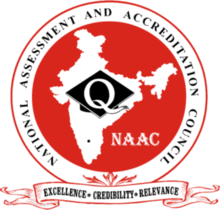 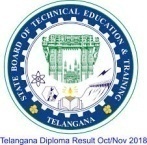 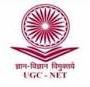 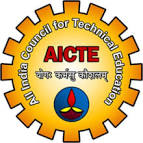 4
Central Library
INSTITUTIONS ESTABLISHED BY THE SOCIETY
TKR College of Engineering & Technology	-	2002
TKR Institute of Management & Science 	-	2003
Teegala Krishna Reddy Engineering College	-	2005
Teegala Krishna Reddy College of Pharmacy-	2007
TKR College of Engineering & Technology	-	2009
                                  (2nd Shift Polytechnic)
Teegala Krishna Reddy Engineering College	-	2009
                                  (2nd Shift Polytechnic)
5
Central Library
Head of the Departments
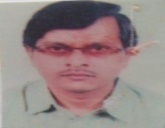 CIVIL    -     Prof.K.V.R.Satya Sai
                    Experience – 15 Years
                        Contact No. 9885622969
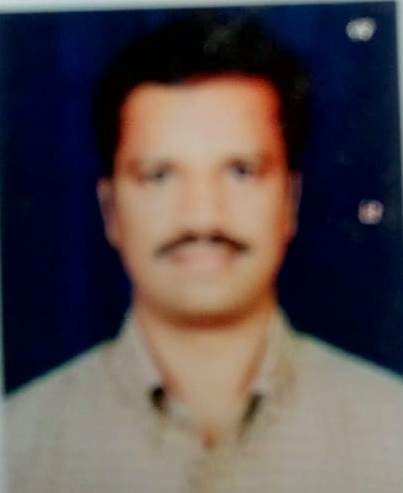 MECH   -    Dr.G.Gopala Krishna
                   Experience – 16 Years
                       Contact No.9490322346
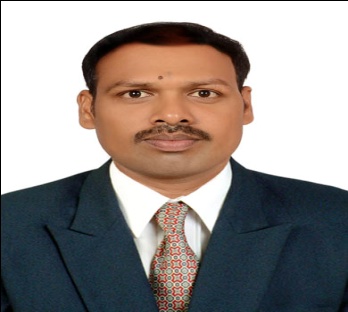 EEE     -     Dr.S.Narasimha
                       Experience – 12 Years 
                       Contact No.9885191661
6
Central Library
Head of the Departments
ECE    -     Dr.D.Nageswara Rao
             Experience – 18 Years
                       Contact No. 9866807254
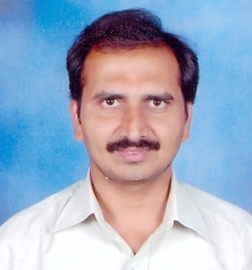 CSE    -      Dr.A.Suresh Rao
CSE(AI & ML)      Vice-Principal
CSE(DS)             Dean Academics
                      Experience – 19 Years
                    Contact No. 9866490867
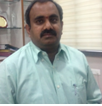 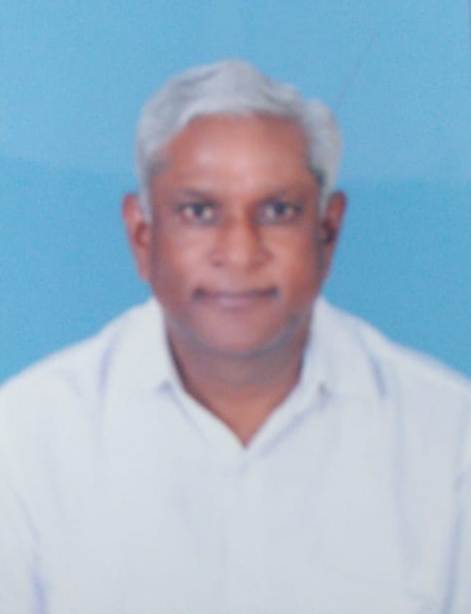 IT       -    Dr.N.Satyanarayana 
                     Experience – 32 Years
                     Contact No. 7569107473
7
Central Library
S&H Departments
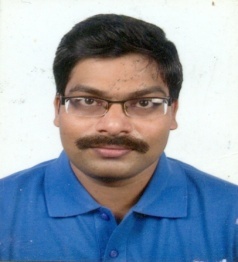 Physical Science       -  Dr.B.Rajinikanth
                                                 Experience – 17 Years
                                               Contact No. 8498085223
Physical Science      - Dr.B.Narasimha
                                    Experience – 32 Years
                                           Contact No. 9490356088
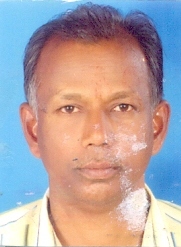 8
Central Library
Mathematics     -    Dr. D.R.V.S Anil Kumar
                                                         Experience – 19 Years
                                                      Contact No. 9490189395
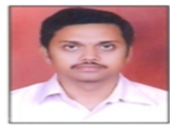 Mathematics      -    Dr.C.Uma Devi
                                          Experience – 17 Years
                                                   Contact No. 9848289961
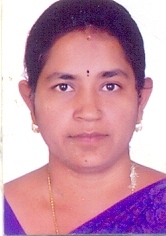 Mathematics      -    Dr.D.Pramadha
                                           Experience – 16 Years
                                                    Contact No. 9440177080
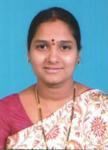 English 	          -    Dr.M.Sudha Menon
                                          Experience – 20 Years
                                                   Contact No. 8340895993
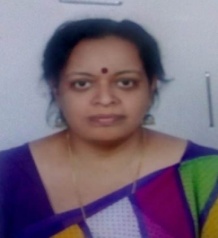 9
Central Library
Students Strength:
B.Tech
Branch            Intake
           Civil                 120
            EEE                 120
          Mech               120
            ECE                 240
            CSE                 240
    CSE(AI & ML)         60    CSE(DS)              60
              IT                    60

                                                                                                                                                                                                                                                                                  -------------------------------------------------------------------------------------
Total                1020
                        -------
10
Central Library
Orientation
Central Library conducts user orientation / user Awareness programme every year for the fresher’s ( Ist year students of B.Tech) at the beginning of the  Academic year. 
	
	Newly admitted students of B.Tech course year 2020-21 (19th Batch).
11
Central Library
AIMs of Orientation
To ensure that Library users can make use of Library resources and services adequately to their own satisfaction.
	
	Library orientation makes library users aware of the Library and the services.          	
	It educates the users regarding general use of the library.
12
Central Library
Objectives :
• To acquire, organize and update the library collection to support the College Unit’s  Teaching-Learning program.
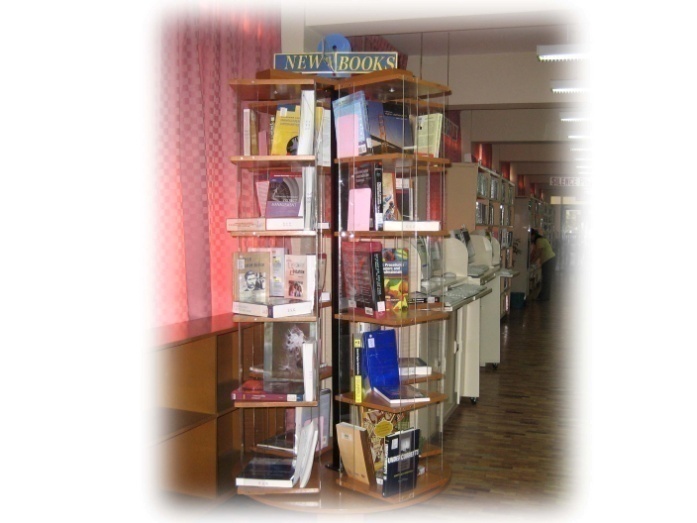 • To encourage students to read beyond the requirements of the curriculum.
13
Wing -A
Wing - C
Entrance
Circulation
Digital Library
Reading Hall-1
Periodicals
Career Books 
Competitive Books
Reading Hall-3
Central Library
Location:
The Library Building is located on the second floor of the Central block with Duplex.  There are four Levels.
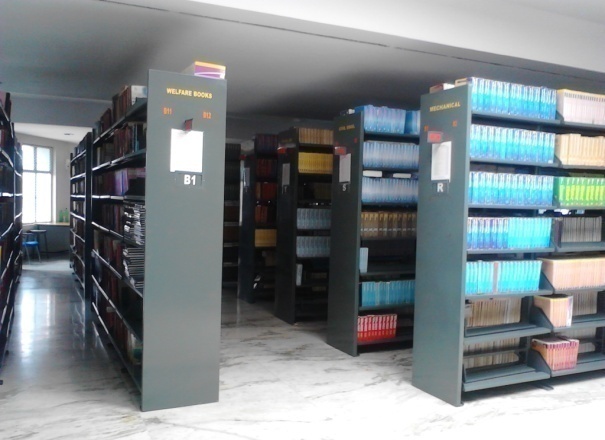 Wing -B
Wing - D
Reference Section
Text Books
Welfare Books
Reading Hall - 4
Library Office
U.G. Stock
P.G. Stock
Reading Hall - 2
14
Central Library
What is Library
Library is a collection of Books
	
	A place set a part to contain Books, Periodicals, Digital formats and other materials.
	
	Library is an Information Centre
	    Library is a Resource Centre
                       Library is a Documentation Centre
                            Library is a Knowledge Hub
                                  Library is a heart of the Institution

.
15
Central Library
Library collection can includes
    Books
        Periodicals
             Non-book Material
                     Manuscripts
                          Audio Visual Items
                               Online Databases
                                     Back Volumes
                                          Projects / Dissertations
                                                Archives  etc.,
16
Central Library
About the Central Library
The Central Library was initially setup in August-2002 in 2nd floor south block, it moved to the central block in 2013.
	The library is spread over 2 floors, second and third with duplex model with total carpet area 1510 sqr.metrs.4 sections with the capacity of 300 seats.
	The Library uses the DDC classification scheme and books are arranged is Branch wise and subject wise in alphabetical order.
	All in-house operations in the Library are fully computerized (Automation) using the NEWGEN LIB Library Management software
17
REGULAR/SEMESTER
9:00 a.m. – 6:00 p.m.      Mon – Sat
10:00 a.m. – 1:00 p.m.        Sunday
9:30 a.m. – 05:00 p.m.      Mon – Sat
DURING SUMMER 
VACATION
Central Library
When is the Library Open?
CIRCULATION
9:00 a.m. – 5:00 p.m.        Mon – Sat
(
18
Central Library
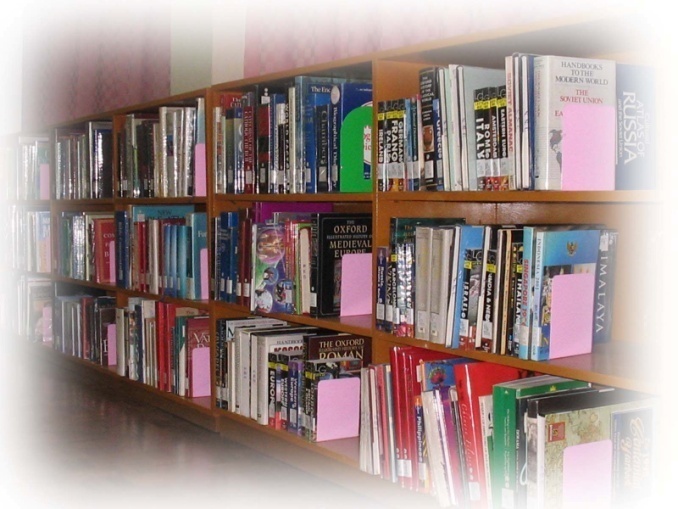 Library Resources:
Total Volumes (Books):   85,946                                           
Total Titles            :    8,790
National Journals		:  155 
IEEE Journals 		:  230
Technical Magazines		:    42 
Newspapers			:    12
Back Volumes			:  5,140 
Projects / Dissertations	:  2,722
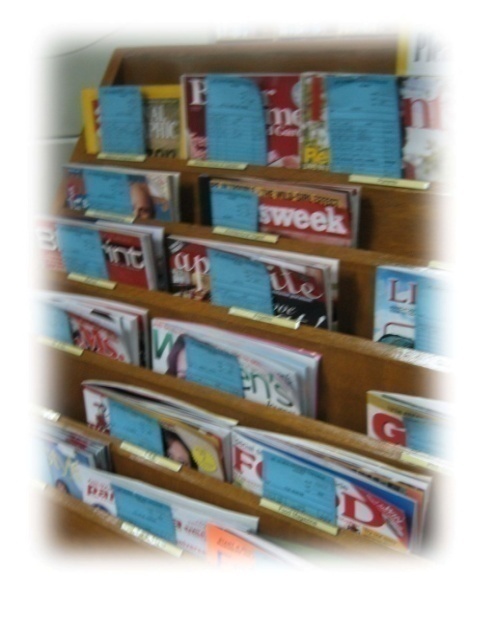 19
Central Library
Branch wise Collection
Central Library
TEXT BOOK
















	A Text Book is a book used for the study of a subject People use a text book to learn facts and methods about a certain subject. 
	Text Books some times contain Questions to test the knowledge and understanding of the learner.


Types of usage of text books




	Class wise
	    Year wise
	         Subject wise
                         Course wise, Part wise
21
Central Library
REFERENCE BOOK


Reference works are usually referred to for particular pieces of information, rather than for reading from beginning to end.


Types of Reference Books



Atlas		– Collection of maps
Biography 	– Lives of prominent and noteworthy people
Dictionary 	– Definitions, spellings, uses 
Directory   	– Addresses and locations or people or organizations
Encyclopedia	– often multi-volume sets, broad over views or Topics
Hand Book 	– “Handy” Information on a particular subject
Manual 		– How to instructional guides
Year Book 	– Published annually to update information of previous year
22
Central Library
Journal
A Journal is a scholarly publication containing articles written by researchers, professors and other experts.
	A Journal focuses on a specific Subject/ discipline or any field of study.
	College subscribed all the Subject Journals for every year.
             National, International and Online
23
Central Library
Periodical Publications
Subscribed Journals-2020
National  Jr. - 155
Journals
International  Jr.  - 219
Online Jr. – 3,335
Technical       - 16
Magazines
General - 26
Telugu        - 06
Newspapers
English       - 06
24
NAT      IONAL 

JOURNALS

2020
Central Library
Print Journals
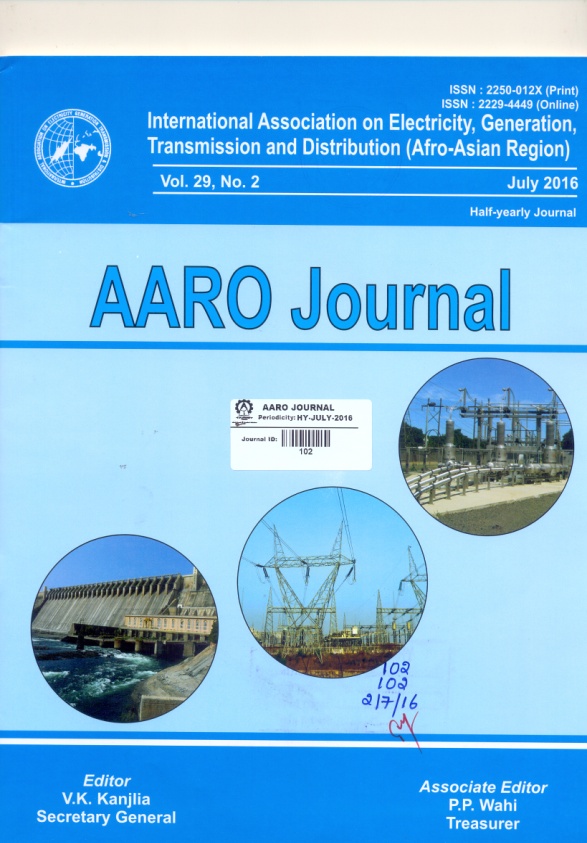 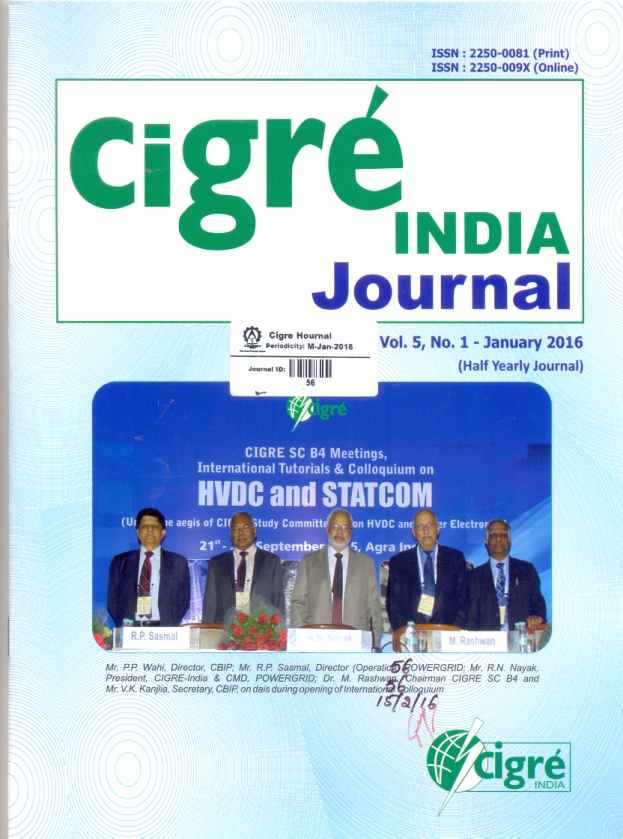 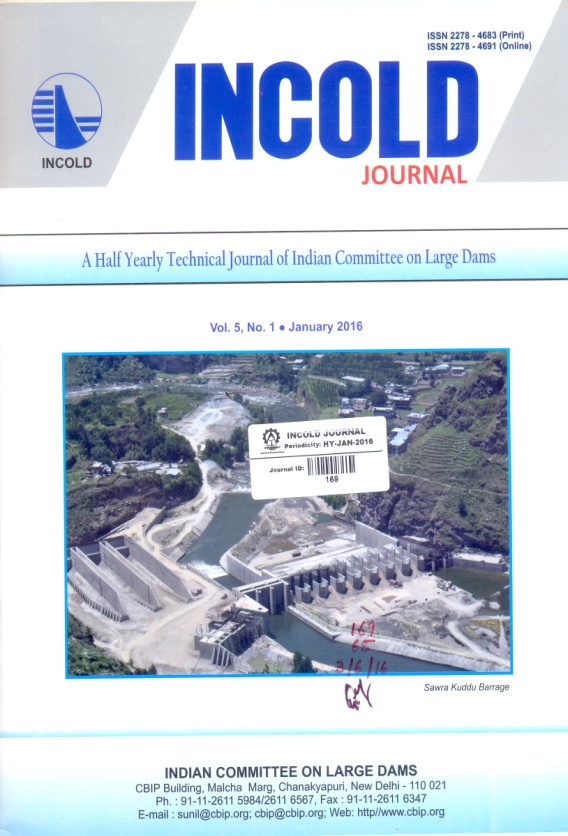 25
NAT  IONAL 

JOURNALS

2020
Central Library
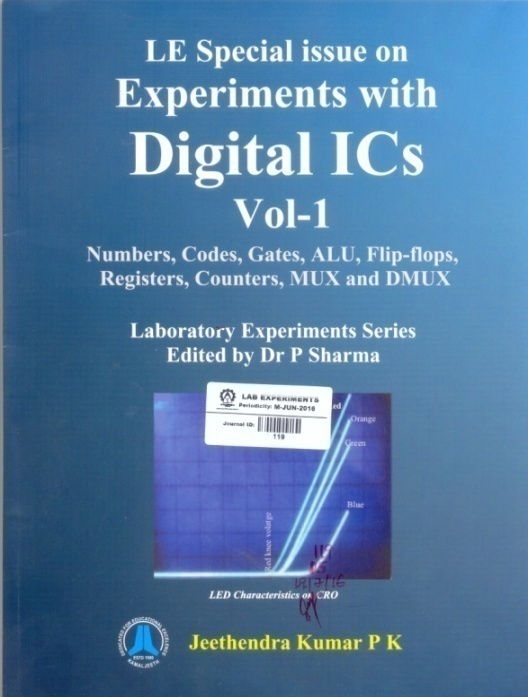 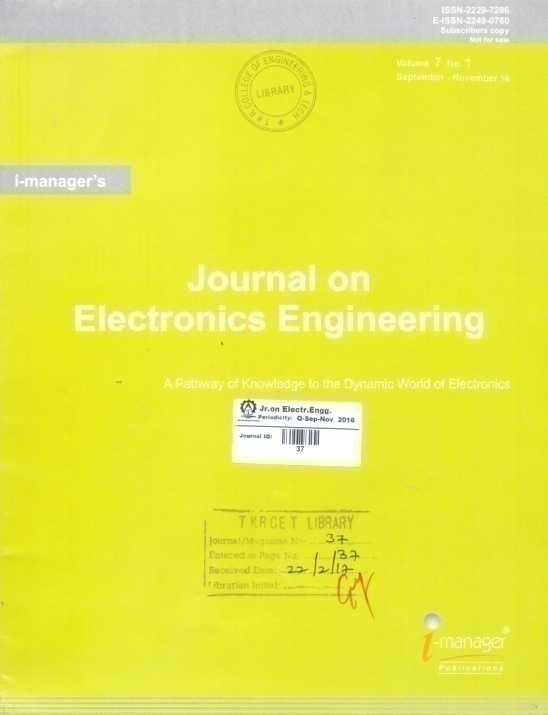 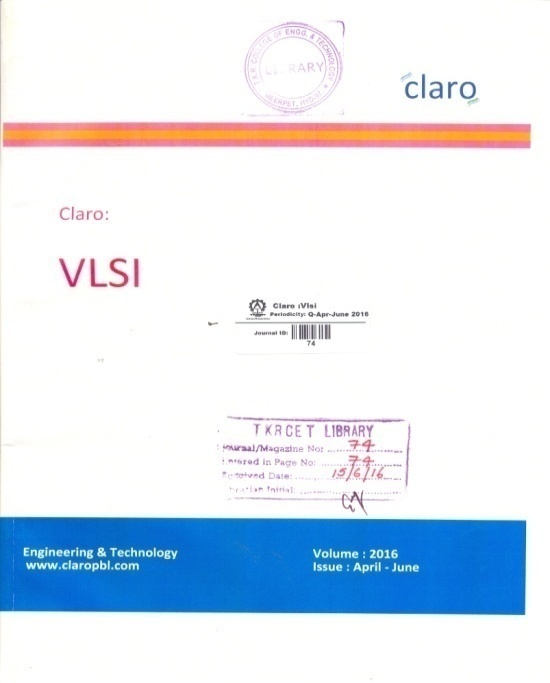 26
NAT  IONAL 

JOURNALS

2020
Central Library
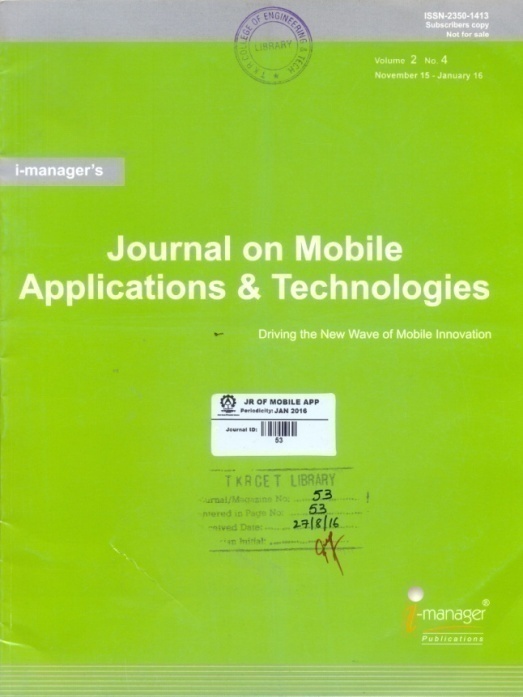 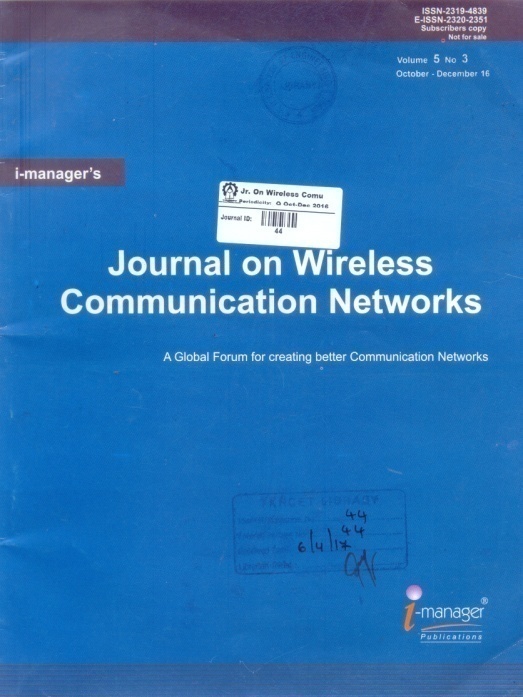 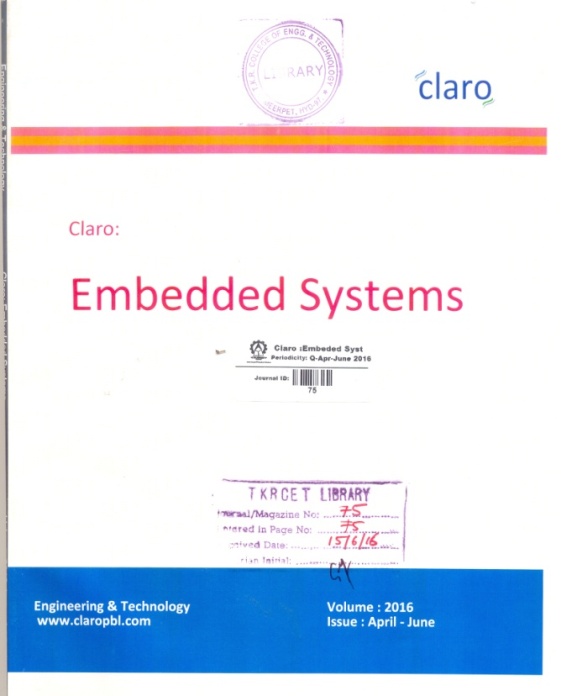 27
NAT  IONAL 

JOURNALS

2020
Central Library
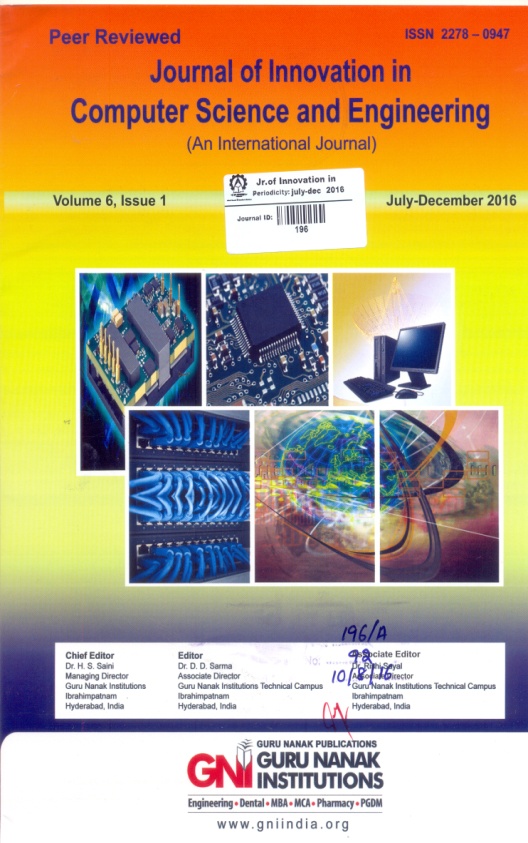 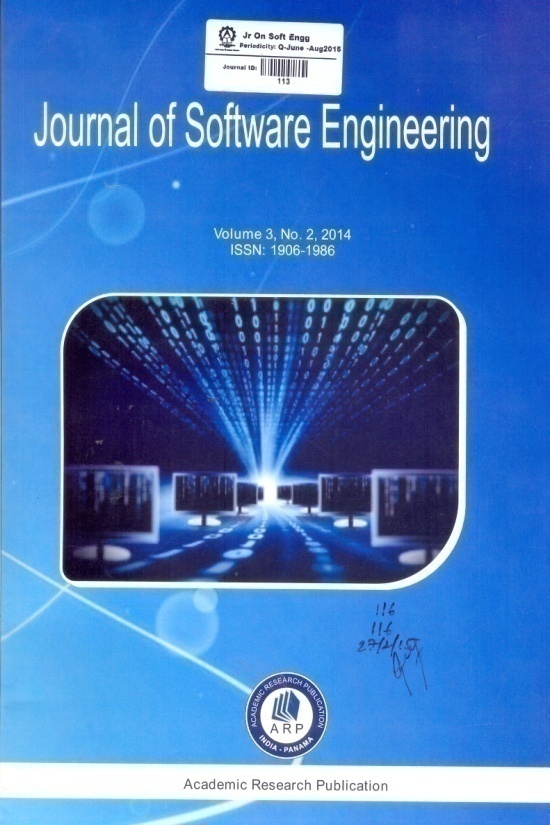 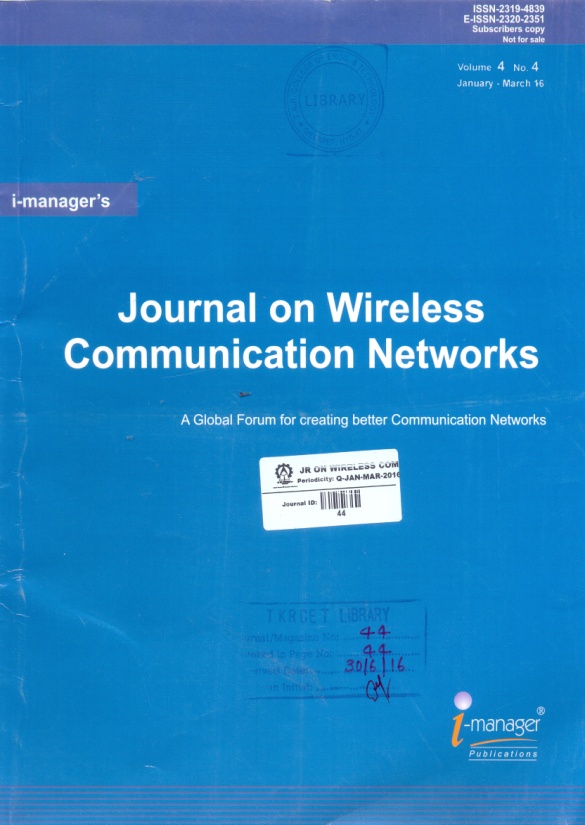 28
NAT  IONAL 

JOURNALS

2020
Central Library
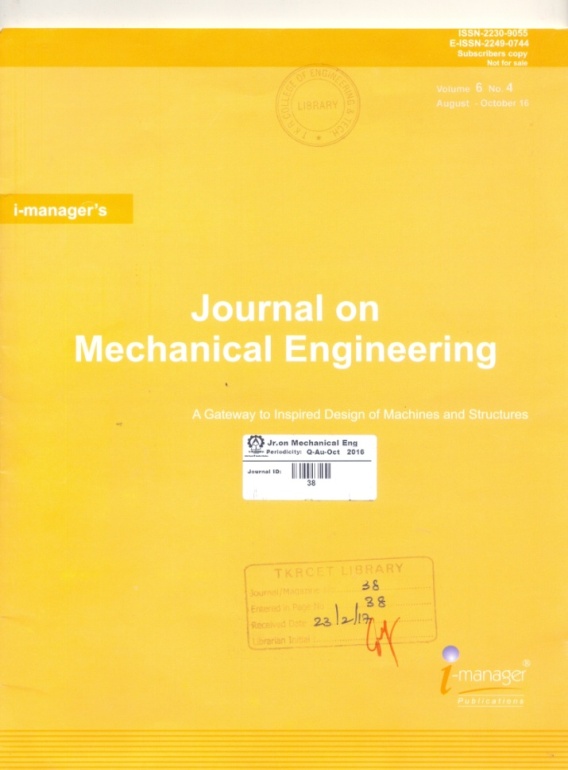 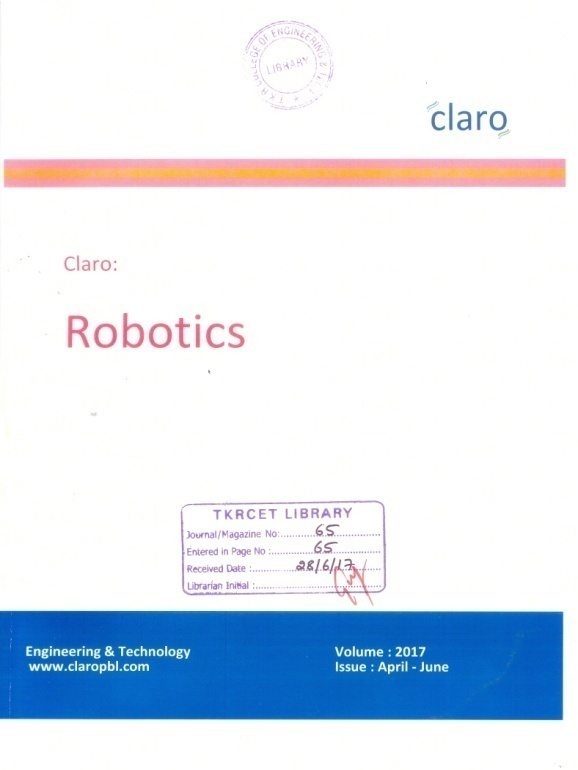 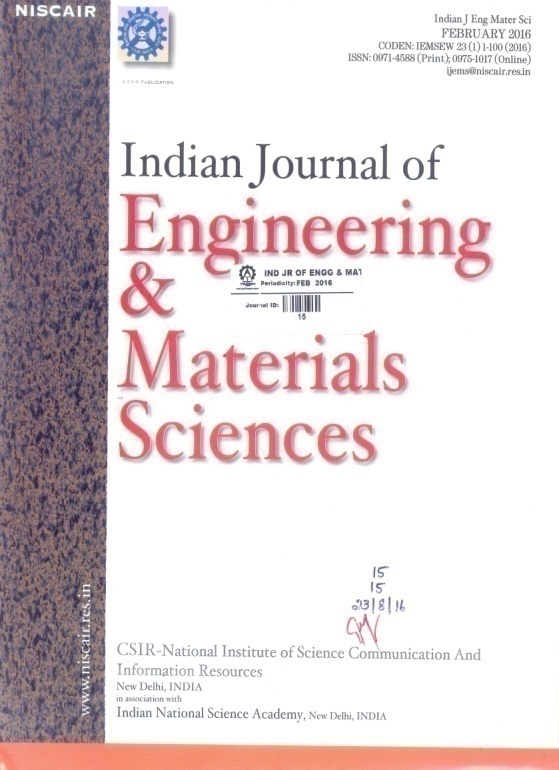 29
Central Library
Magazines
Technical and Competitive
(…Contd…)
30
Central Library
31
Central Library
Newspapers
Telugu & English
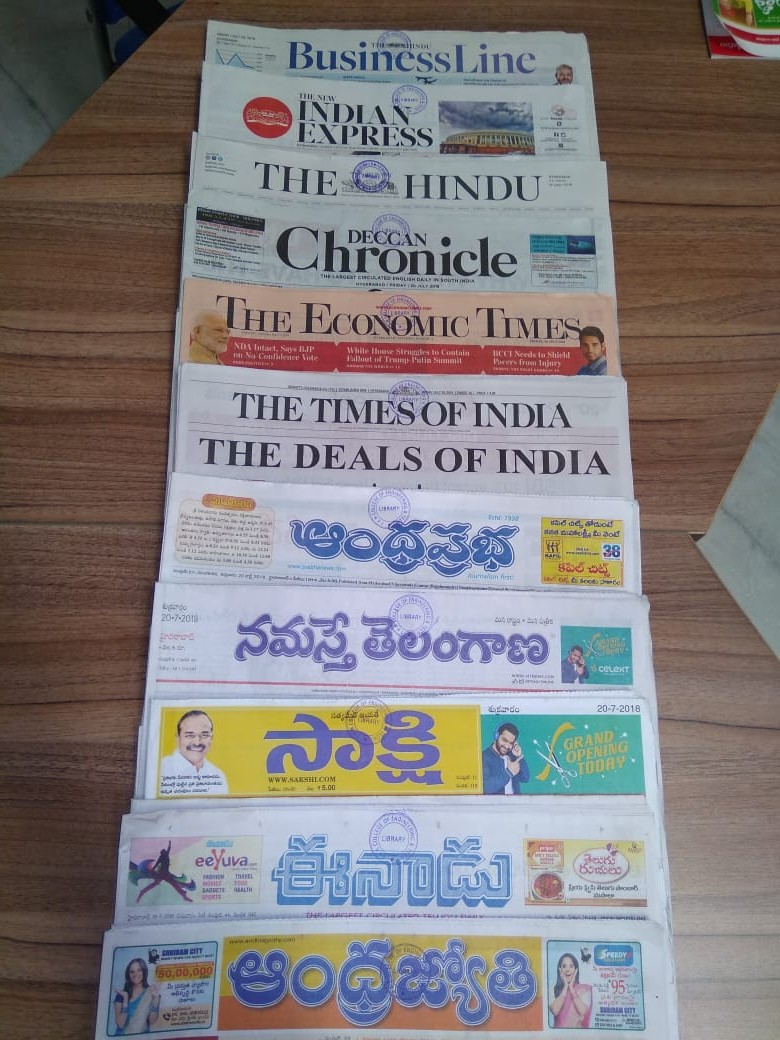 32
Central Library
News Papers( Information Related to Education)
(…Contd…)
33
Central Library
34
Central Library
Competitive Books
35
Central Library
36
Central Library
Library Registration / Membership
How to become a member of the Library?

	All the Students after getting their college enrollment number / id card may collect the requisite . Membership form available at the library counter and submit the same duly filled along with  
Passport size colour photos  -   1
Stamp size colour Photos     -    3
Academic fee challan (Library copy)  - 1
37
Central Library
Membership Form
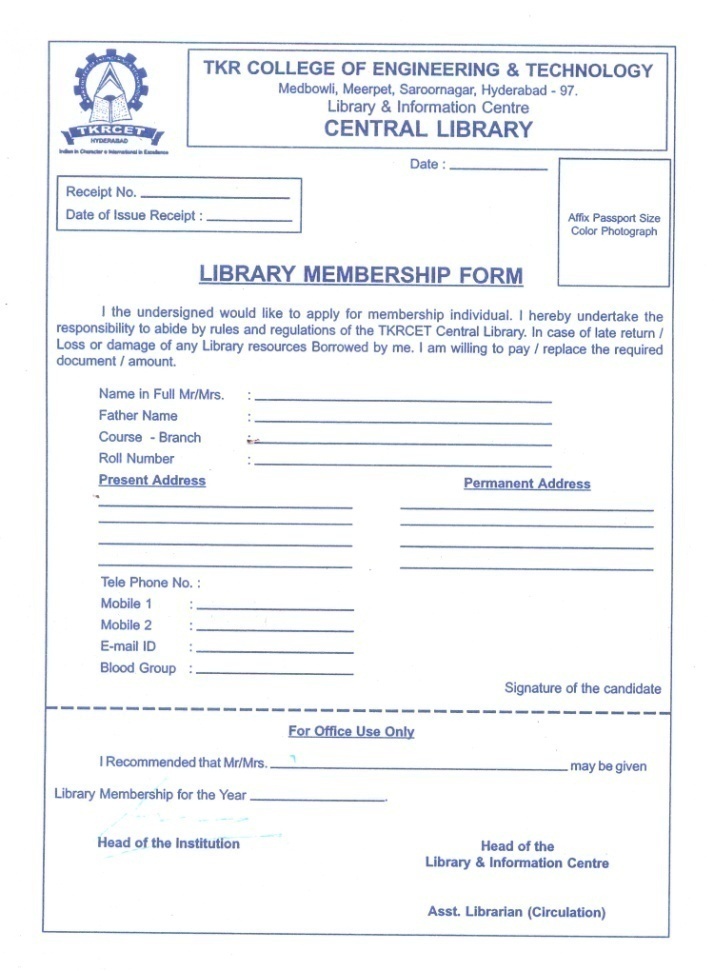 38
Central Library
Borrowing Privilege
39
Central Library
Borrower’s Card
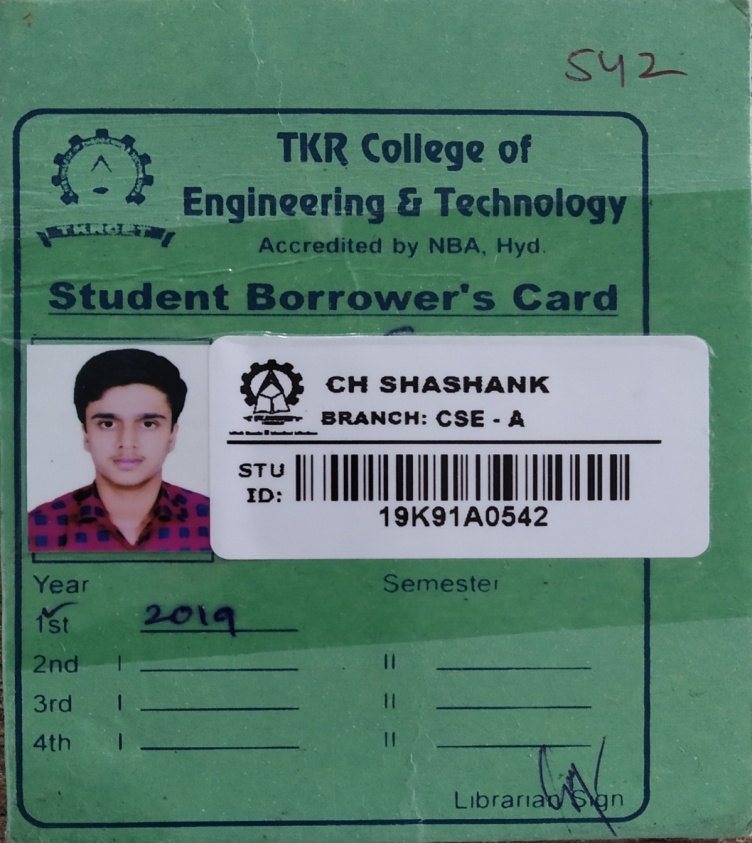 Library Card
  (Each student issued 3 cards)
40
Central Library
Duplicate Library Card
Incase you lose your Library membership card  a duplicate card can be obtained on payment of Rs.100/-

Please do not lend your library card as you will be held responsible for any loss of books or missing pages issued against your card.
41
Central Library
Book Bank
The Book Bank Scheme is available for every  semester( Ist Year to IVth Year) 
  A set of Books are issued for a semester wise.
For any other details to contact
Book Bank Incharge –  B.Radhika  - 9542496395
                                 –  M.Parijatha - 9705211340
42
Central Library
Digital Library / Virtual Library
The Digital Library was established with 50 systems and high speed Internet Band width, Wi-Fi enabled.
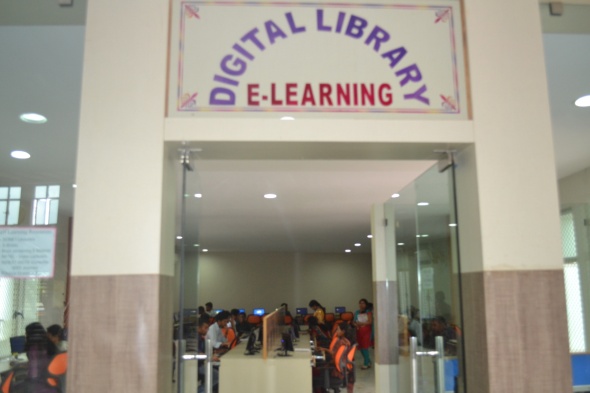 43
Central Library
Automation
The Central Library functions are automated using an integrated “NEWGENLIB” Library management  Software. 
Books Acquisition
Circulation 
Classification
Cataloguing
Periodical Subscription
OPAC
Admissions
44
Central Library
OPAC :
(Online Public Access Catalogue)

OPAC catalogue one can search the Library Database ( Stock) to know the status of the Library Books.

OPAC  search by entering any one of the following field
Title / Author / Subject/ Class Number /

Accession Number / Publisher
45
Central Library
e-Learning Databases
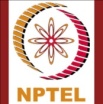 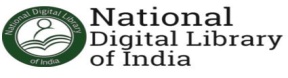 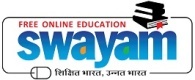 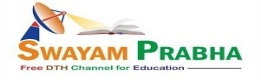 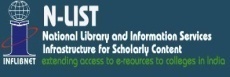 46
Central Library
IEEE – DIGITAL XPLORE JOURNALS
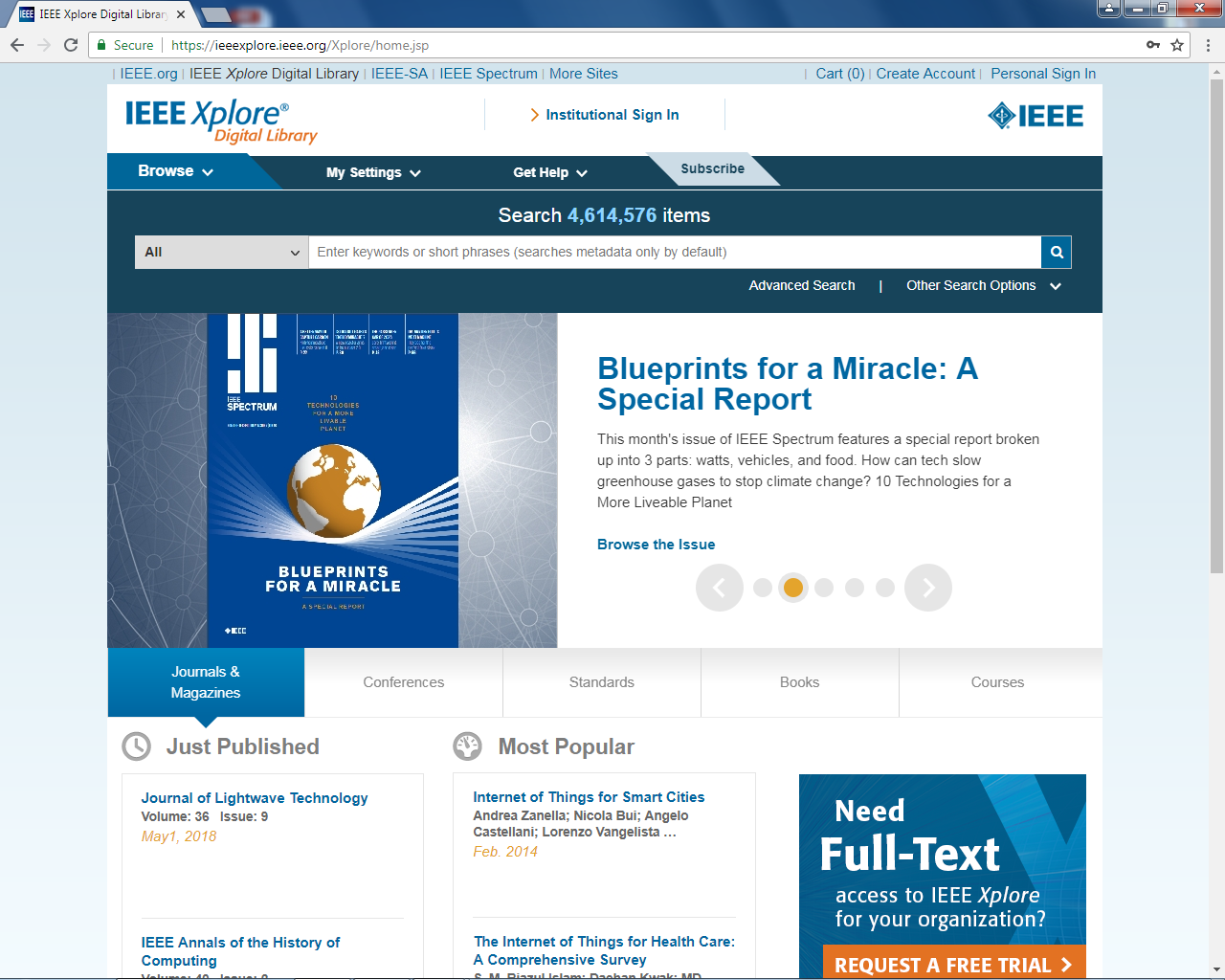 47
Central Library
INFLIBNET- N-LIST
(Online Journals)
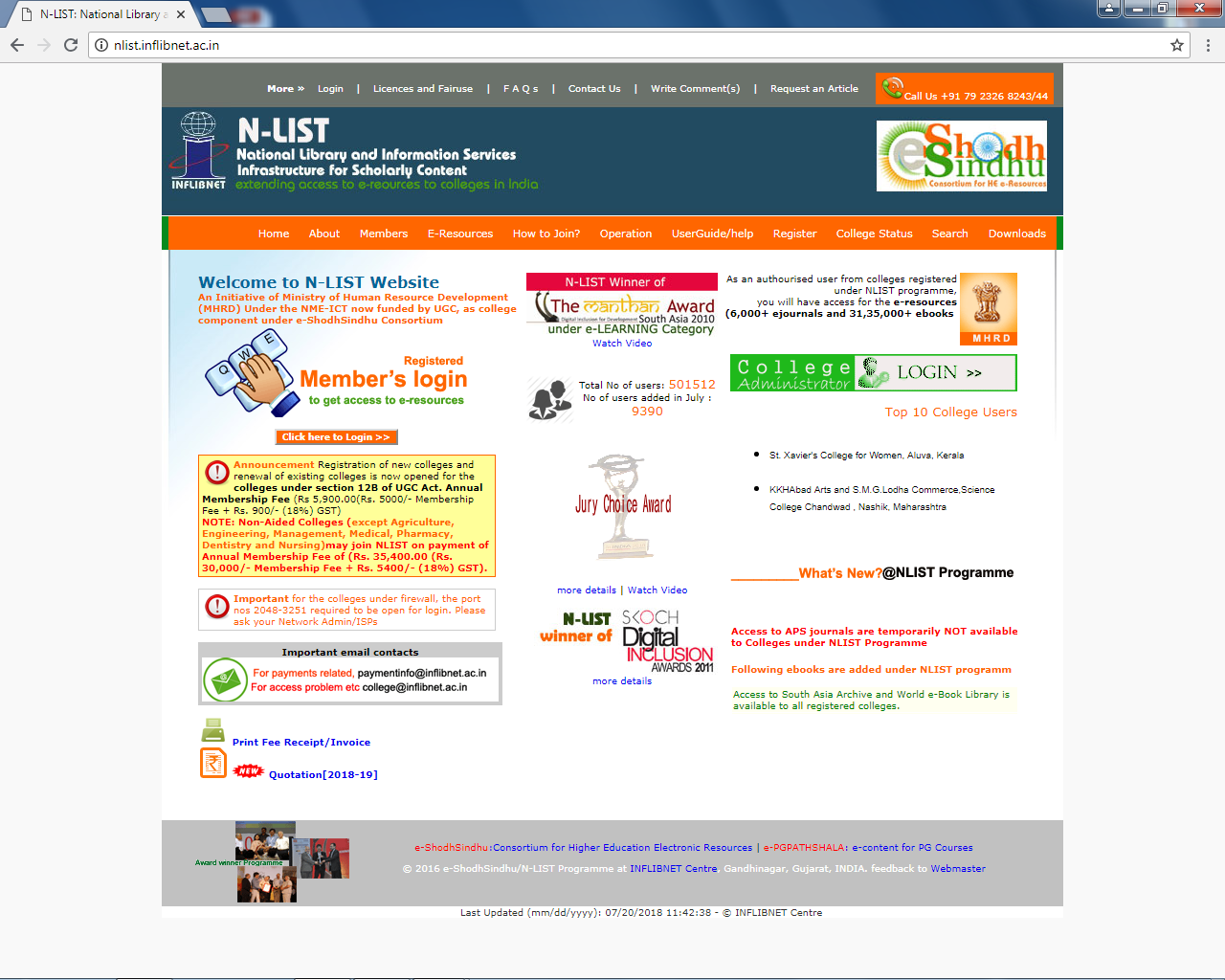 48
Central Library
NPTEL
(Web and Video Lectures)
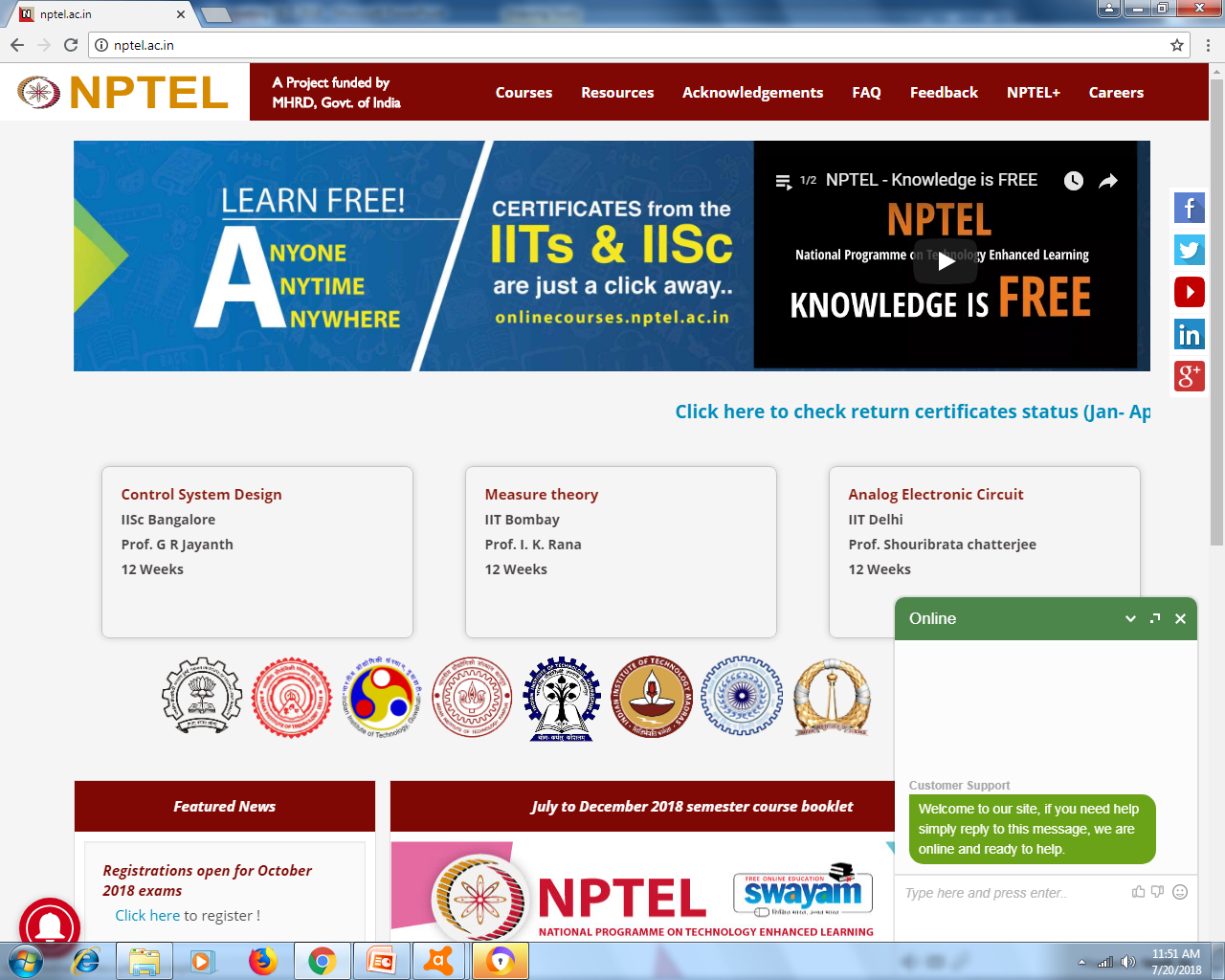 49
Central Library
NATIONAL DIGITAL LIBRARY
(KG to PG free e-Books)
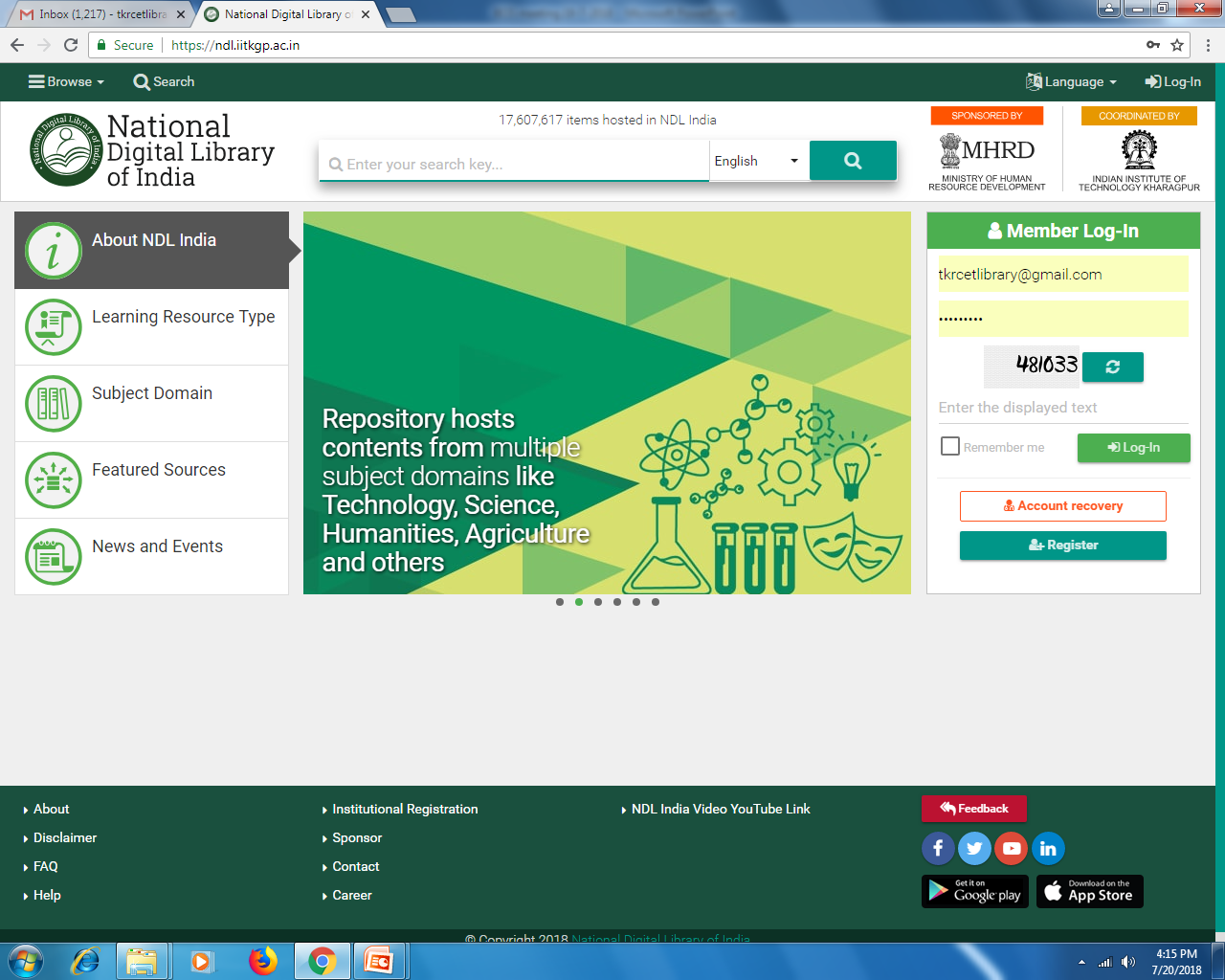 50
Central Library
SWAYAM
(Study Web An Young Aspiring Minds)
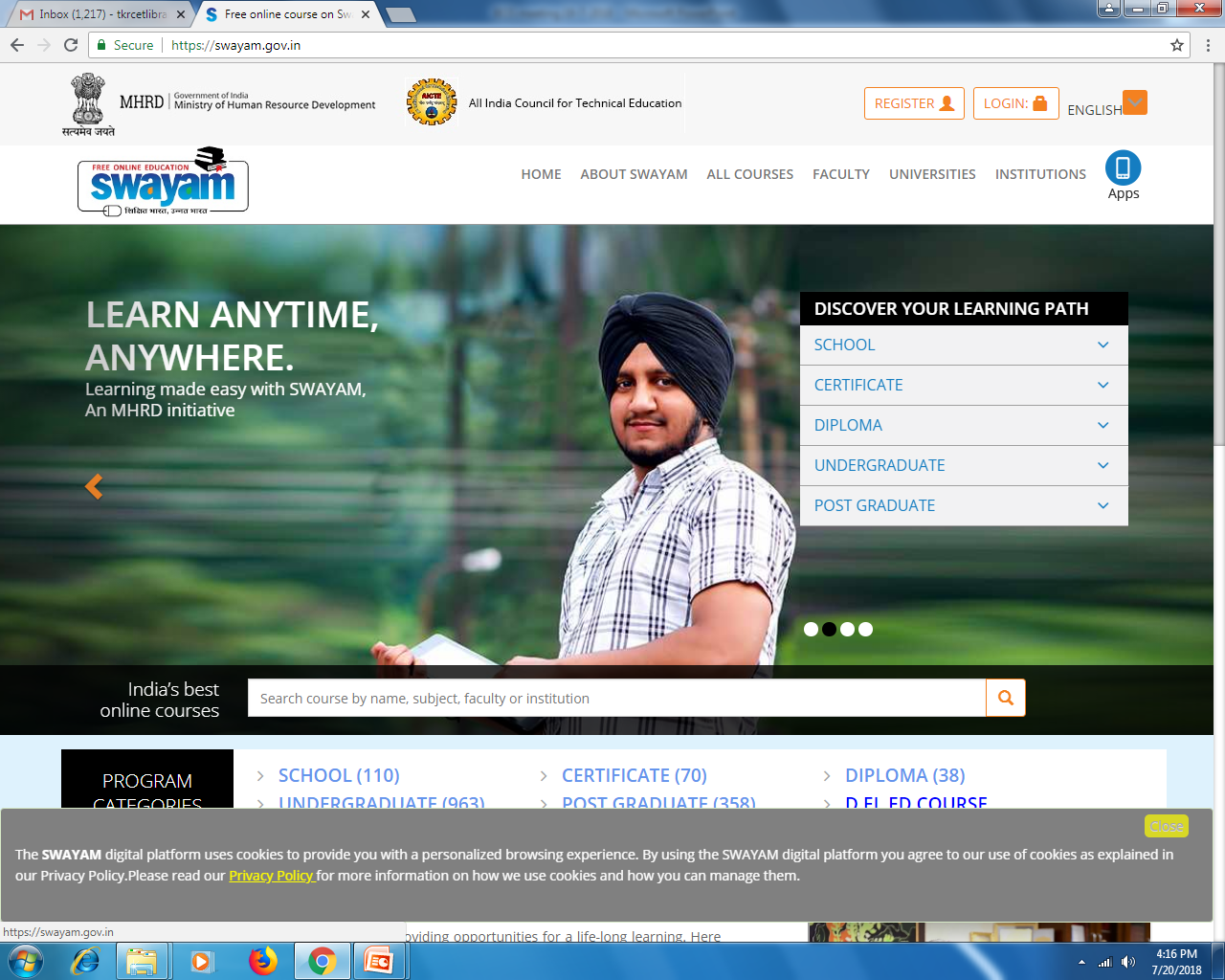 51
Central Library
Institutional Membership
IEEE		-Institute of Electrical & Electronics Engg
DELNET		-Developing Library Network
INFLIBNET	-Information Library Network
NDL		-National Digital Library
NPTEL		-National Programme on Technology                          
                                   Enhanced Learning
MOOCS		-Massive Online Open Courses
SWAYAM		-Study Webs of Active –Learning for 
                                 Young Aspiring Minds programme
52
Central Library
Institutional Repository
Question Banks
Articles Published by the Student
Papers published by the Staff
Academic Calendar
College Information Brochure
Course Handouts
Manuals, Bulletins
Lab Records 
Projects / Dissertations
53
Central Library
IEEE Subscription
User Orientation
User Orientation
Extended Hours
New Arrivals
Book Bank
Book Bank Scheme
Services
 &
 Facilities
Library Services & Facilities
Welfare Collection
Xerox/ Print/Scanning
Competitive Books
Syllabus
Question Papers
Reference Service
Reference Service
e-Learning
NPTEL, NDL
SWAYAM
N-List
Central Library
Services:
Circulation
Reference / Research
Automated Library Operations
Book Bank Facility
Inter Library Loan
Information Alert Service
Photo copy / Scanning / Printing
 Web Based Service
User Awareness Programme
New Arrivals Display
Career guidance, Competitive Books Service 
Selective Dissemination of Information
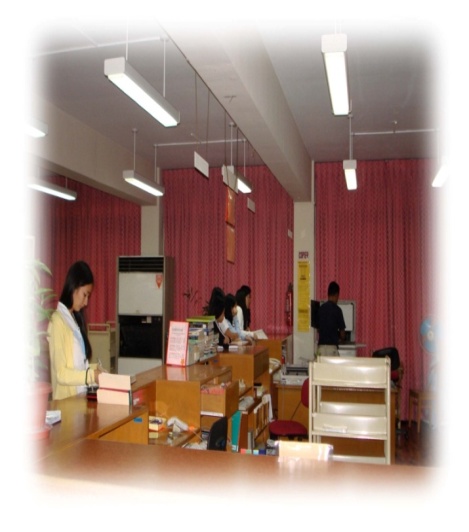 Central Library
Facilities:
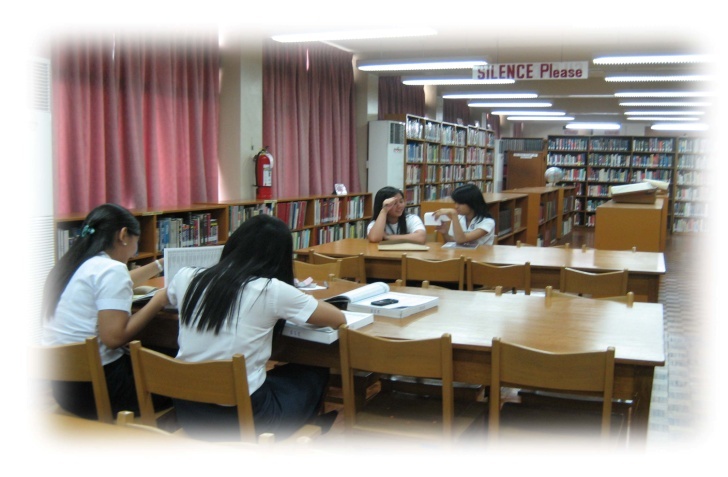 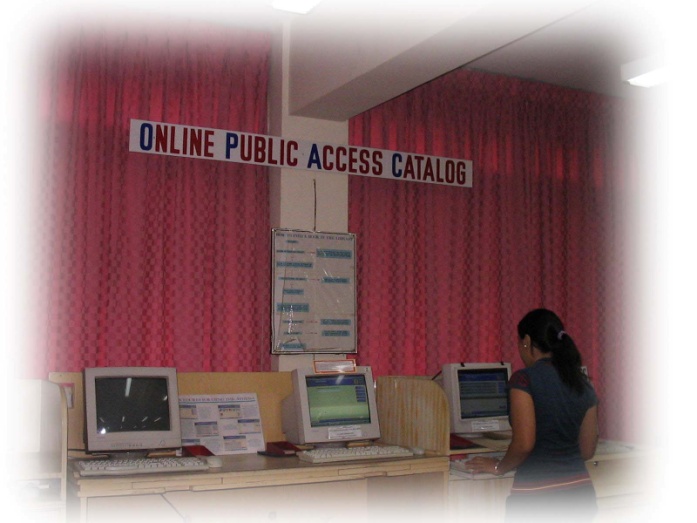 Open Access 
OPAC(online Catalogue)
Computerized Services
Smart cards for members
Digital Library Service
Book Bank Facility
Over night Issues for Reference Books
Mobile and e-Mail Alerts for communication
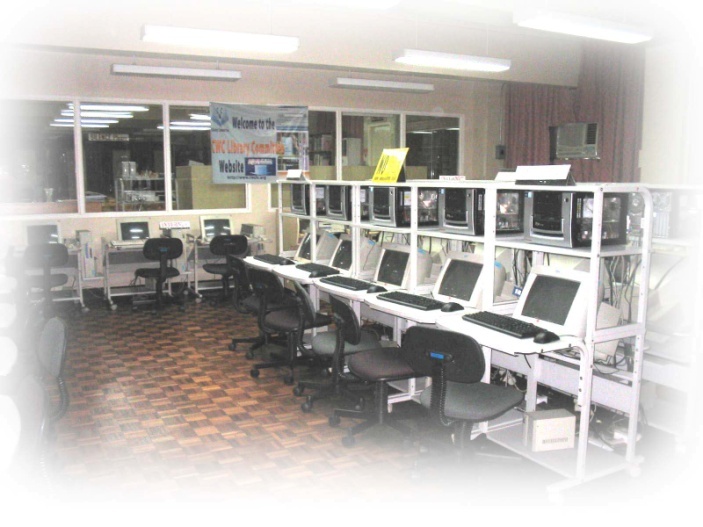 Central Library
Photo copy / Printing /Scanning
Library & Information Centre provides Reprographic facility to the students and staff This service is provided to users on payment basis for Reference material like, 

        Books, Periodicals, Question papers Thesis and 
Bound volumes etc...
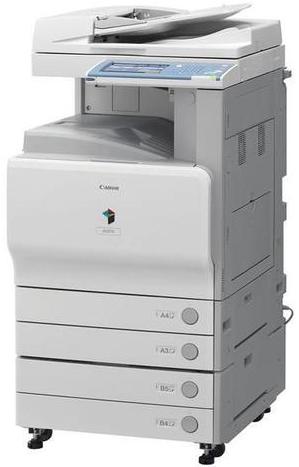 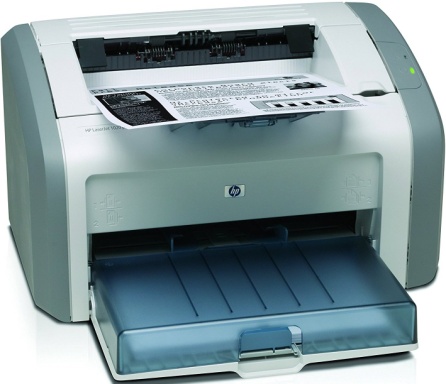 57
Central Library
Books Arrangement in Library
Two types of Resources are available.
Printing Material-DDC(Classification Scheme)-Books, Journals, Projects
Non-Printing Material-UDC(Classification Scheme)-CD, DVD, Microfilm, Floppy’s

Books in TKRCET Central Library are arranged branch wise, Subject wise(under the Author alphabetical sequence) using under scheme of DDC(Dewey Decimal Classification Scheme). In this system all knowledge is represented by 10 broad subject classes.
                            Branch indicates Rack Arrangement
                            Subject indicates Shelve Armament
Example:000 – Computer Science Information and General Works
100-Phylosophy and Psychology
200-Religion
300-Social Science
400-Languages
500-Science
600-Technology and Applied Sciences

700-Arts
800-Literature
900-History and Geography
58
Central Library
Example,

600-Technology








Each item in the Library as a Unique call number is arranged under that numbers on the Shelves and nose side of the document
620-Engineering and Allied Relations
621-Applied Physics Engineering
622-Mining and related Engineering
623-Military and Nautical Engg
624-Civil Engineering
625-Rail Road Engineering
626-unAssigned
627-Hydrulic Engineering
628-Sanitary and Municipal Engg
629-Other Branches of Engg
630-Agriculture Related Engg
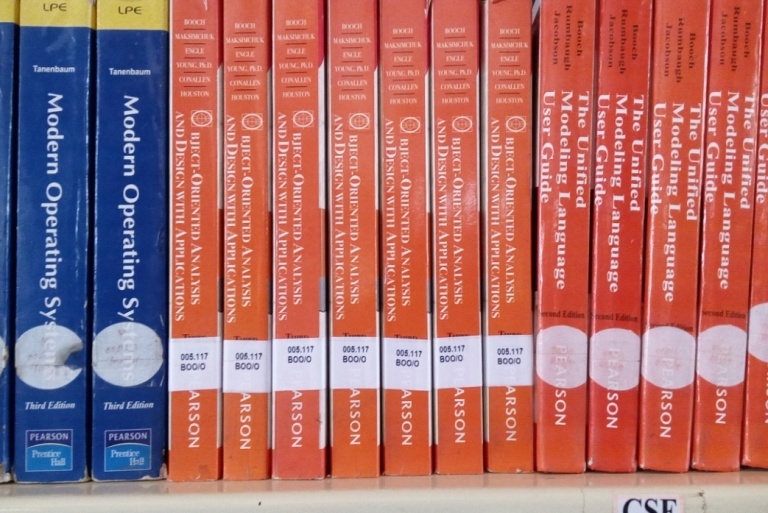 Classification Number
59
Prescribed Text & Reference Books
R-20 Syllabus
B.Tech I Year : 2020-21
60
Central Library
English Communication
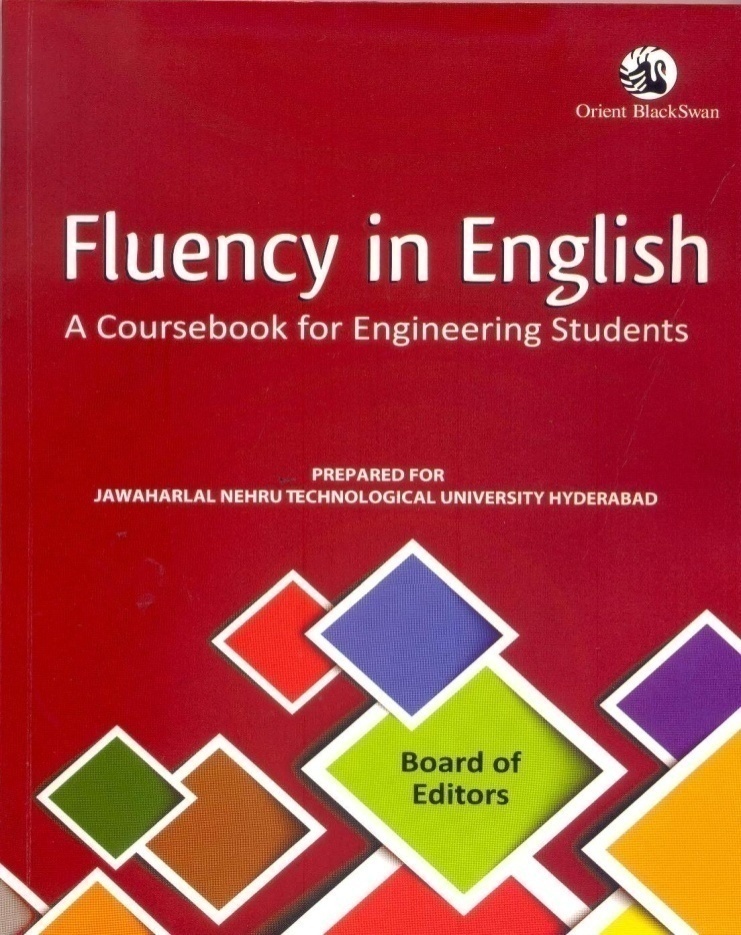 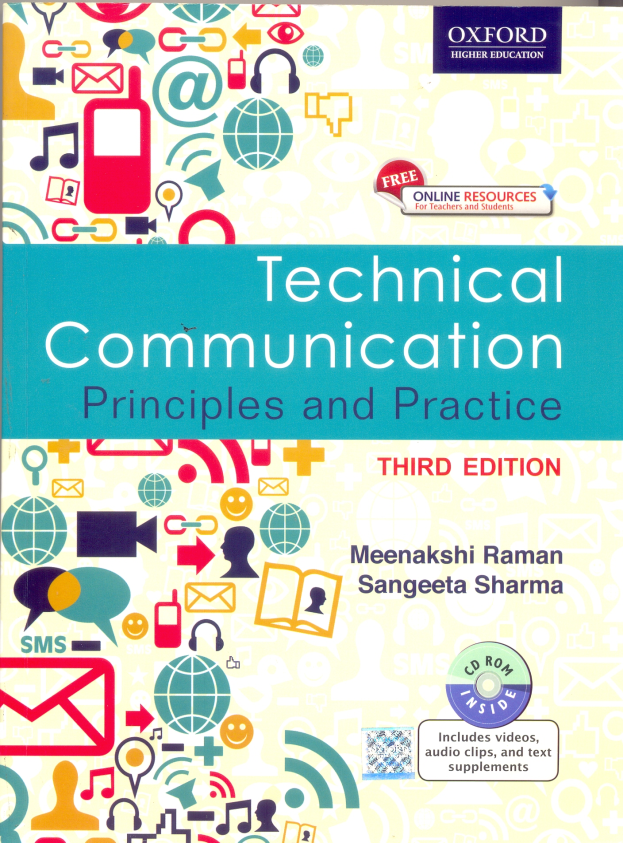 61
Central Library
English Communication
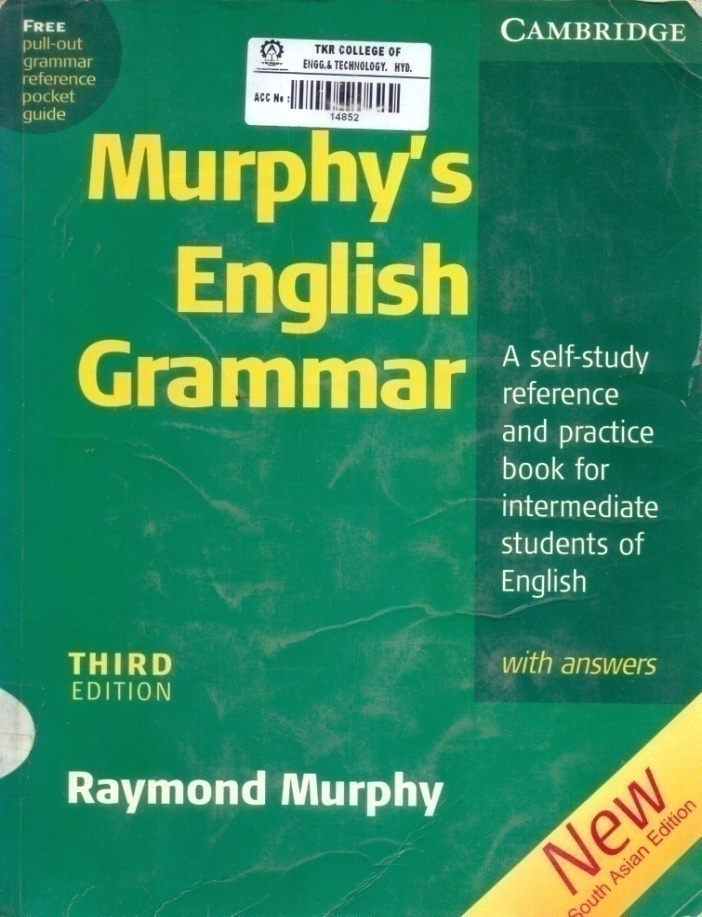 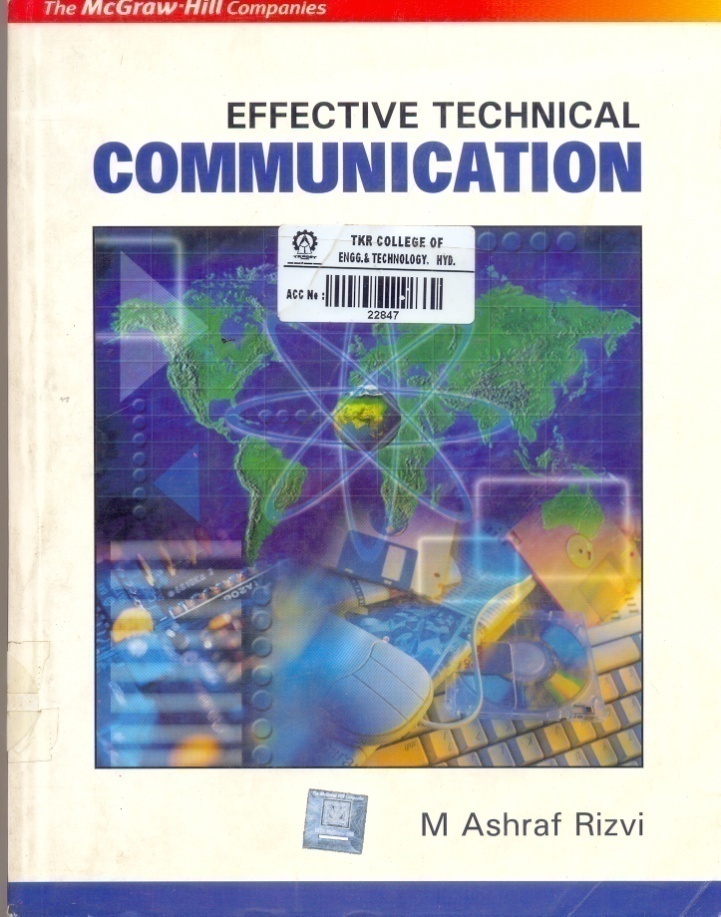 62
Central Library
Engineering Mathematics
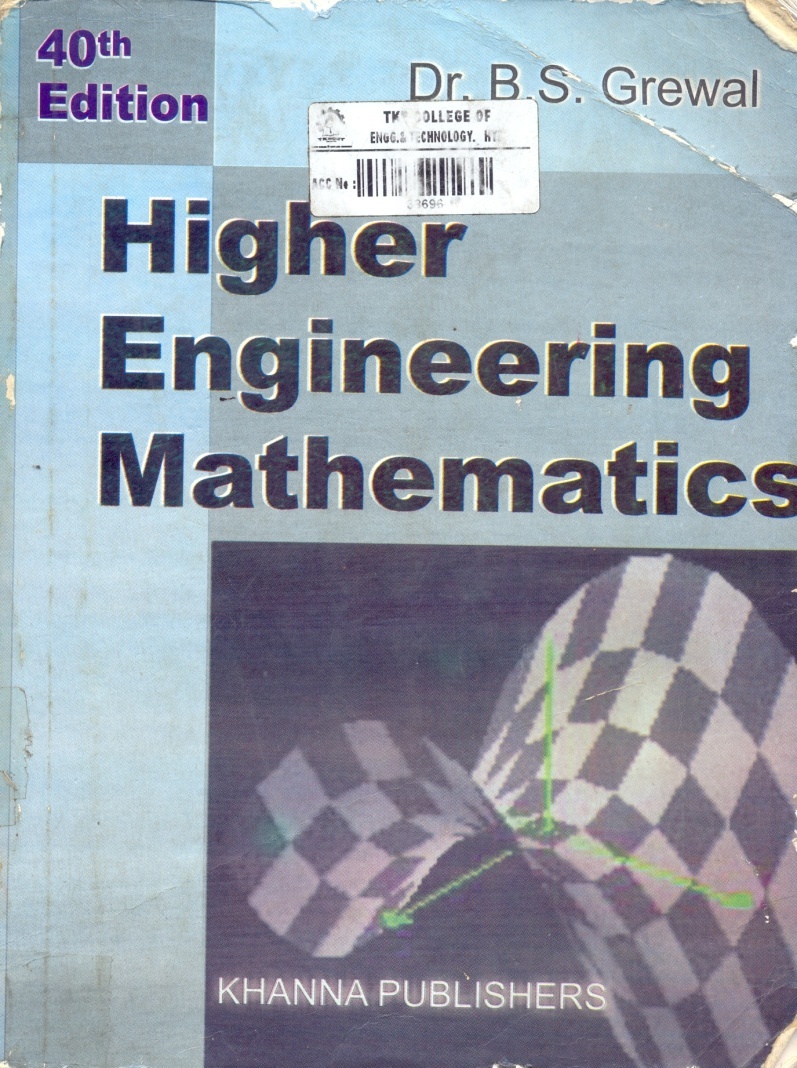 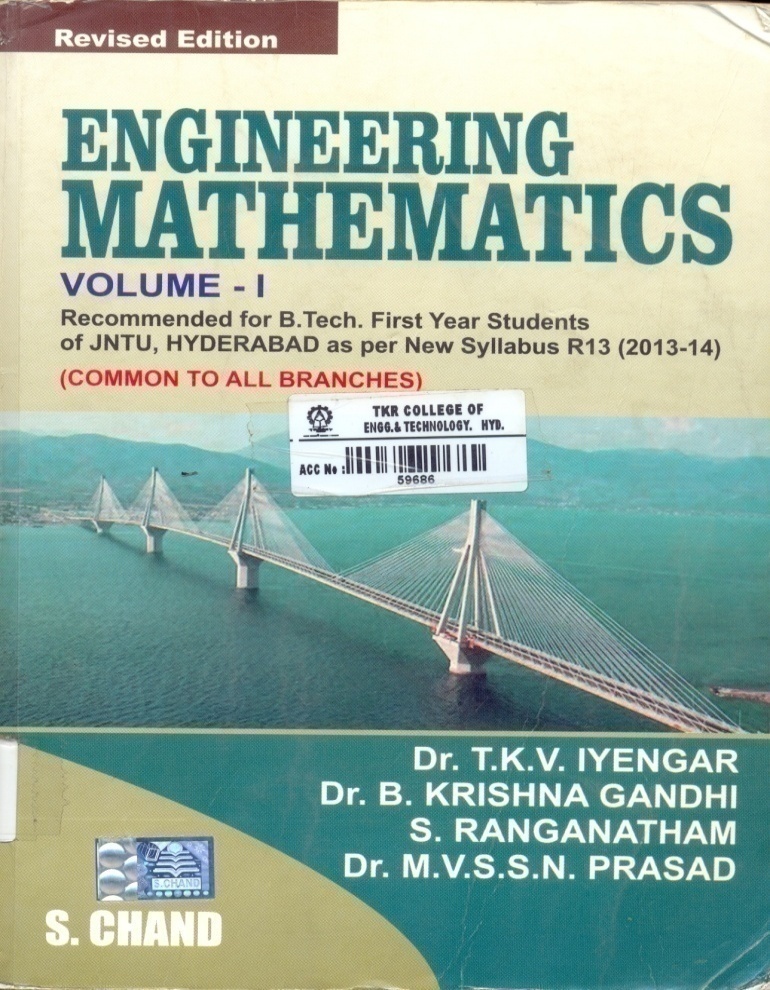 63
Central Library
Engineering Mathematics
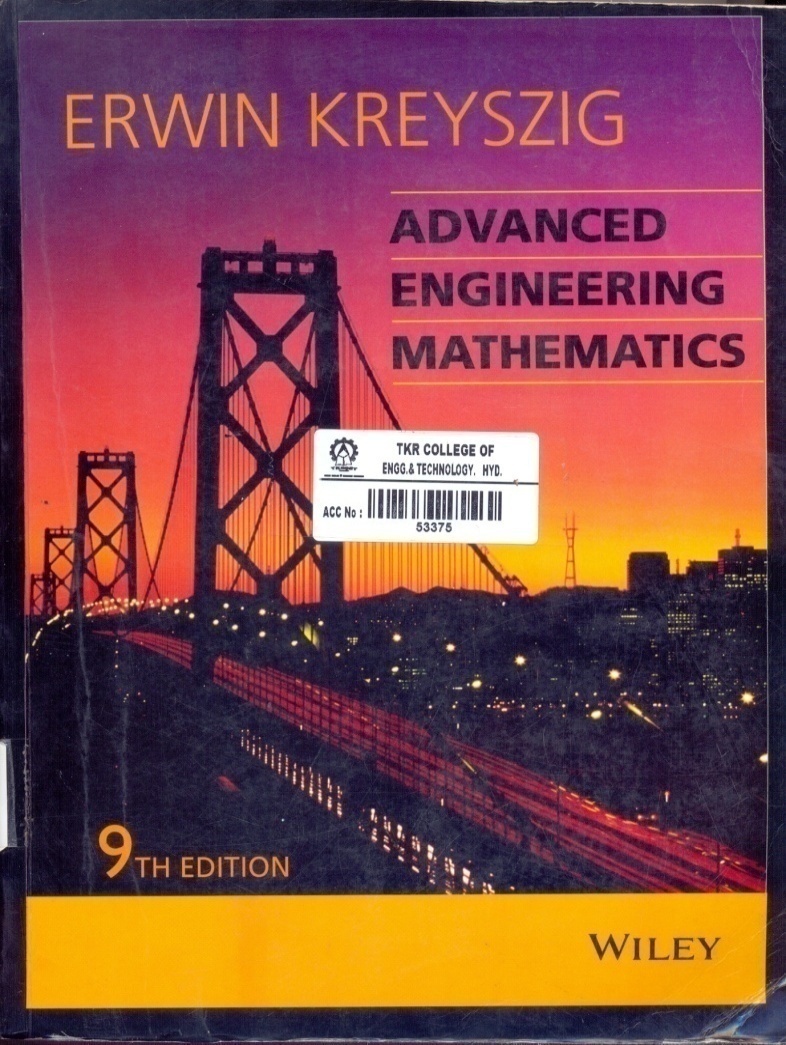 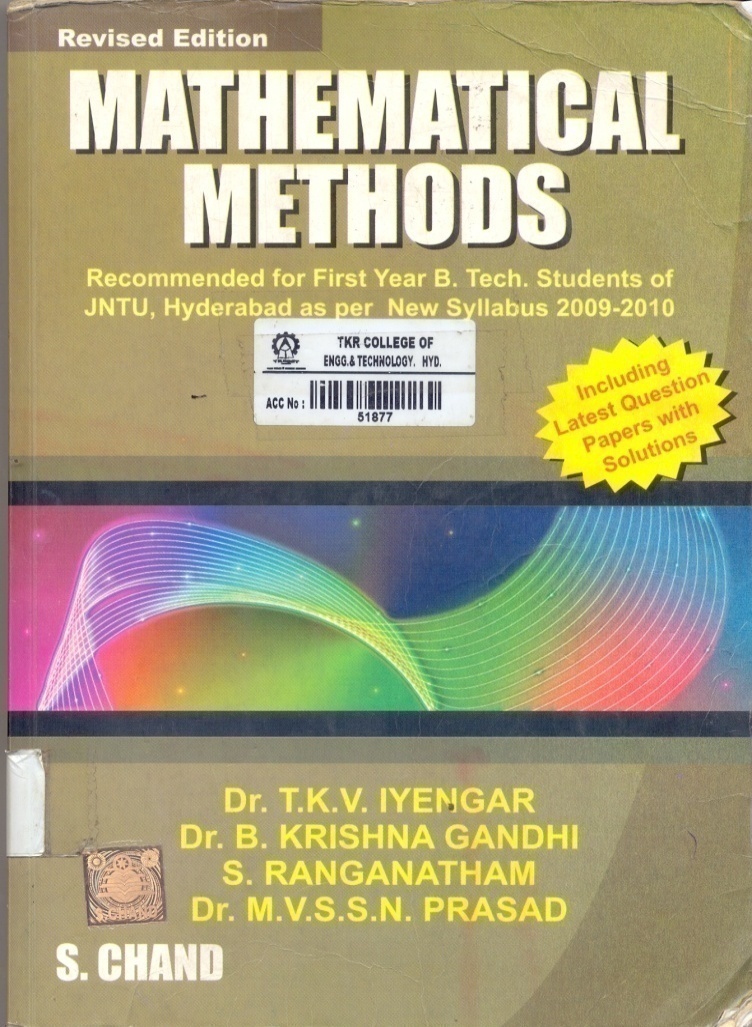 64
Central Library
Engineering Mathematics
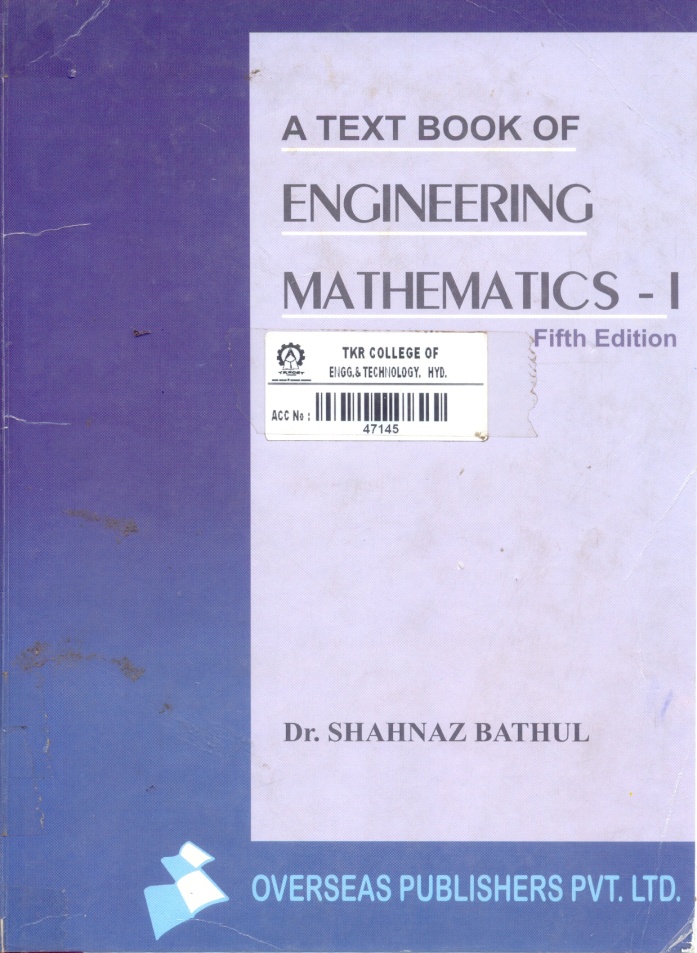 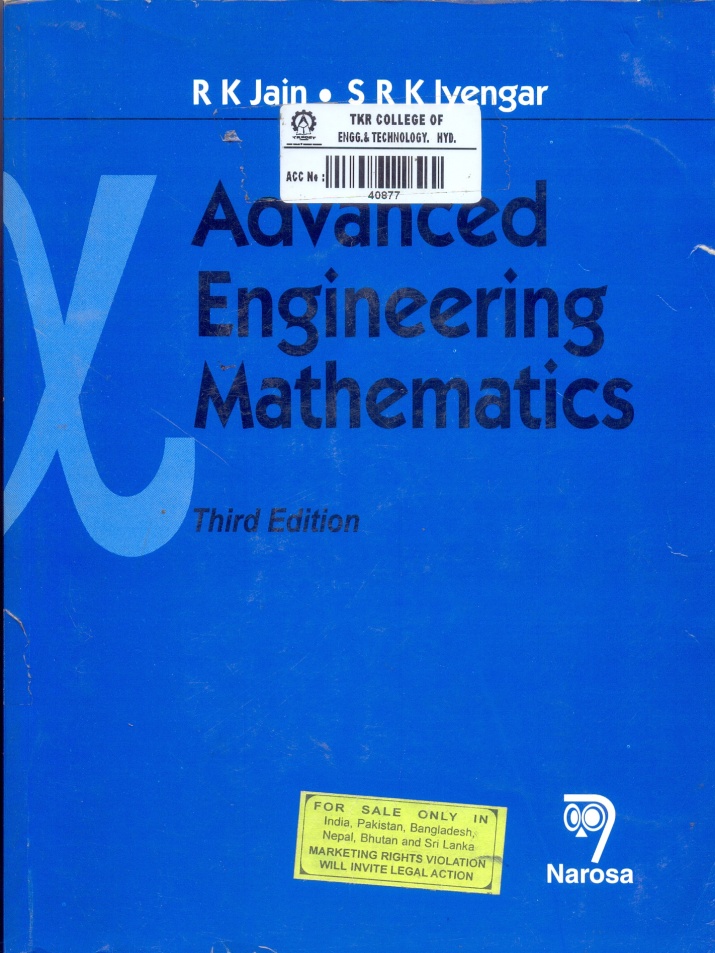 65
Central Library
Engineering Physics
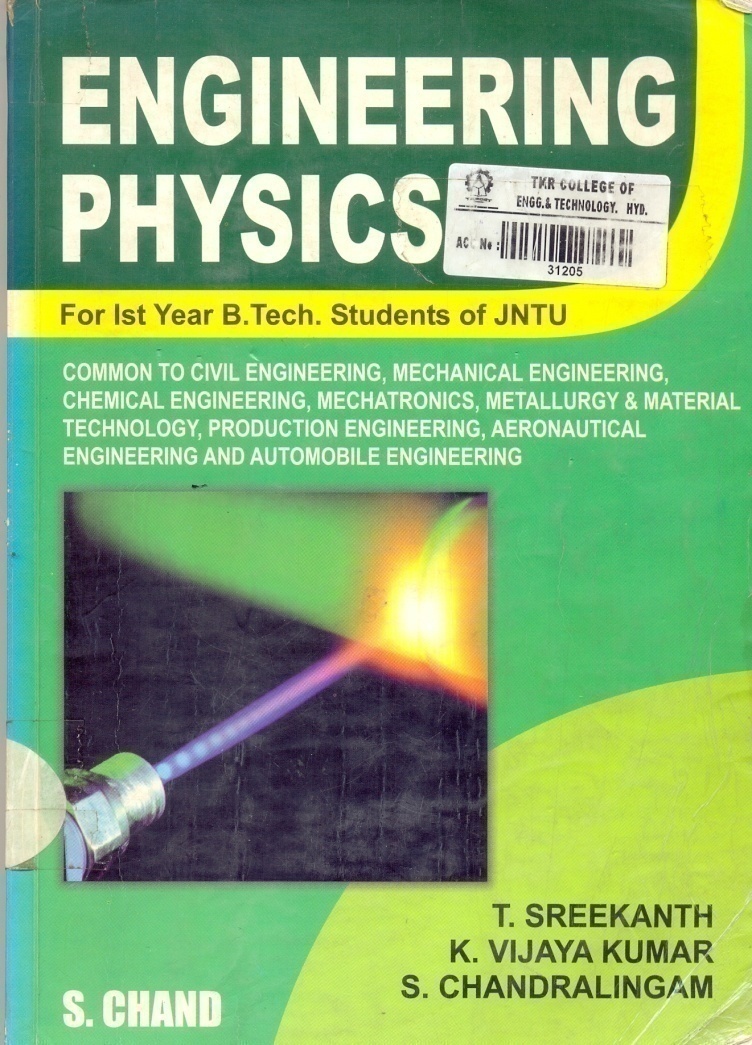 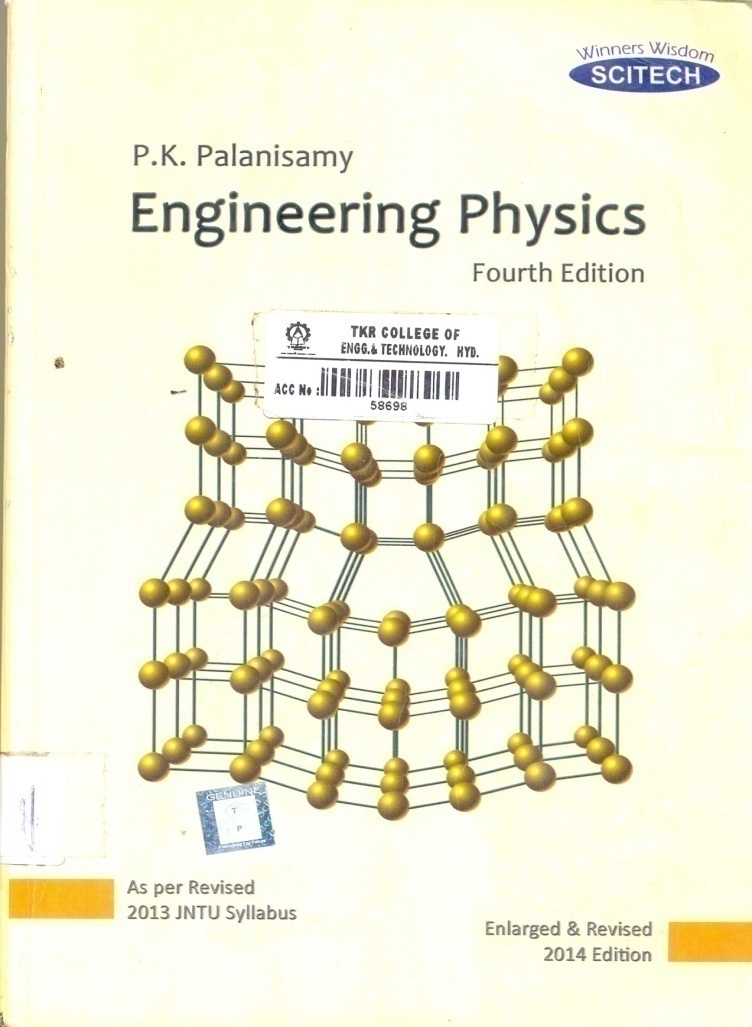 66
Central Library
Engineering Physics
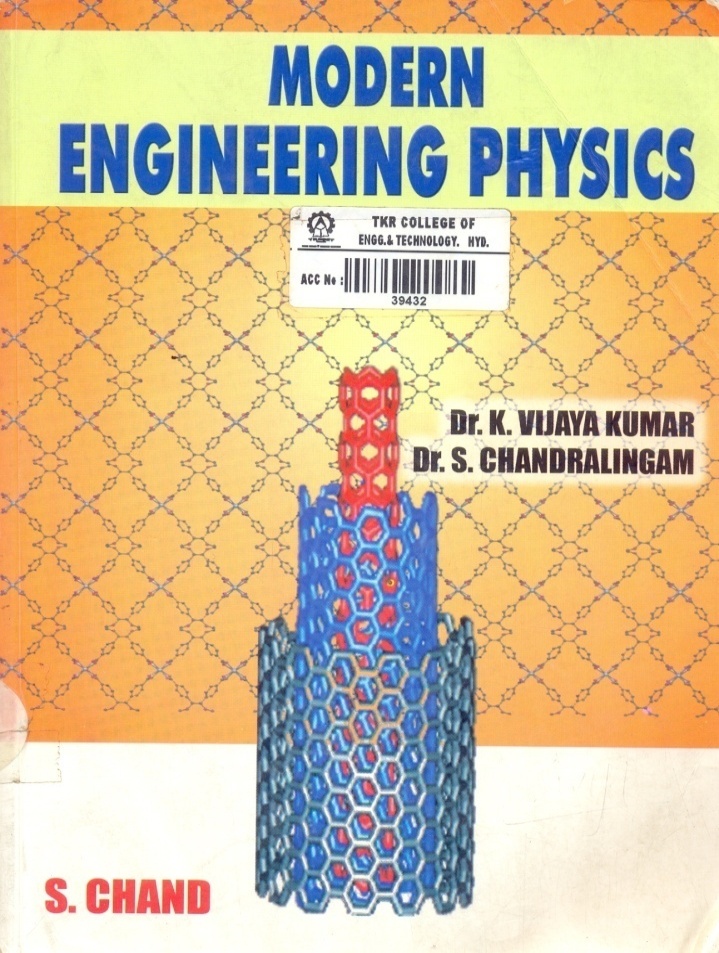 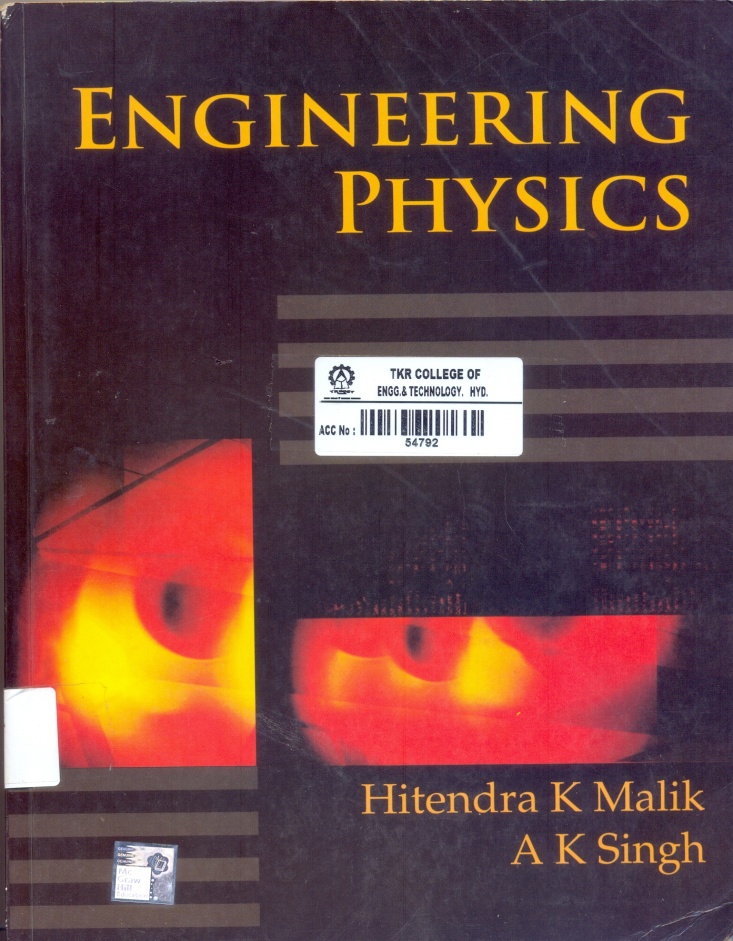 67
Central Library
Engineering Physics
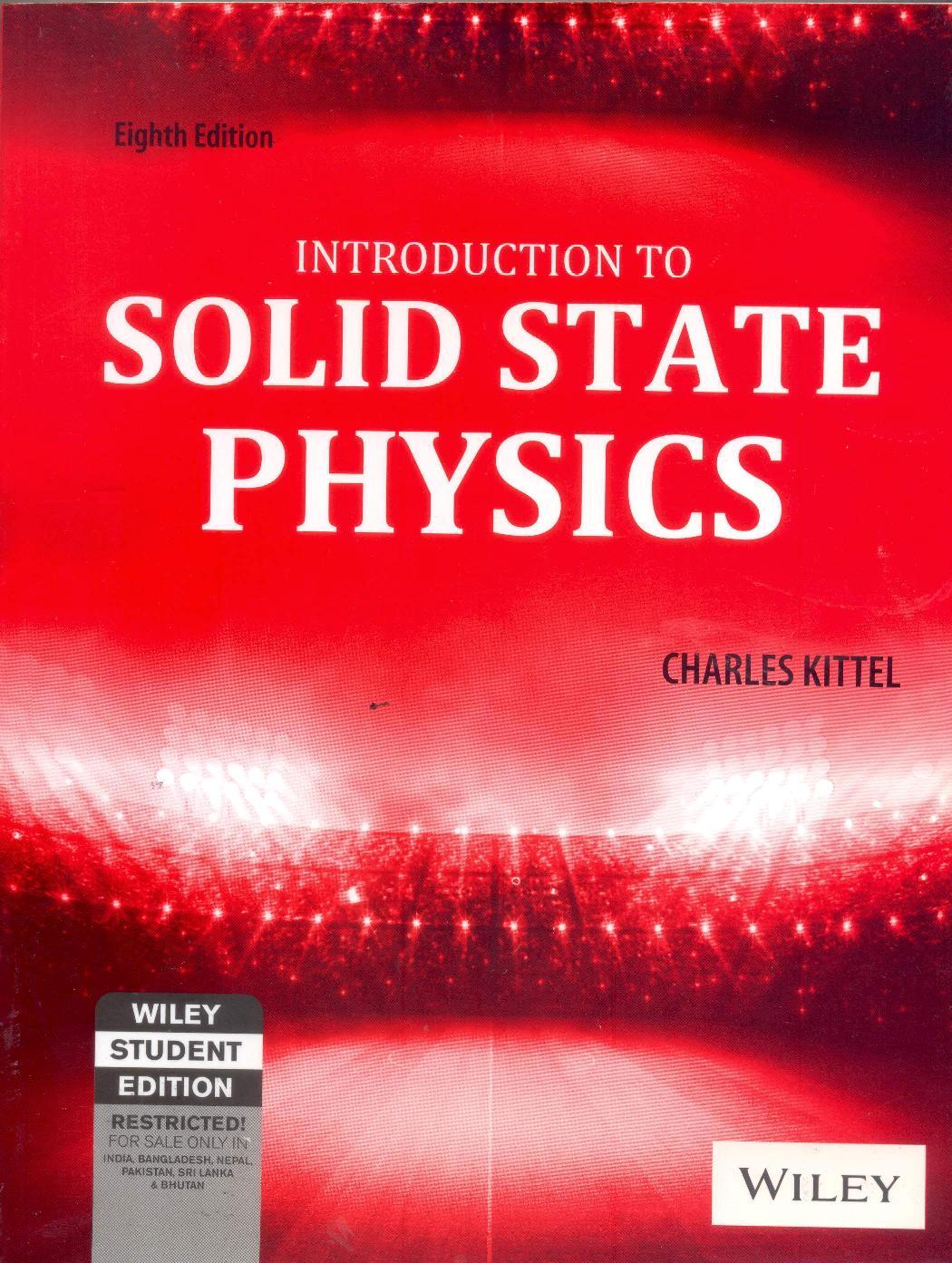 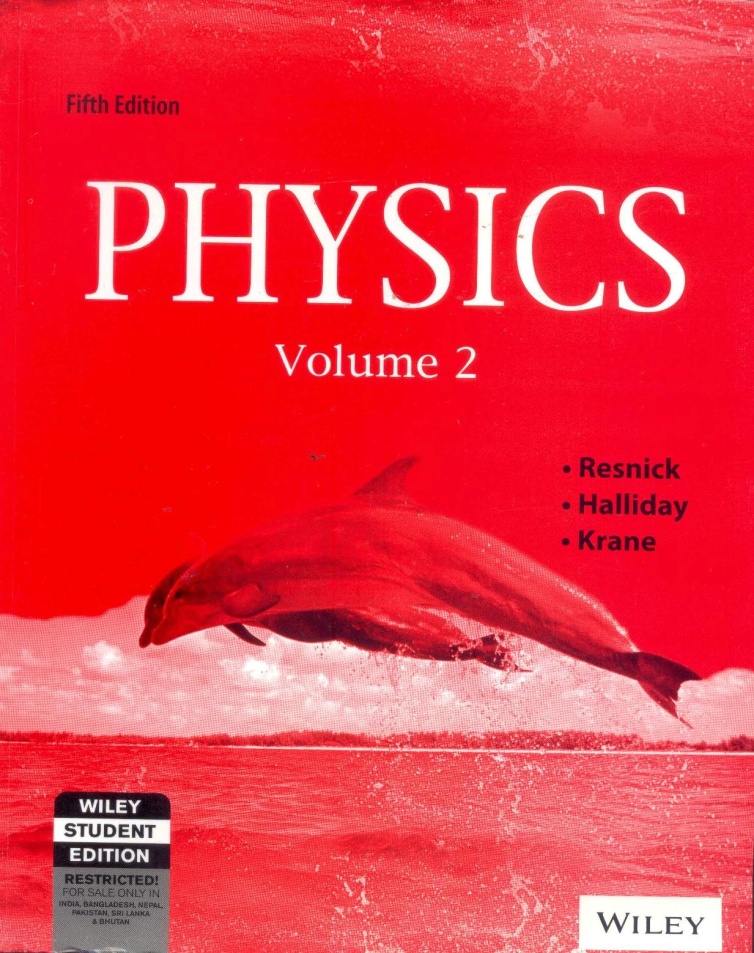 68
Central Library
Engineering Physics
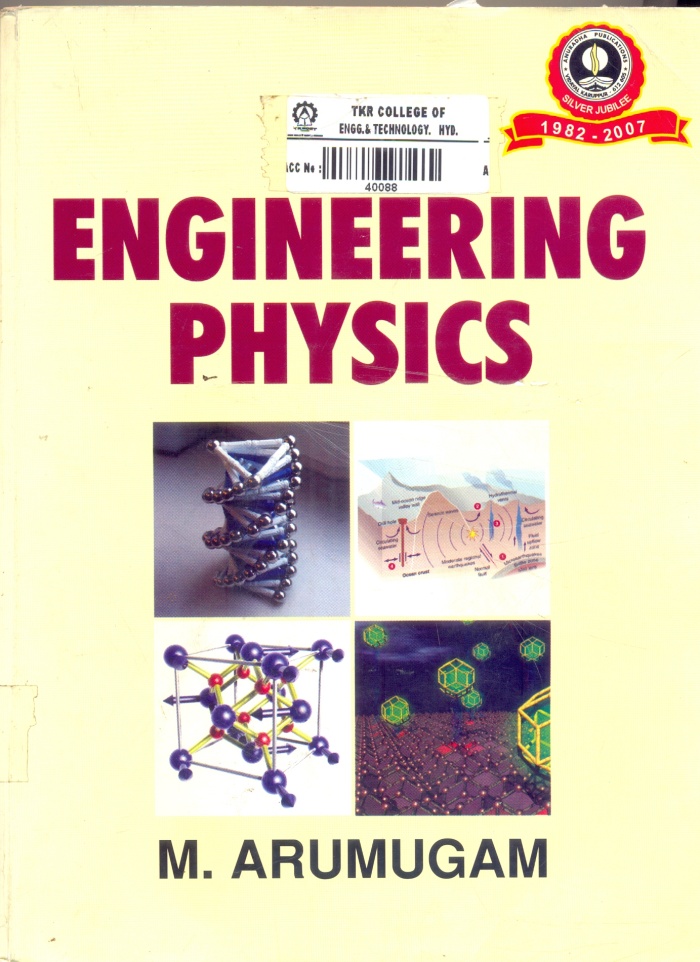 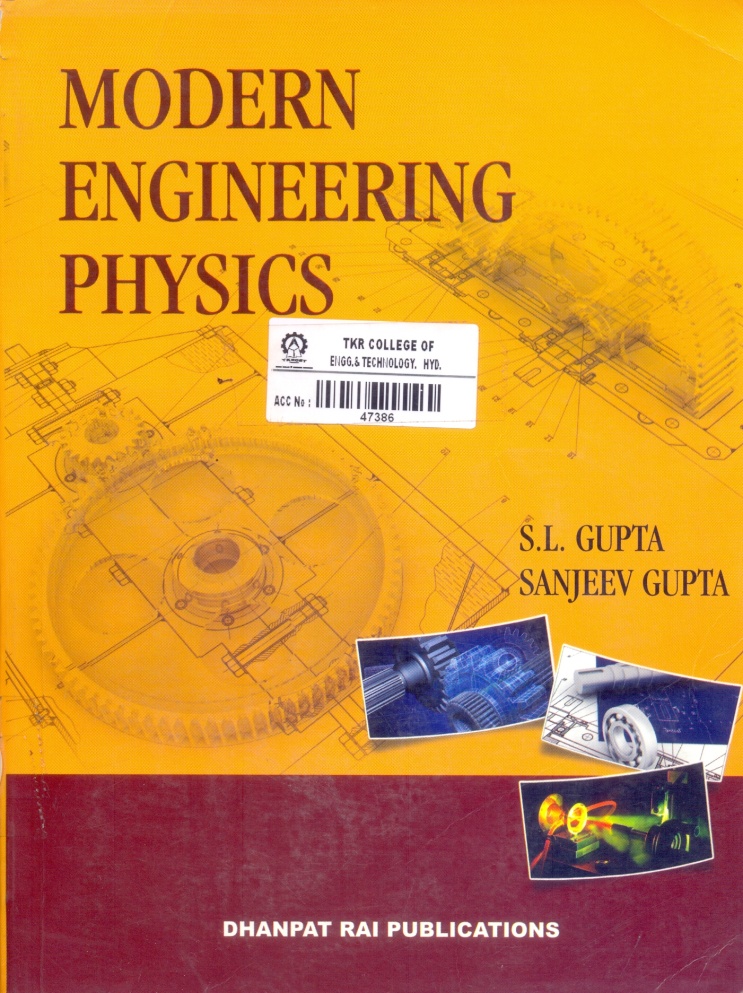 69
Central Library
Engineering Chemistry
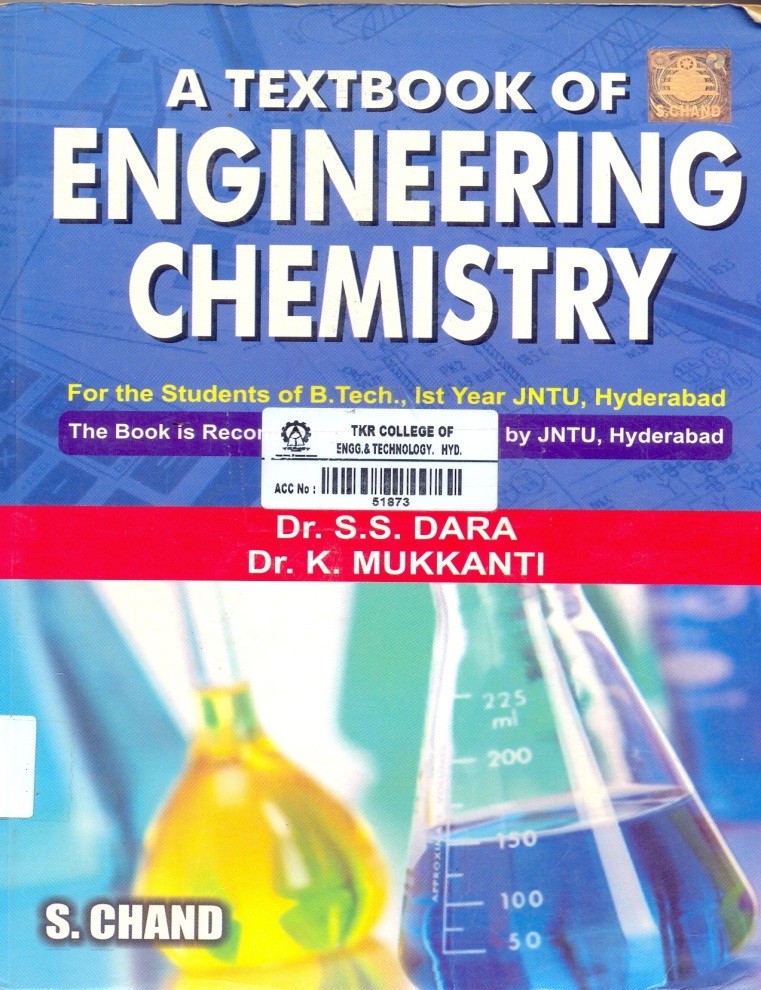 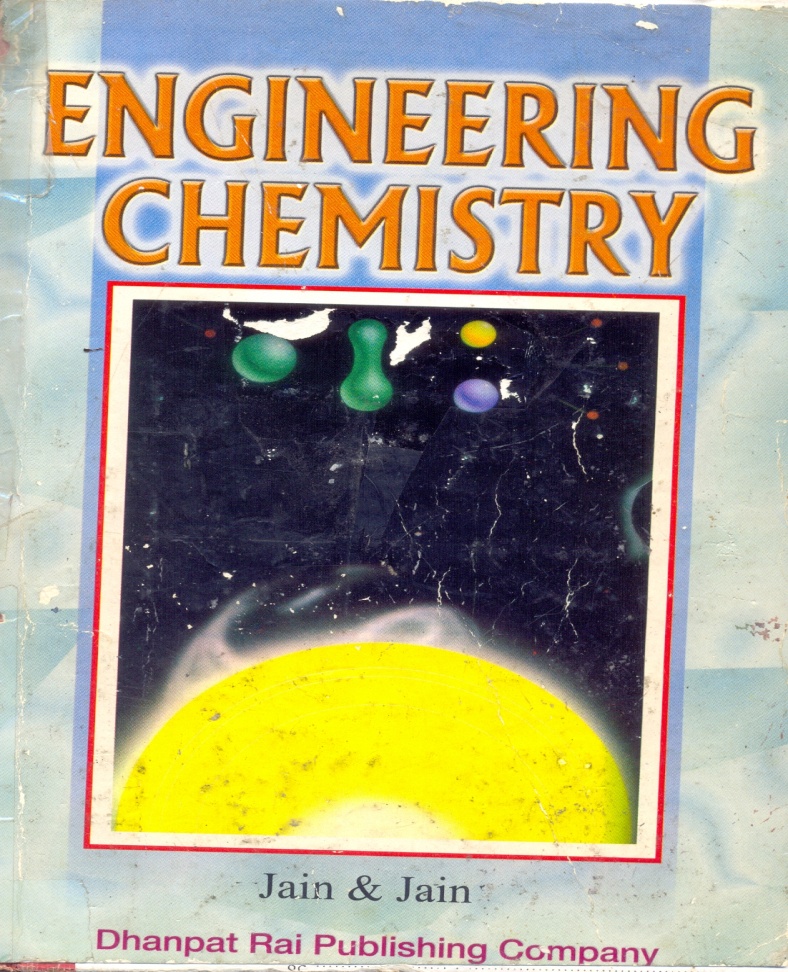 70
Central Library
Engineering Chemistry
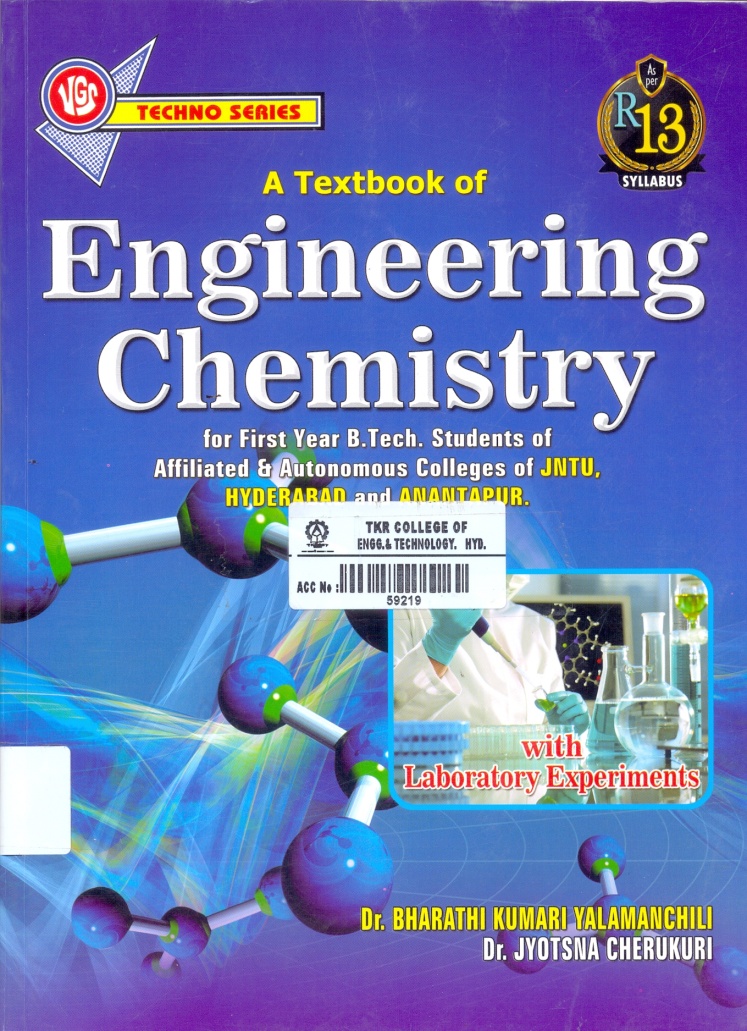 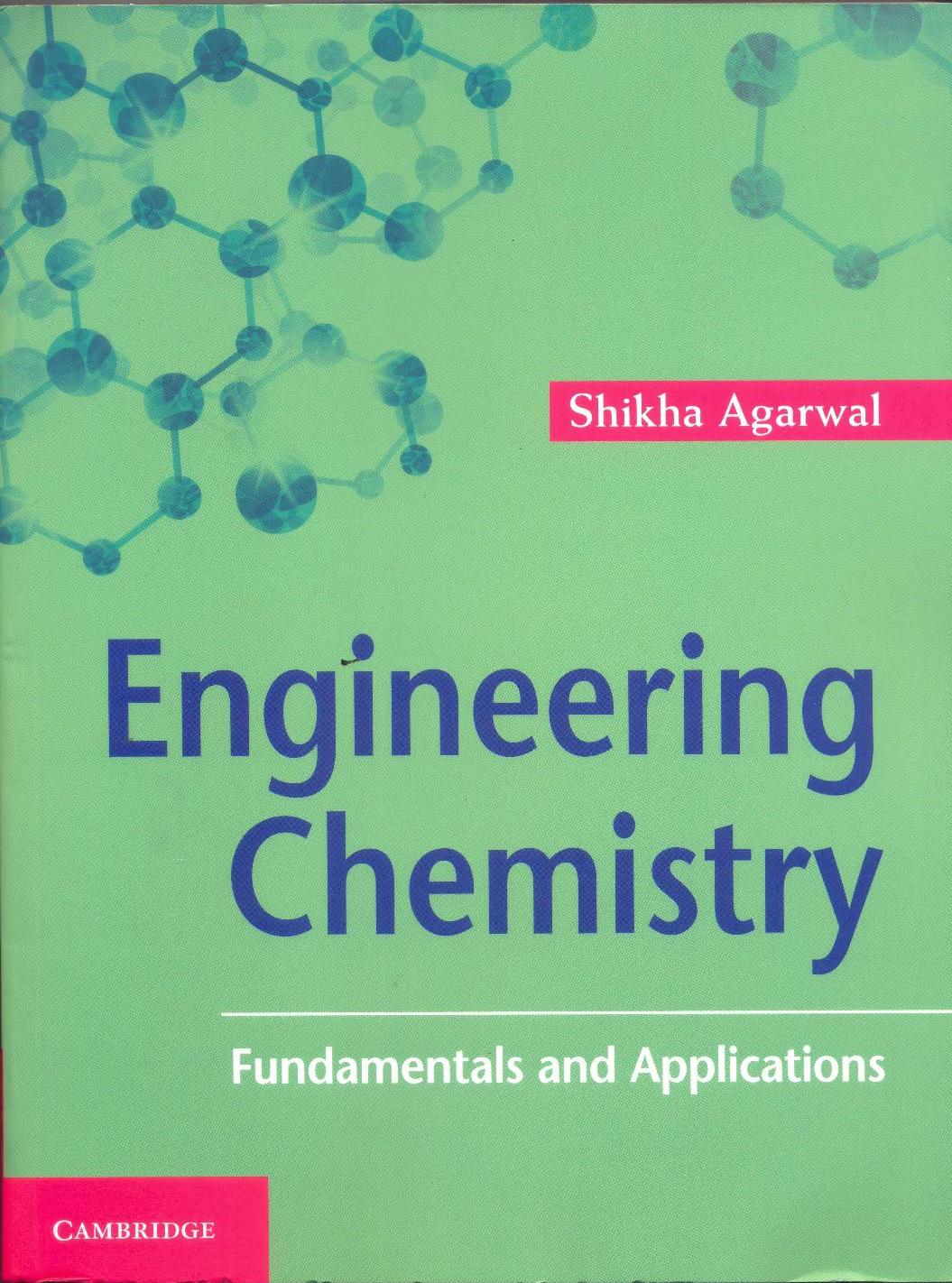 71
Central Library
Engineering Chemistry
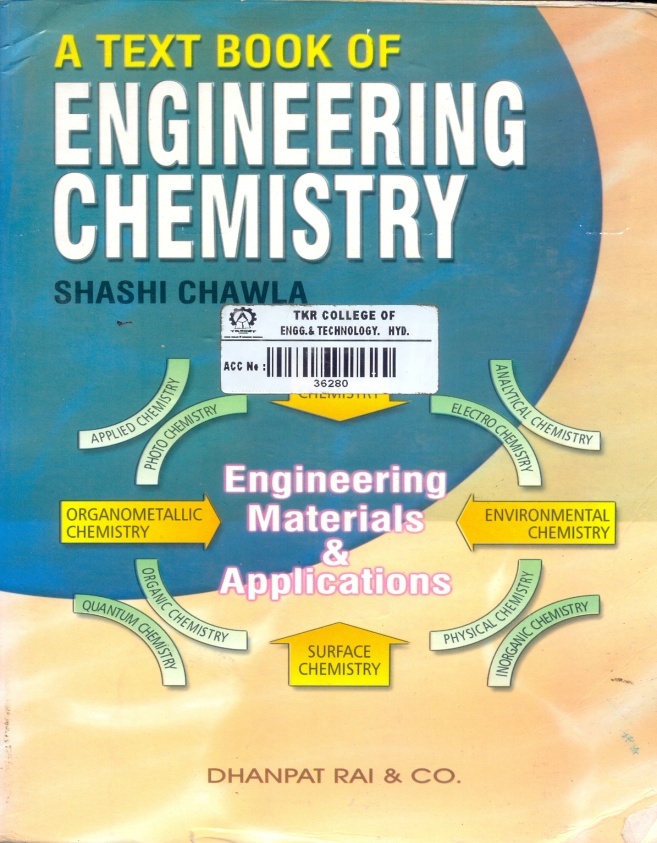 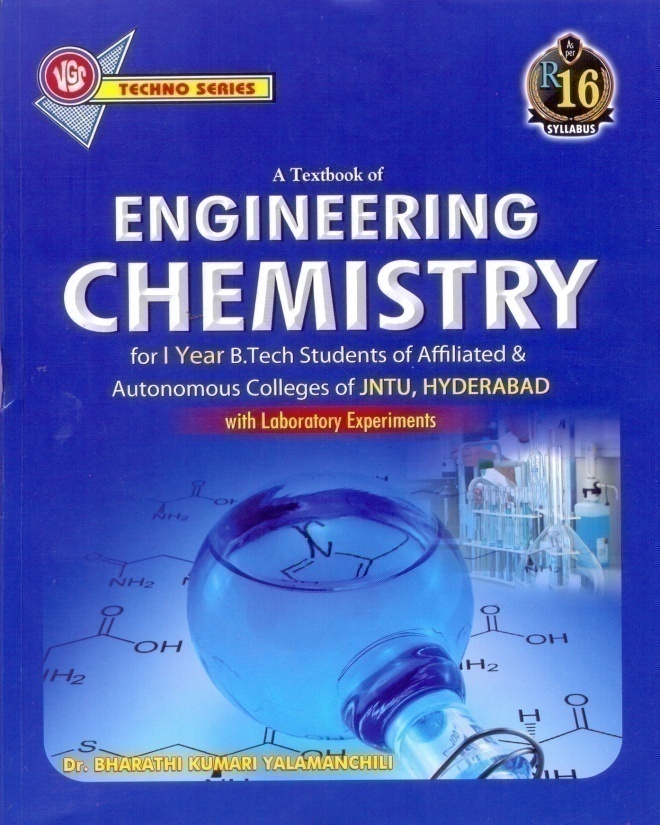 72
Central Library
Engineering Drawing / Graphics
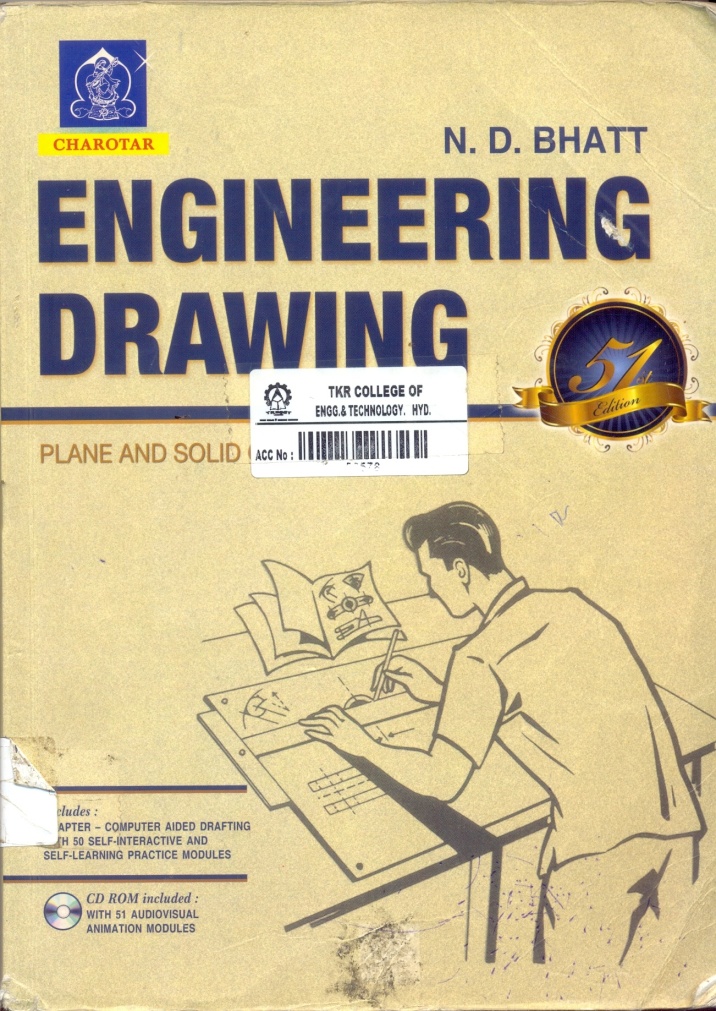 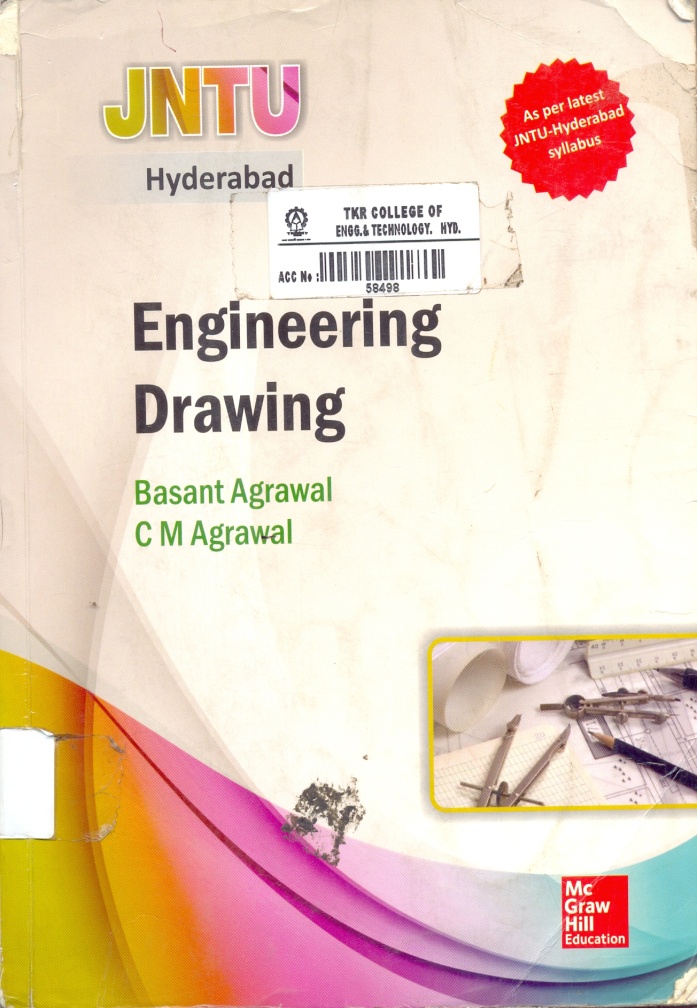 73
Central Library
Engineering Drawing / Graphics
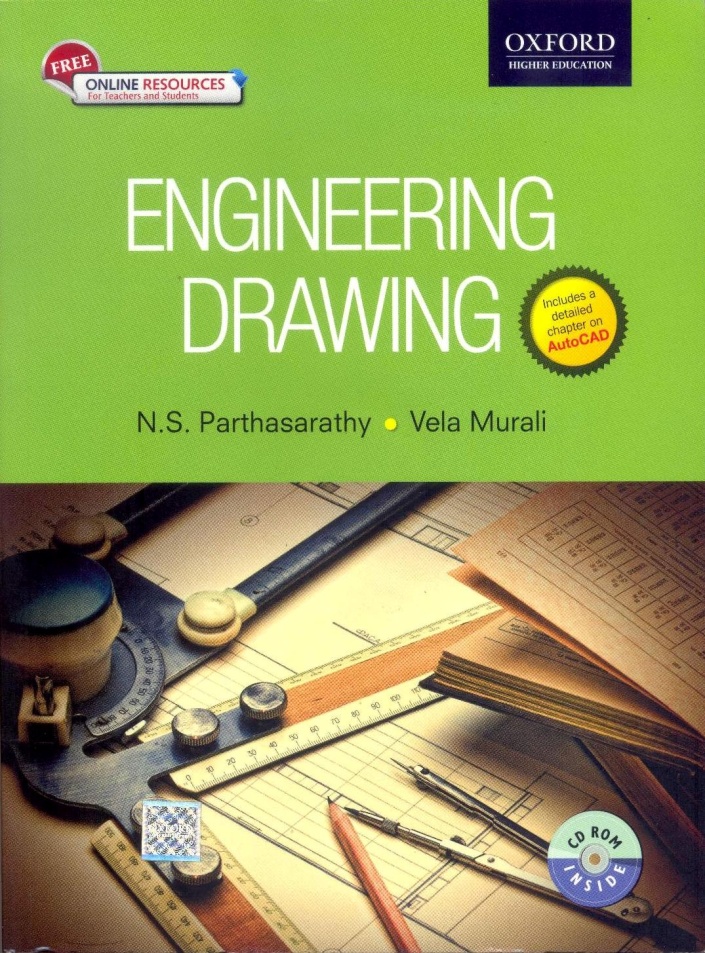 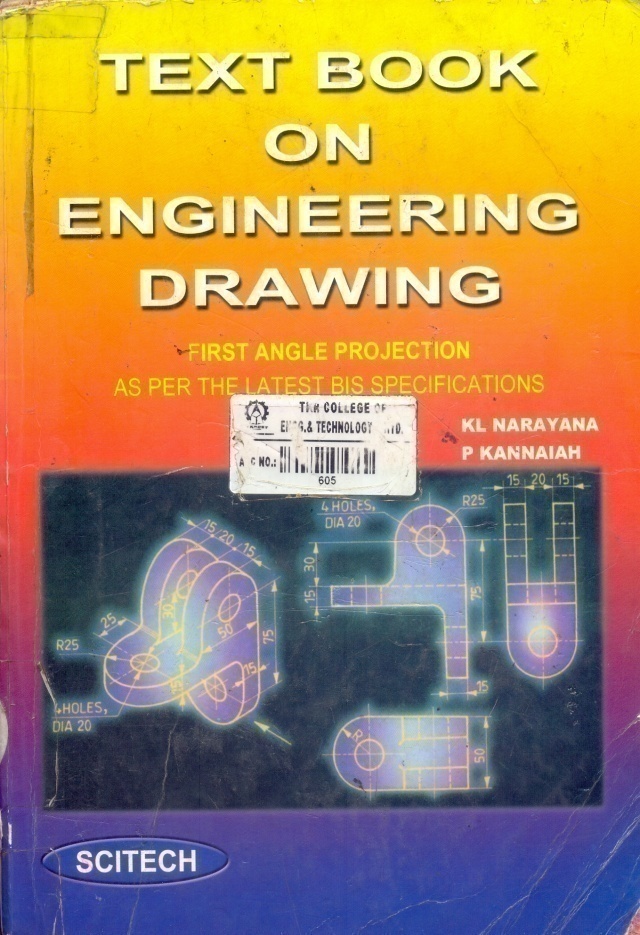 74
Central Library
Engineering Drawing / Graphics
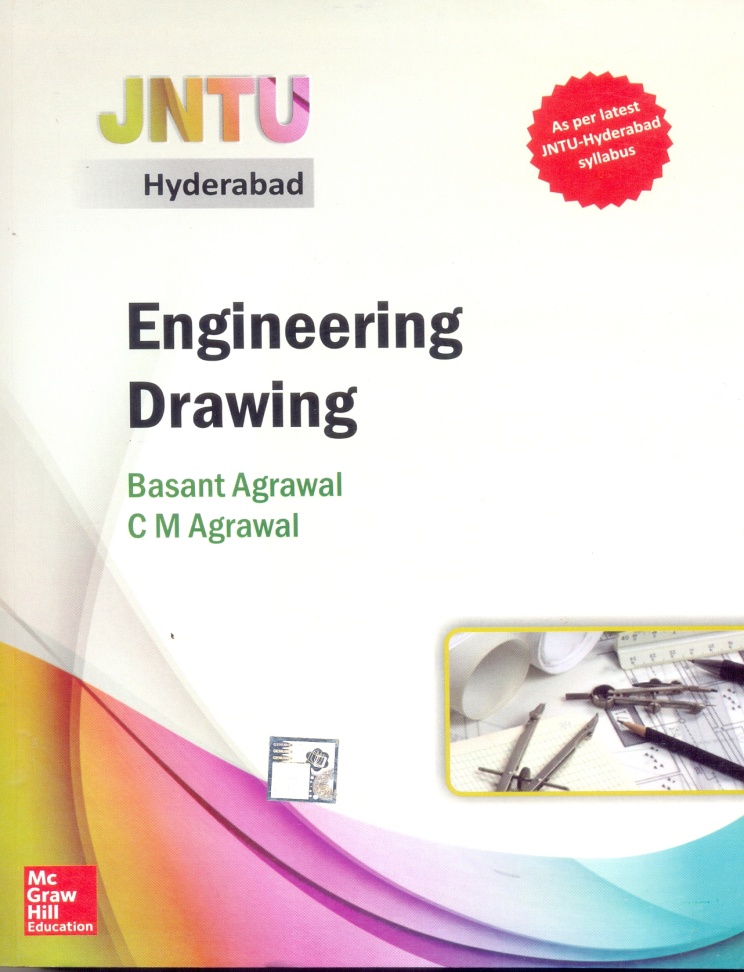 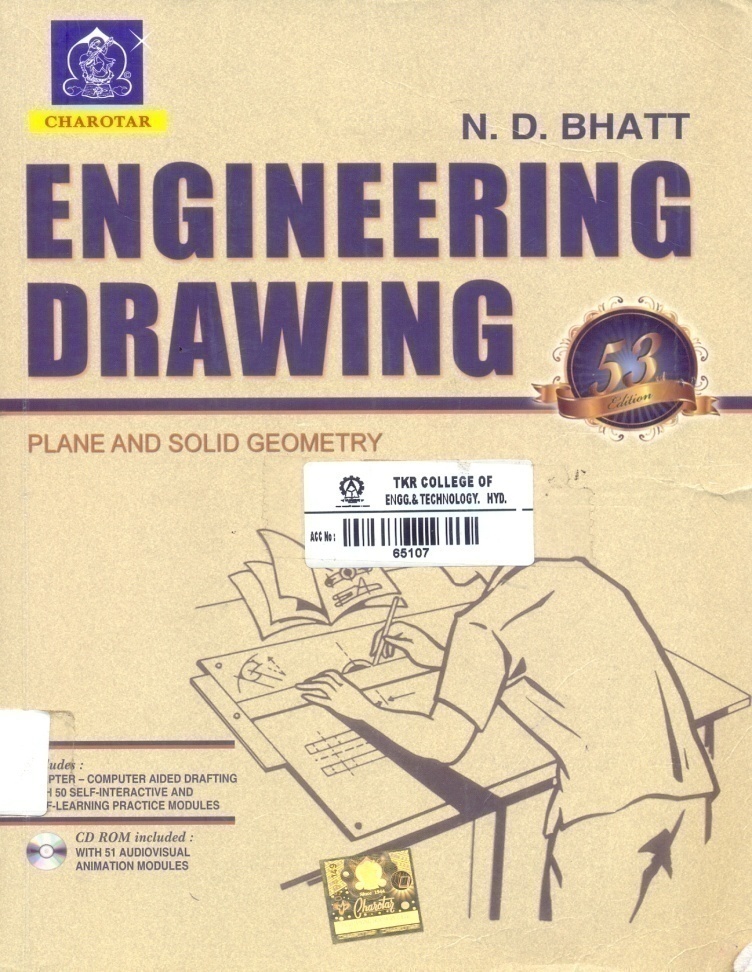 75
Central Library
Electronic Devices and Circuits
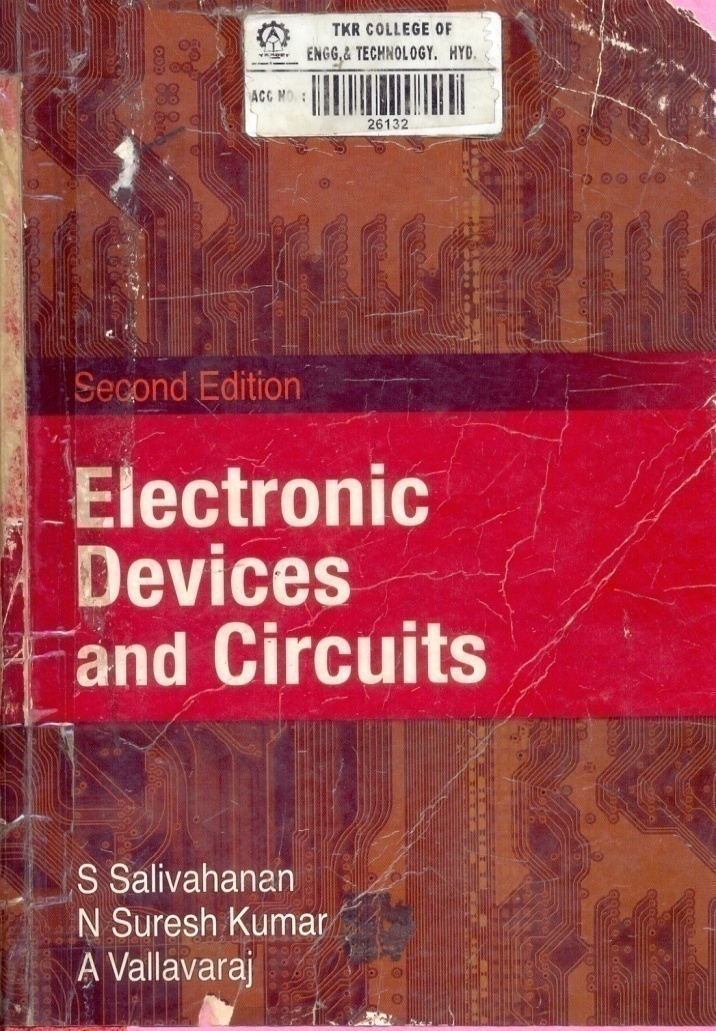 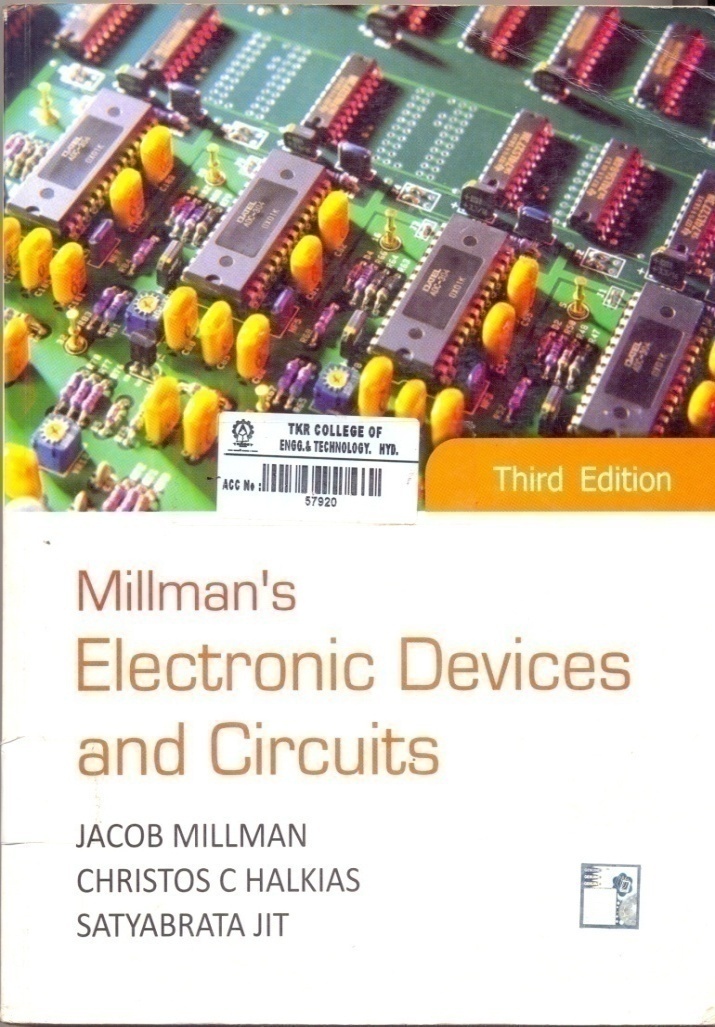 76
Central Library
Computer Programming
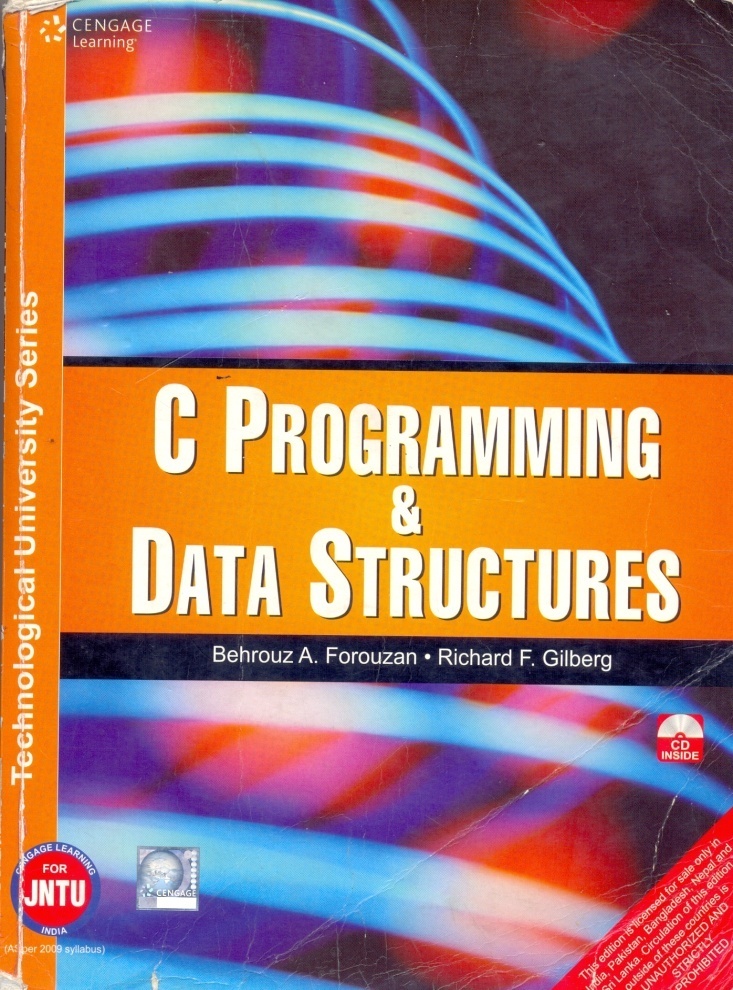 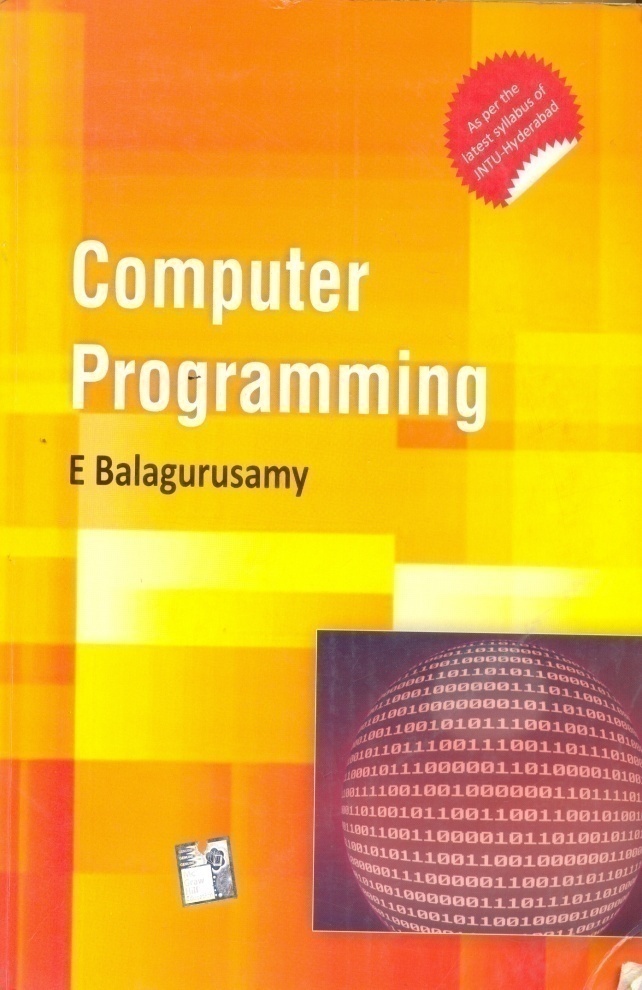 77
Central Library
Computer Programming
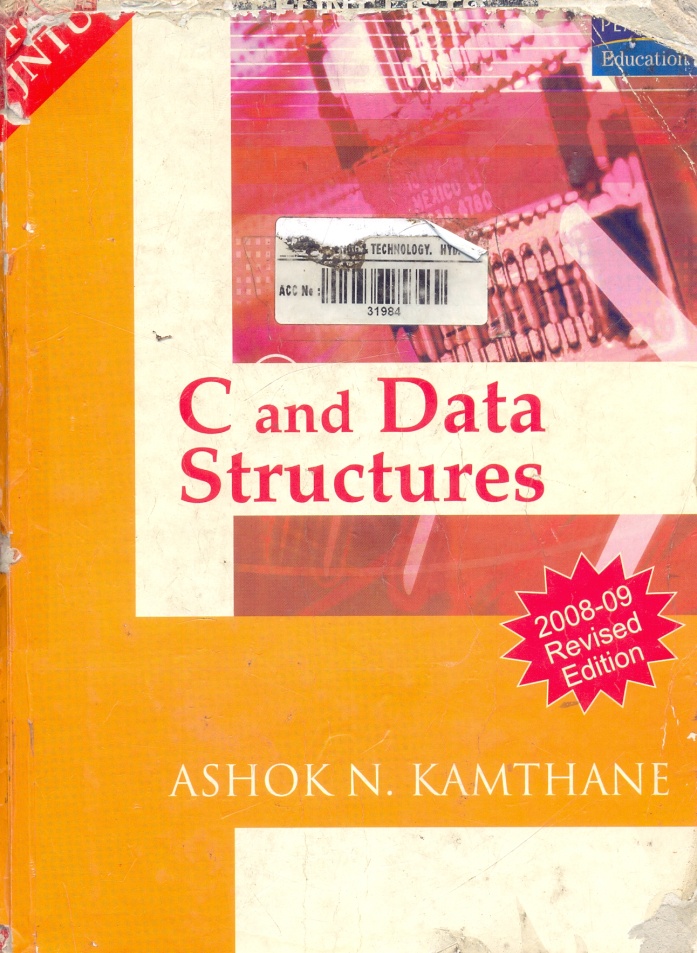 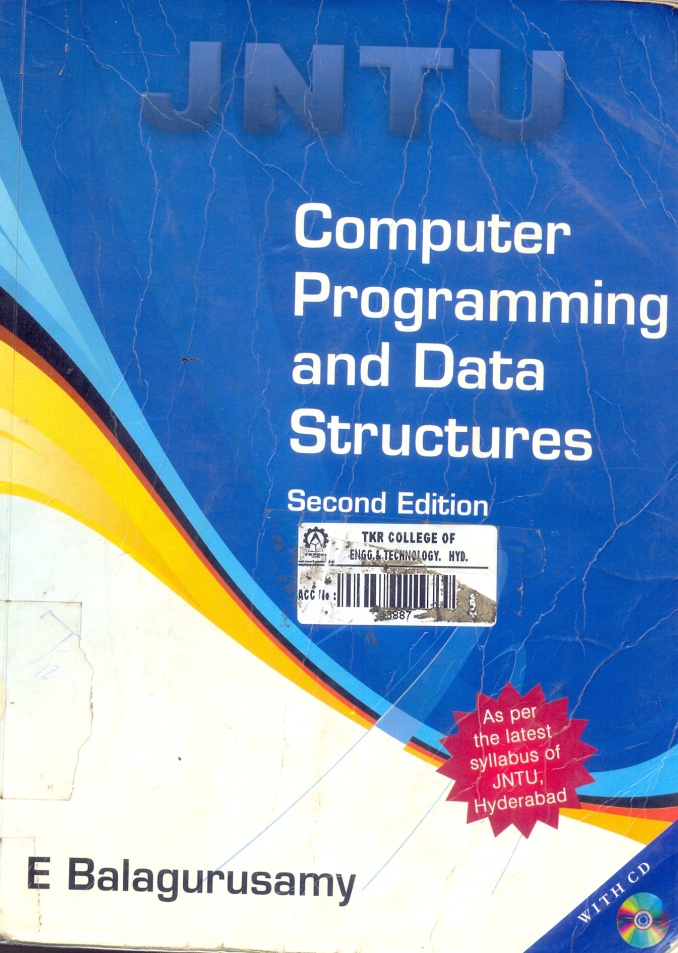 78
Central Library
Computer Programming
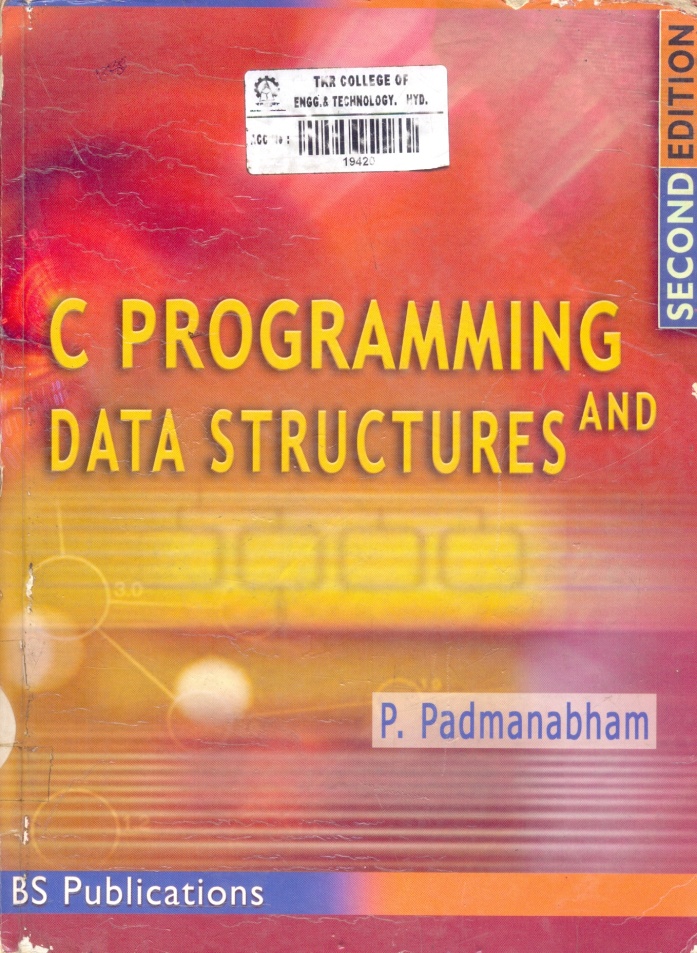 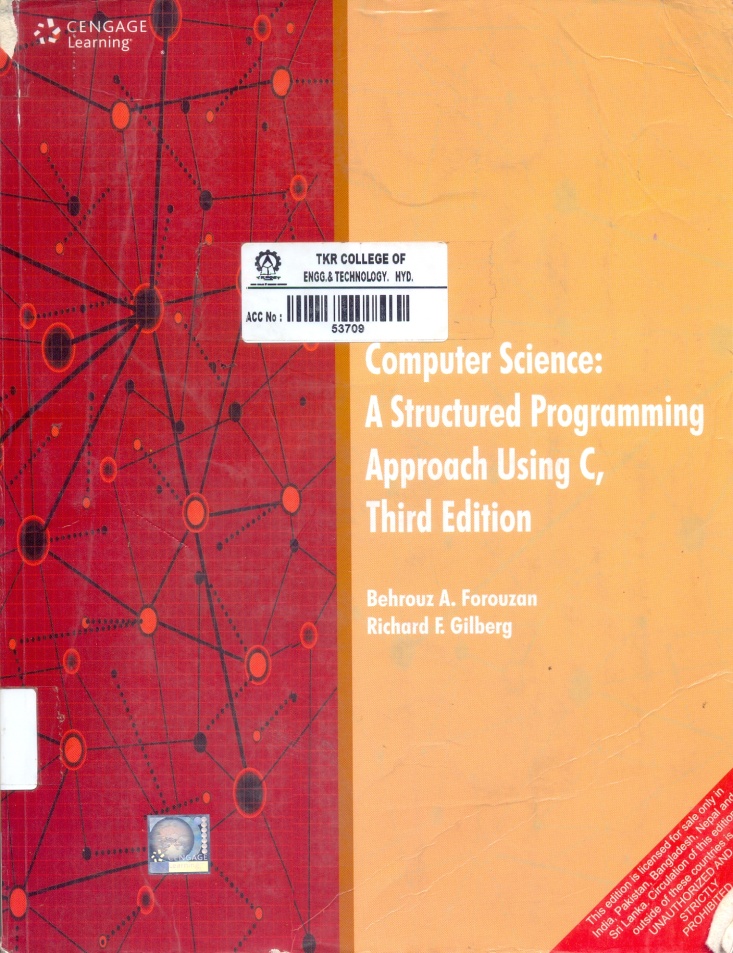 79
Central Library
Engineering Mechanics
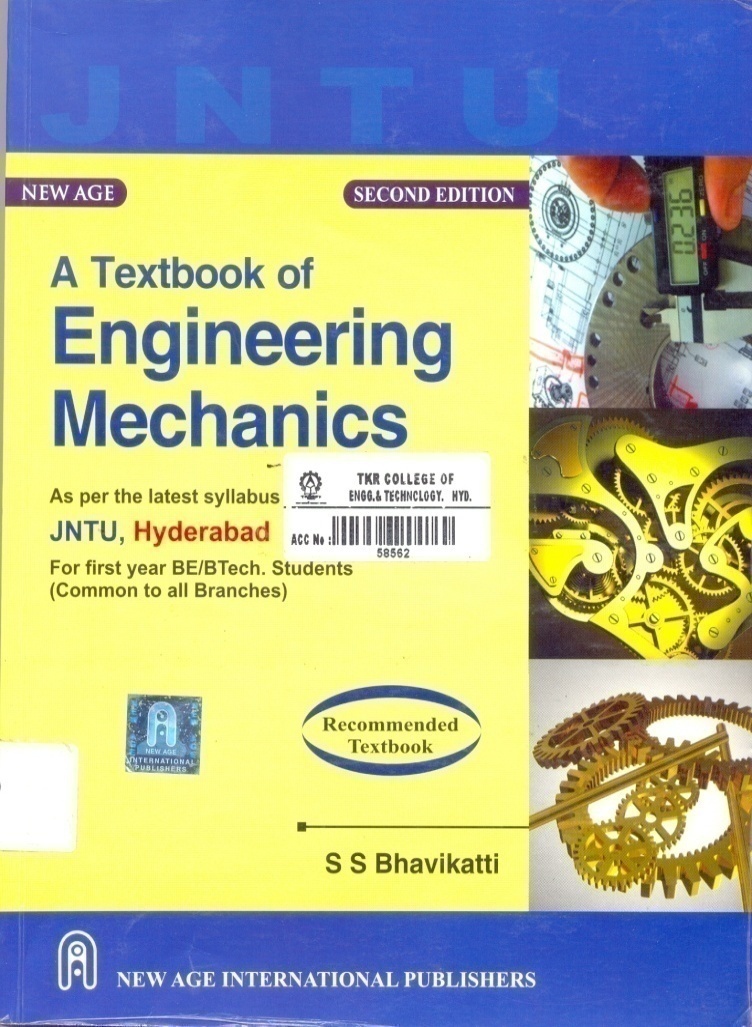 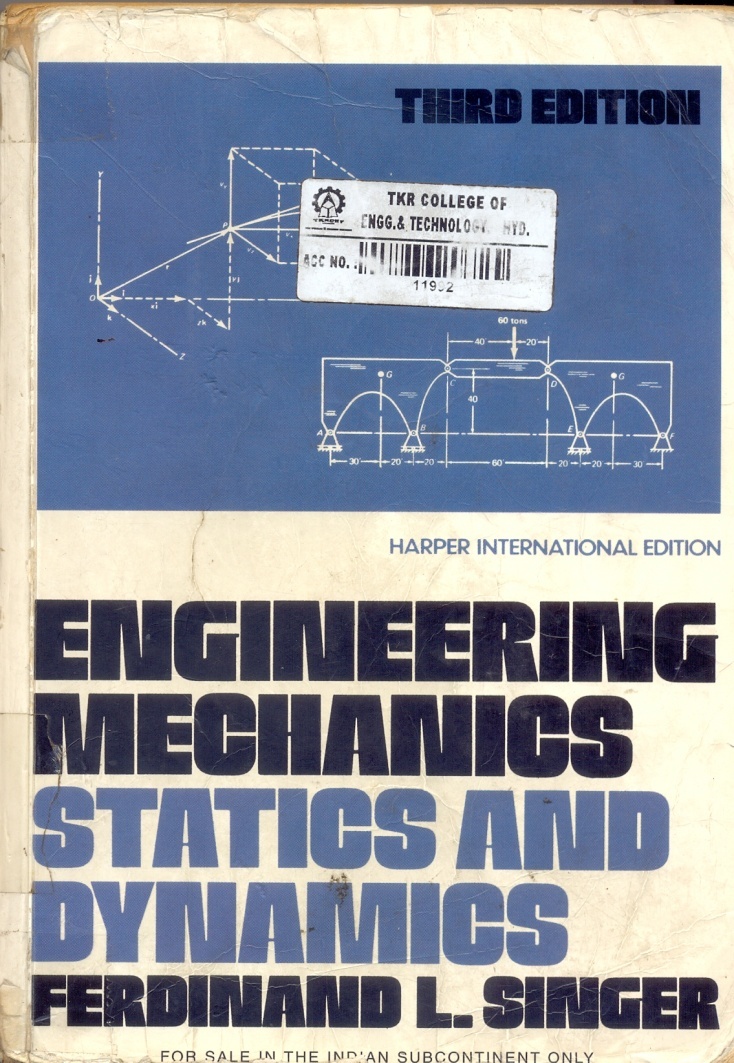 80
Central Library
Engineering Mechanics
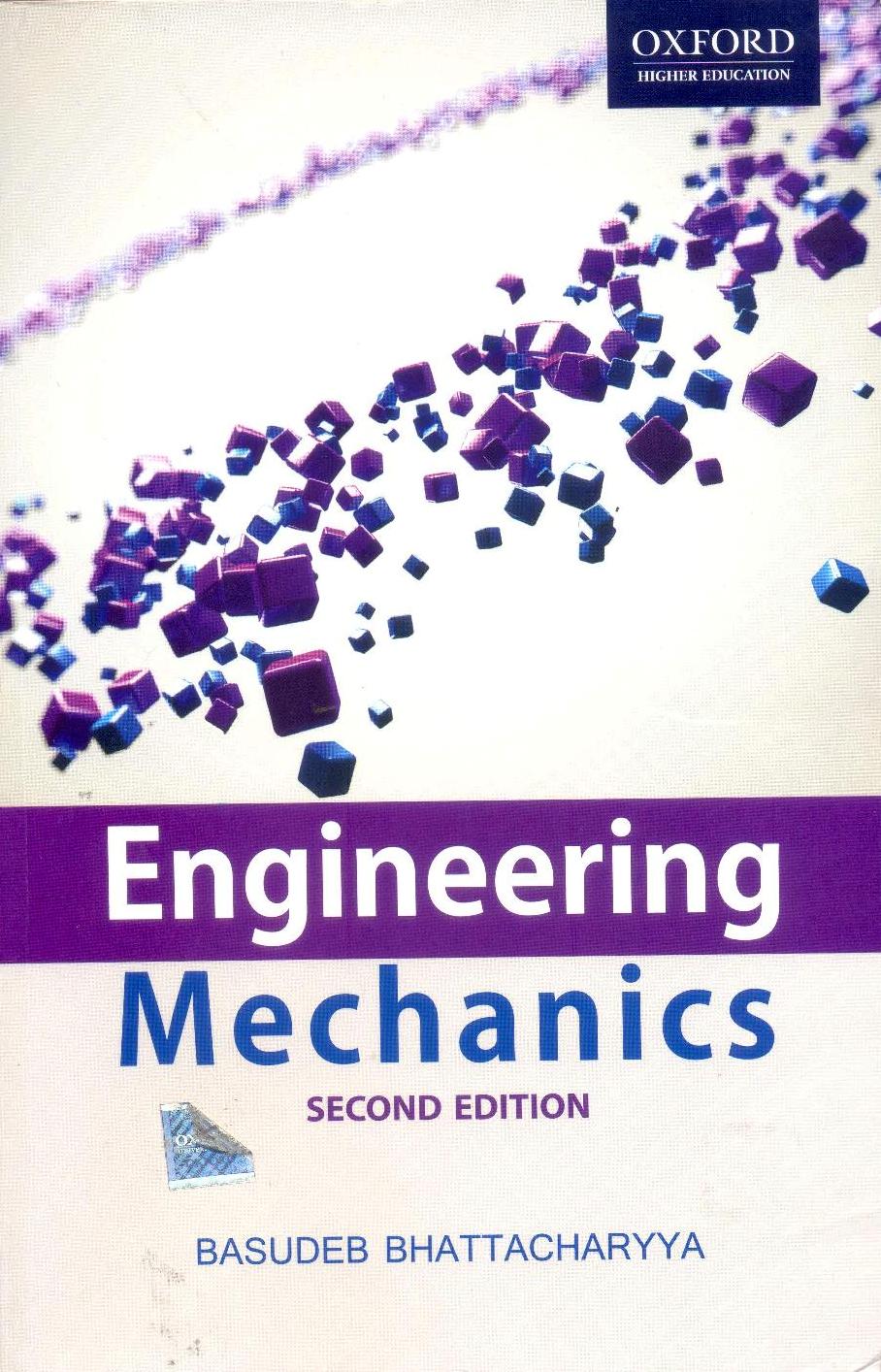 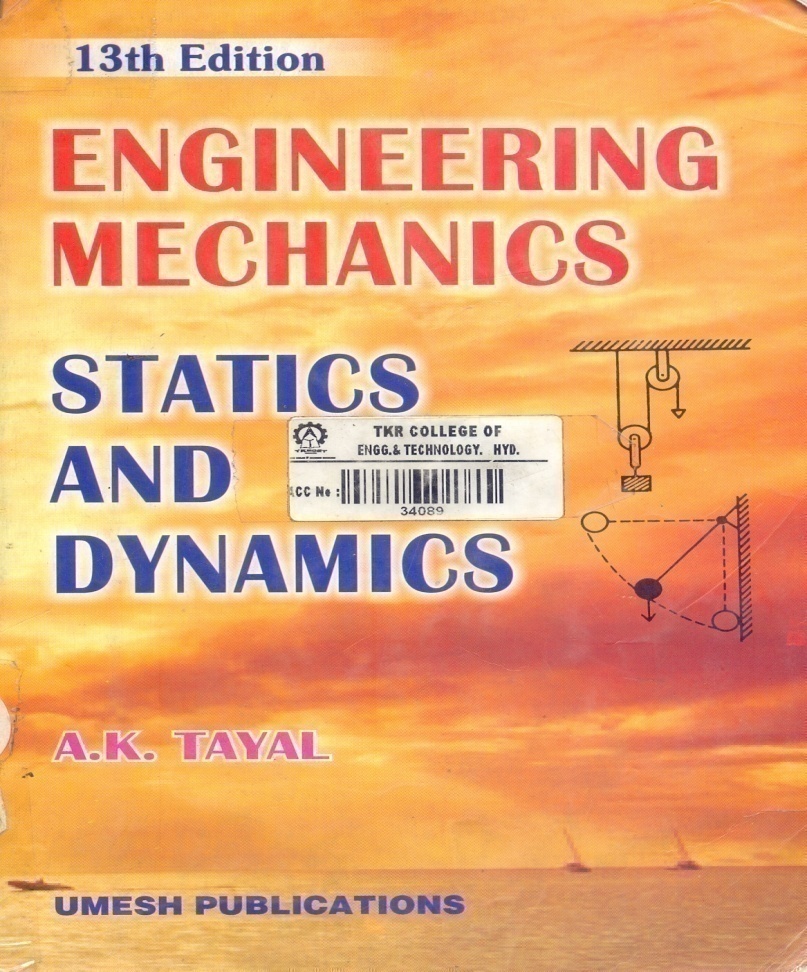 81
Central Library
Engineering Mechanics
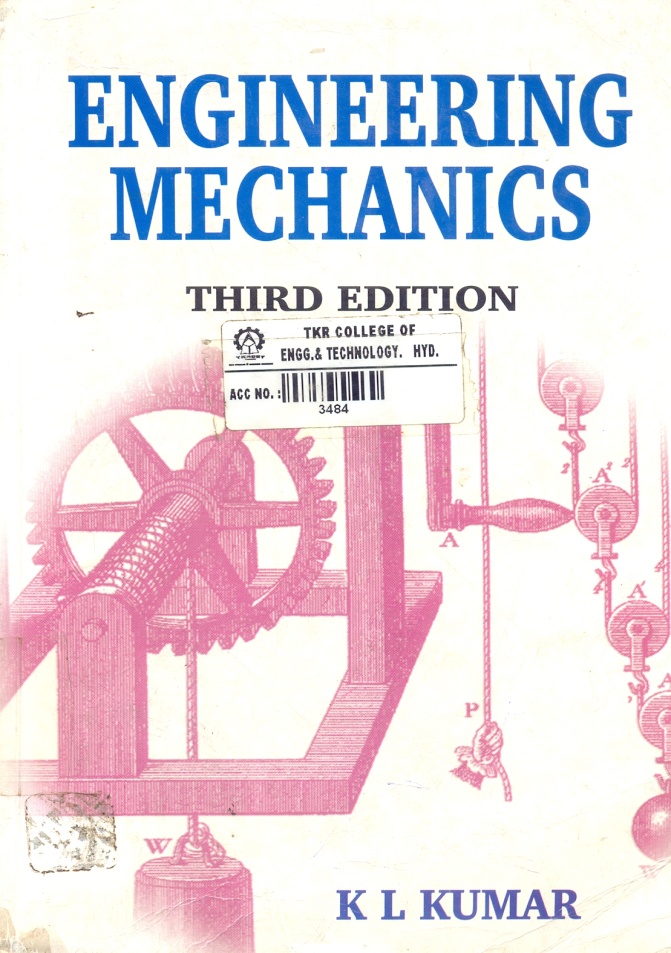 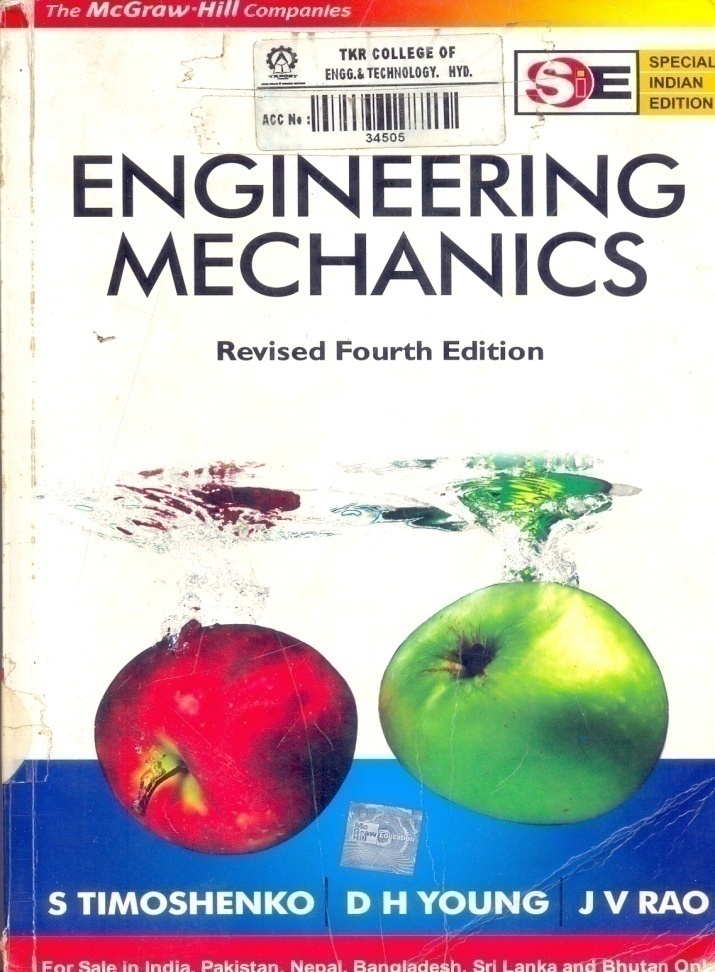 82
Central Library
Basic Electrical Engineering
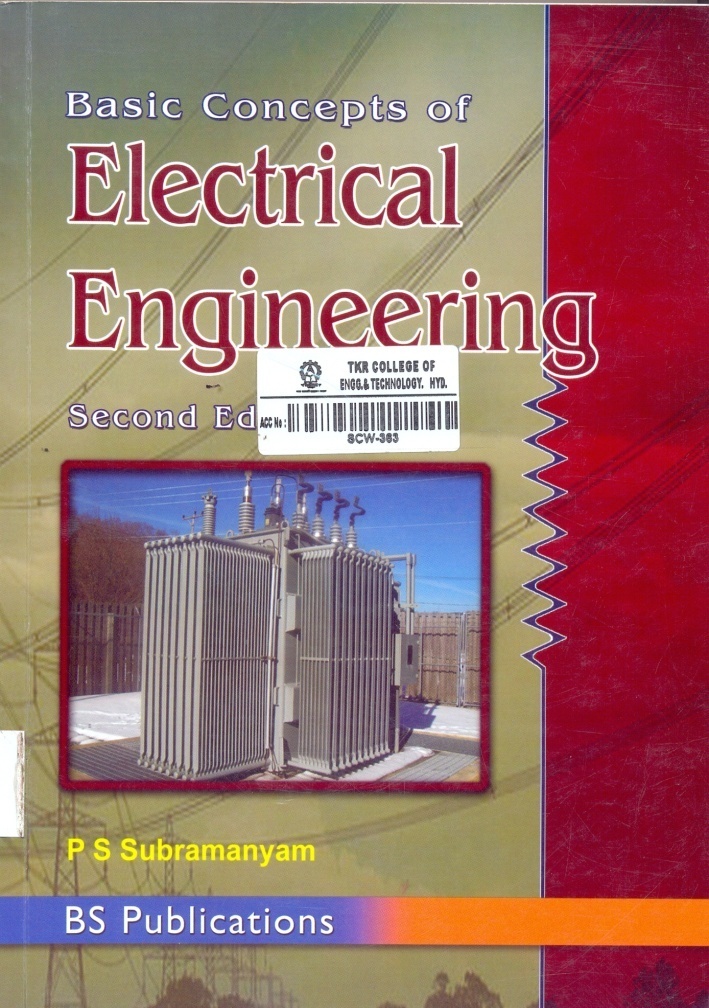 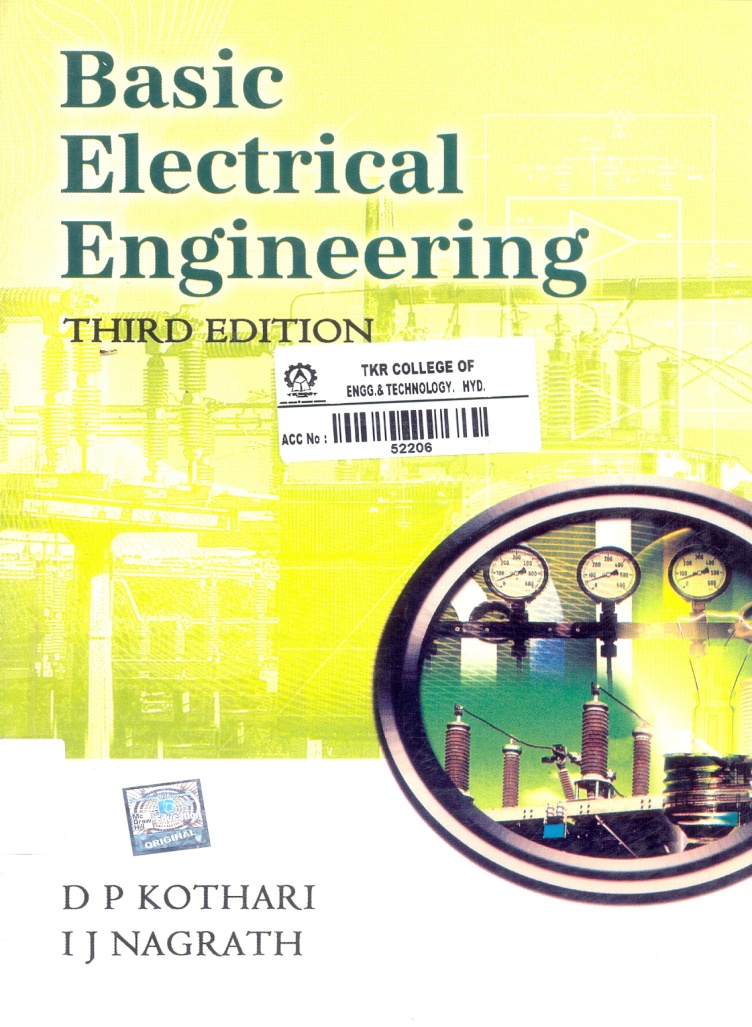 83
Central Library
Basic Electrical Engineering
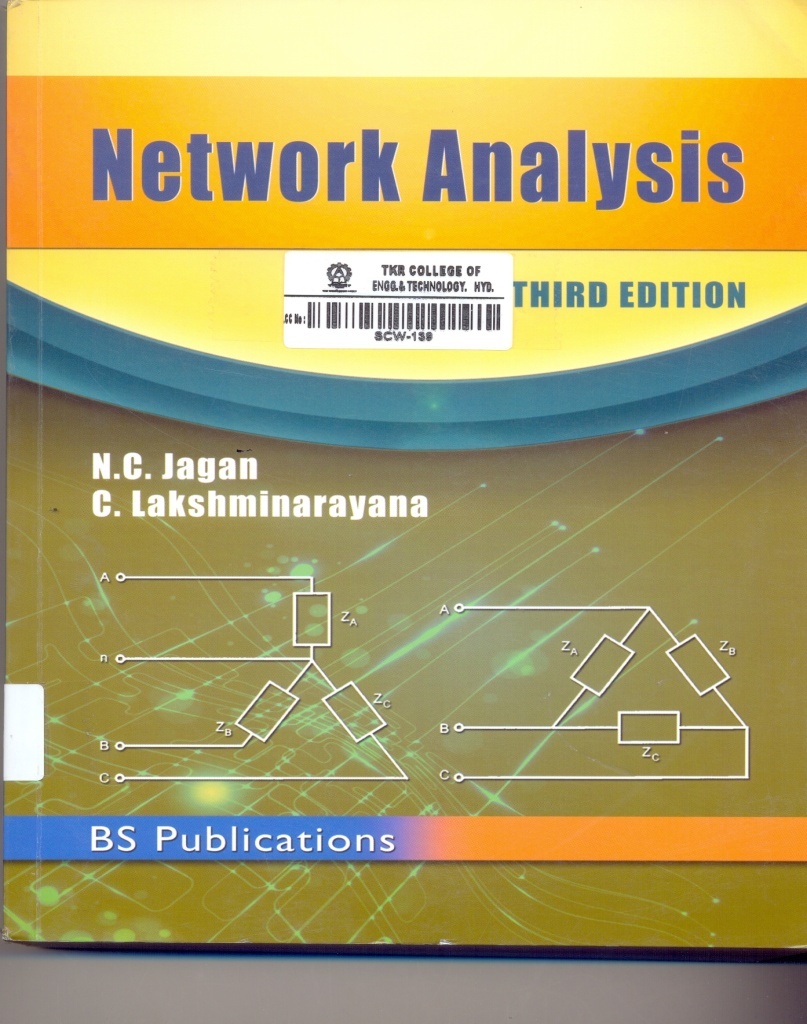 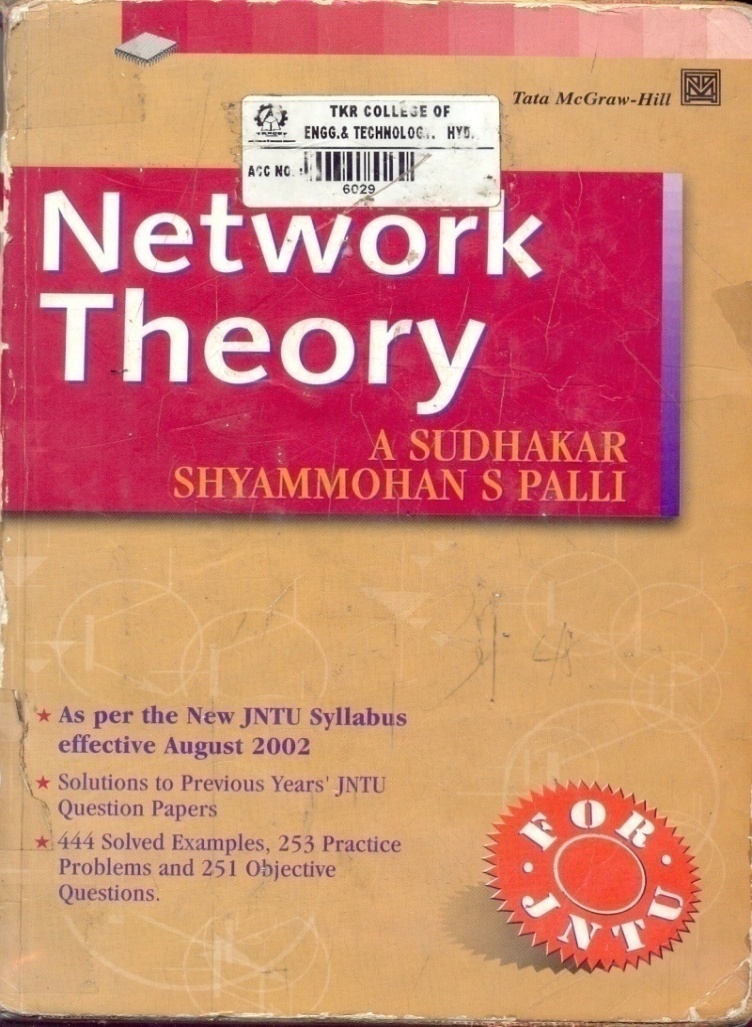 84
Central Library
Basic Electrical and Electronics Engineering
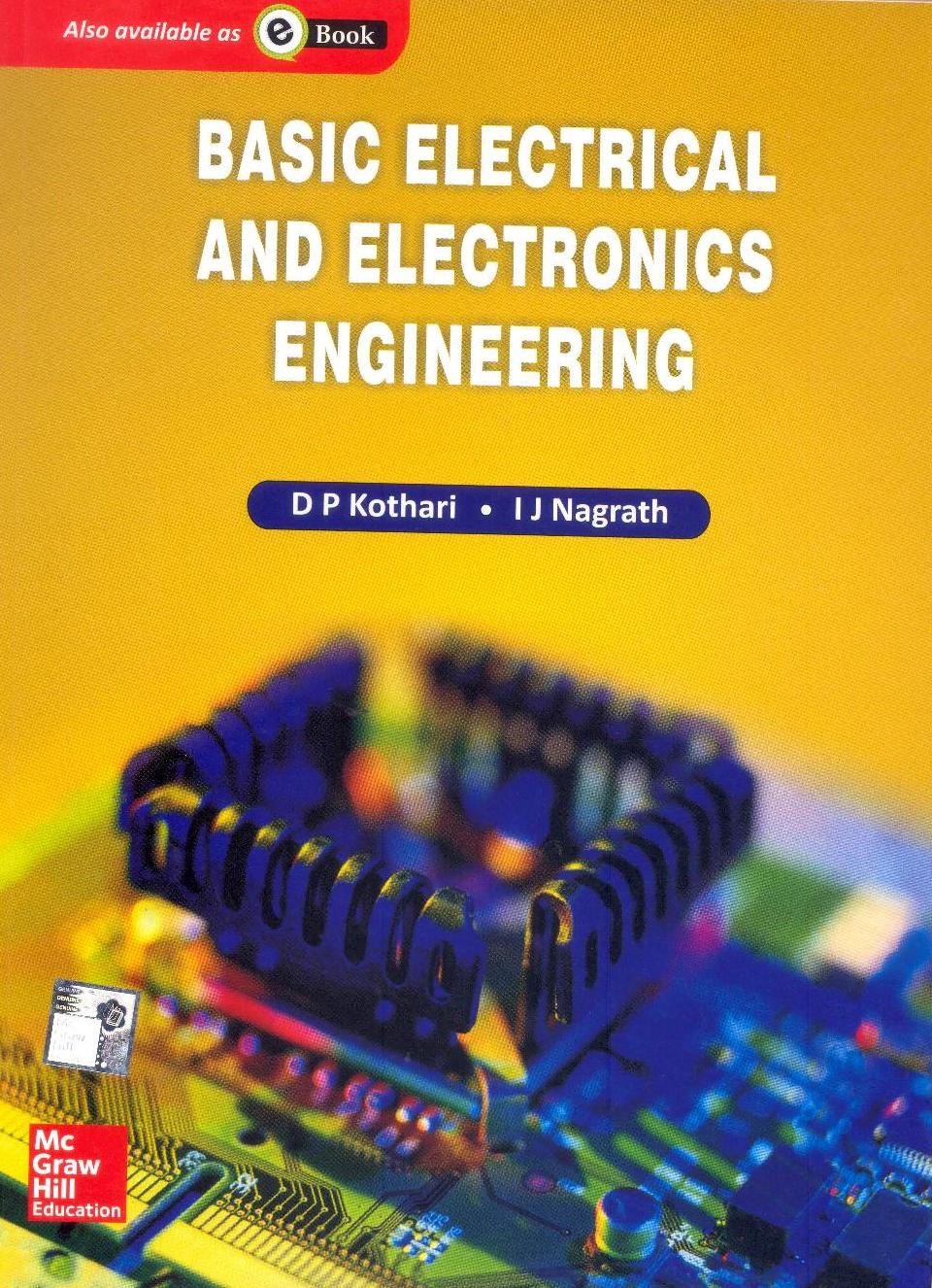 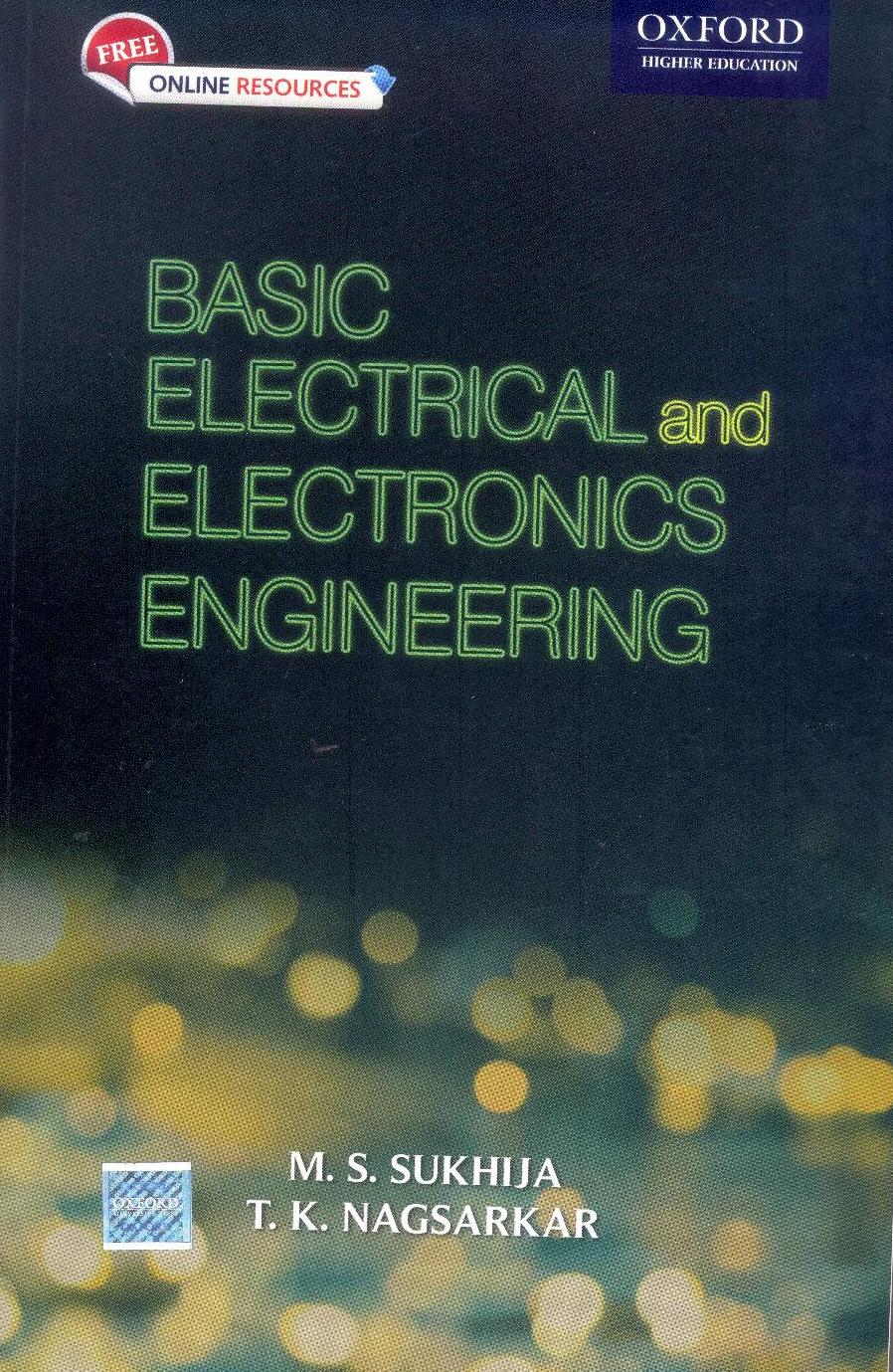 85
Question Papers
Hard & Soft Copies
 Regular & Supply
Soft copy available at Digital Library
86
Central Library
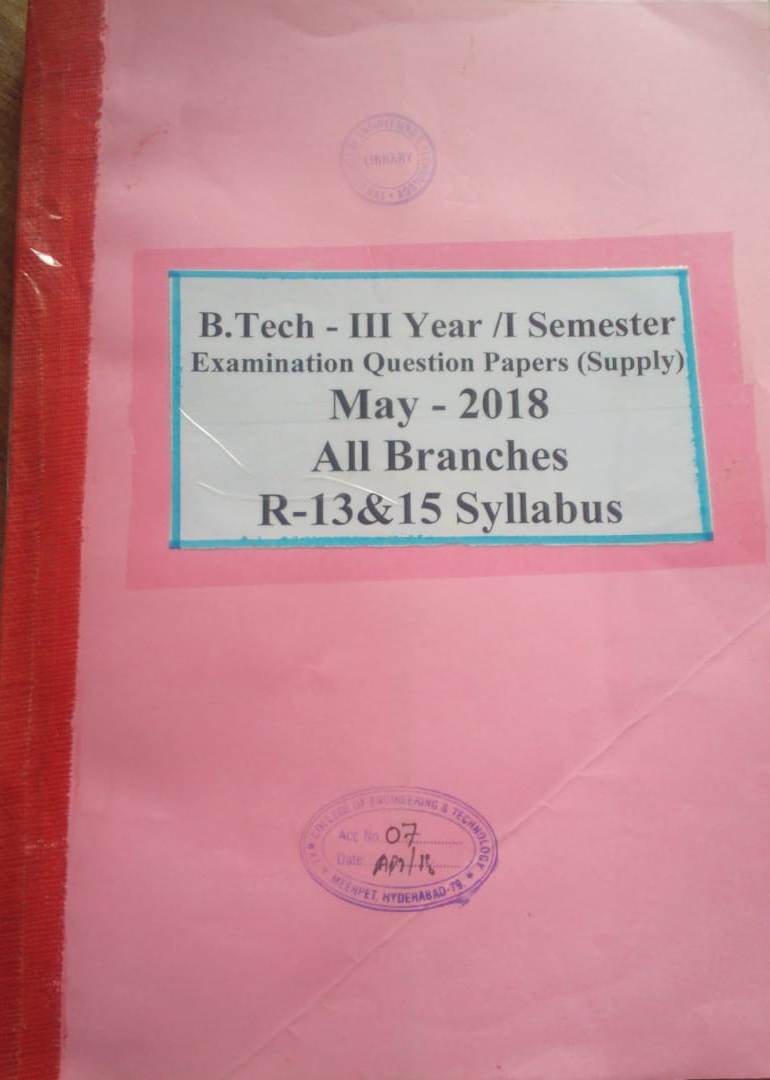 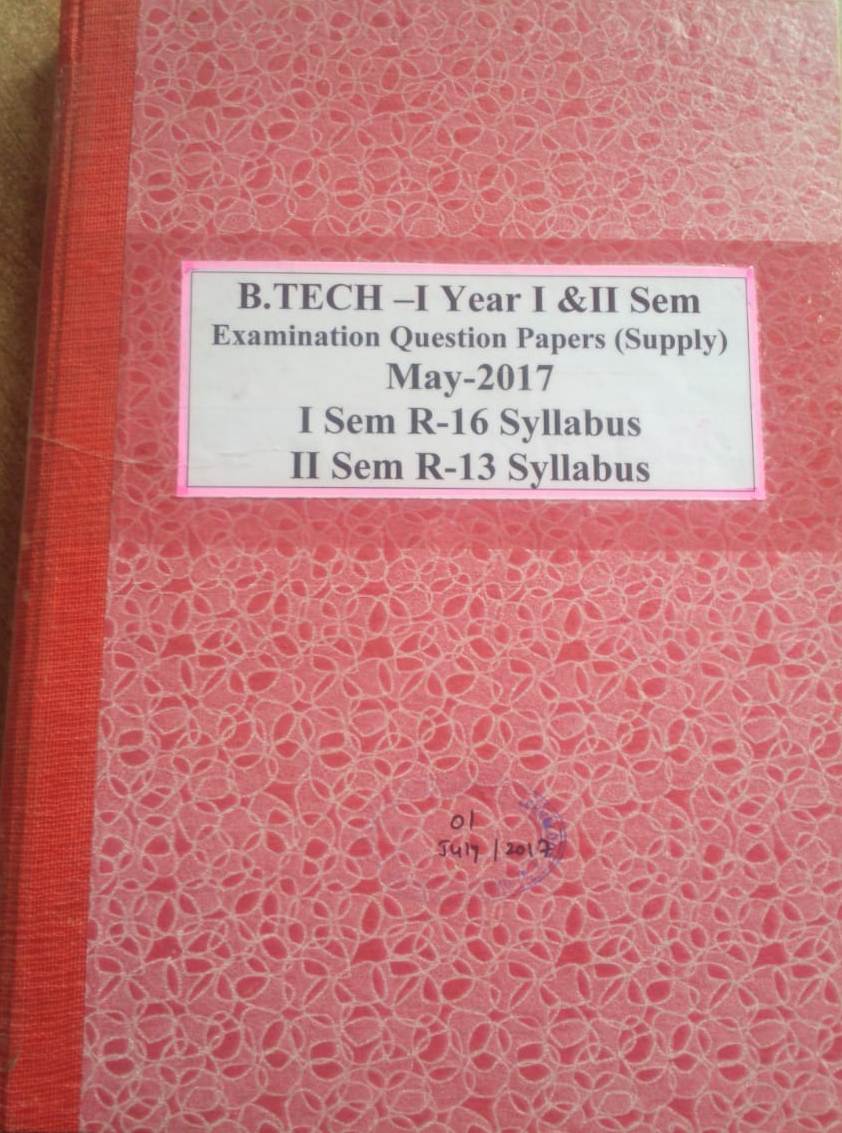 87
Central Library
Security Measures :
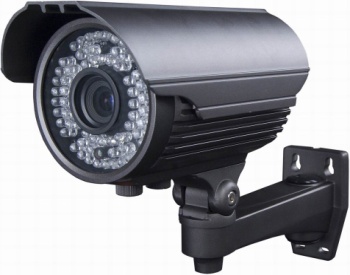 “CCTV Network(Surveillance) has  been fixed in all areas of the Central Library to avoid book theft and other malpractices. The entire Library is arranged WEB Cameras”.
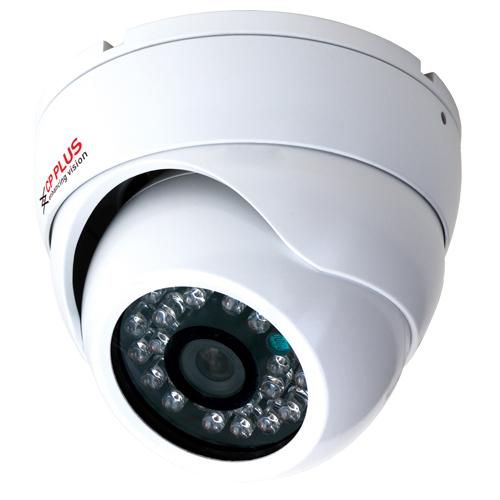 88
Central Library
Property Counter
Please keep your belongings like Bags, Water 
  bottles etc.

Don’t leave your valuables.
       Eg: Purse / Pouch, Mobiles and Laptop etc

The college authorities will not be responsible for the 
  loss if any.
89
Central Library
Rules
ID card is Compulsory for getting access to the library and  shown at the Library checkpoint.
No personal belongings allowed inside the library.
Silence to be maintained in the library.
No discussion permitted inside the library.
Membership should be done to become a library member prior to using the library resources.
Text books, printed materials and issued books are not allowed to be taken inside the library.
Documents taken out of the shelves must be left on the table. Replacing the documents on shelves by users is not  encouraged as the documents may get misplaced.								                                                  (…Contd..)
Central Library
8.Using Mobile phones and audio instruments with or without     
   speaker or headphone is strictly prohibited in the library   
   premises.







9.Show the books and other materials which are being taken 
   out of the library to the staff at the entrance counter.  










10.Library Borrower cards are not transferable. The borrower is 
     responsible for the books borrowed on his / her card.


11.The books shall be issued to students for 14 days after 
     which the same must be returned.

12.If the books are not returned on the due date, an overdue  
     charge @ Rs 1 per book per day will be charged for the   
     period, the books are kept beyond the due date.
                                                                                           (…Contd..)
91
Central Library
13.Books will be reissued for not more than two times. After   
     that the borrower must return the books.







14.Reference books, Journals / Periodicals, Magazines / 
     newspapers and other documents declared “For 
     Reference only” by the library will not be issued  








15.A Book Bank facility is available for all the students


16.Suggestions on all aspects of library services are 
     welcome.


17.Keep the Library clean and neat.
92
Central Library
Every thing in the library has a   
  special place.
Please don’t put Books in the wrong  
  place.
 If  you Don’t know where it goes put it on 
  the return cart. 
                      Always maintain Silence.
Keep it Neat
93
Central Library
Suggestions
We have part of the suggestion Box at the Library entrance. All Library users Please drop your valuable suggestions at any time.
94
PHOTO GALLARY
95
Central Library
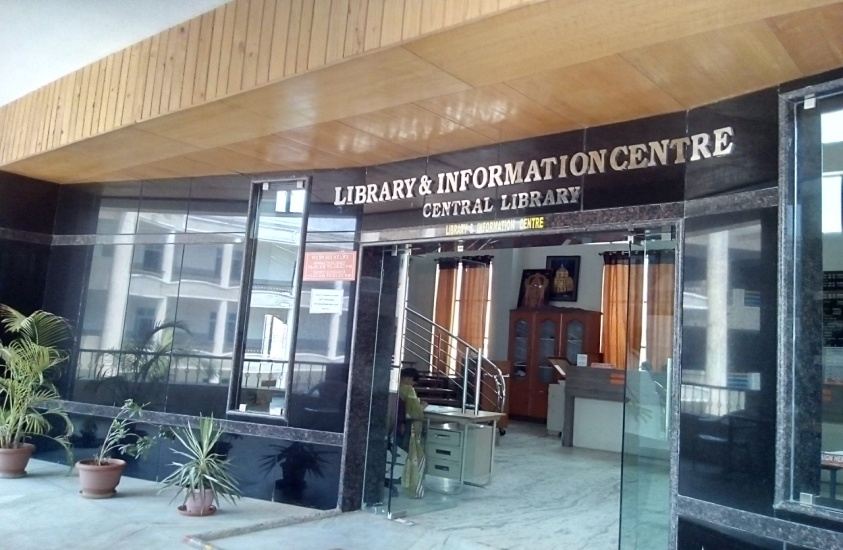 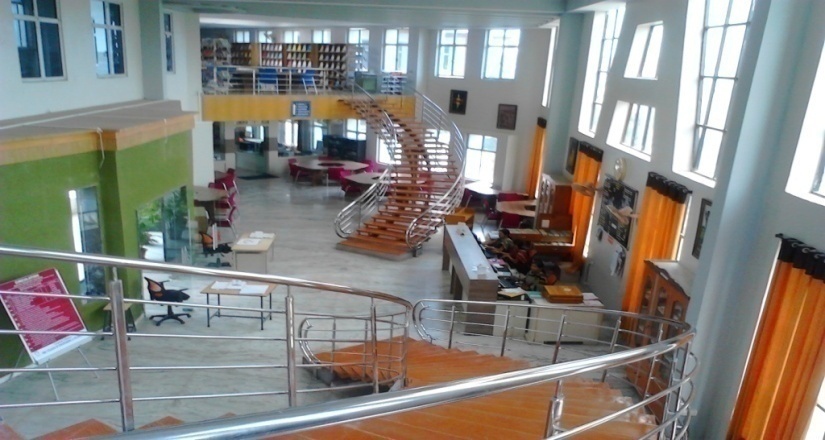 Entrance
Inner View
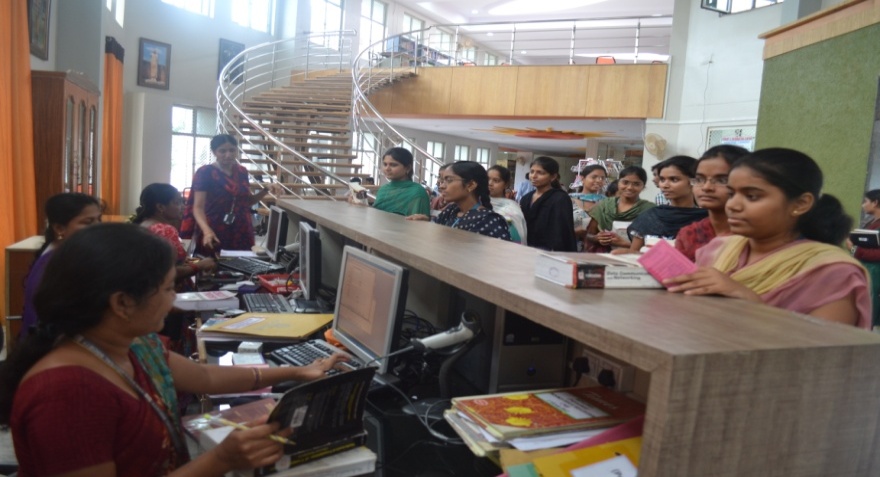 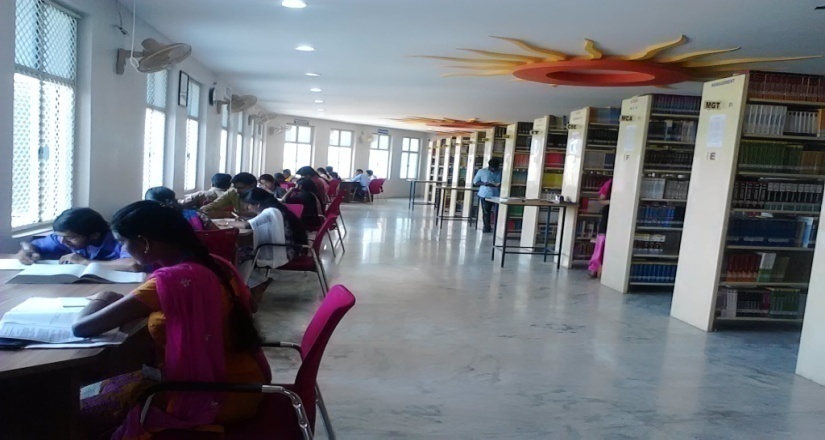 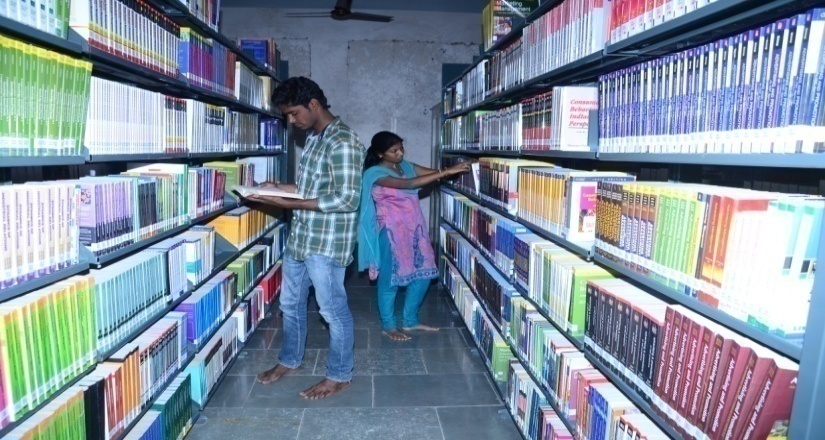 Reading Hall -I
Circulation
96
Central Library
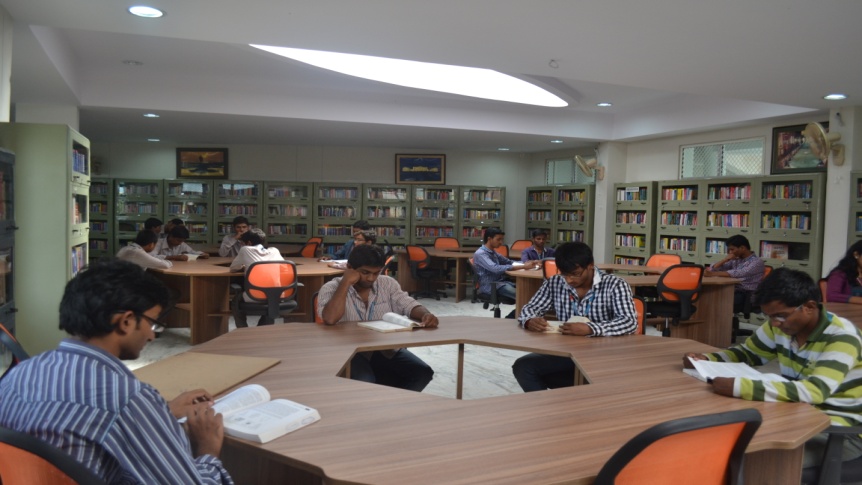 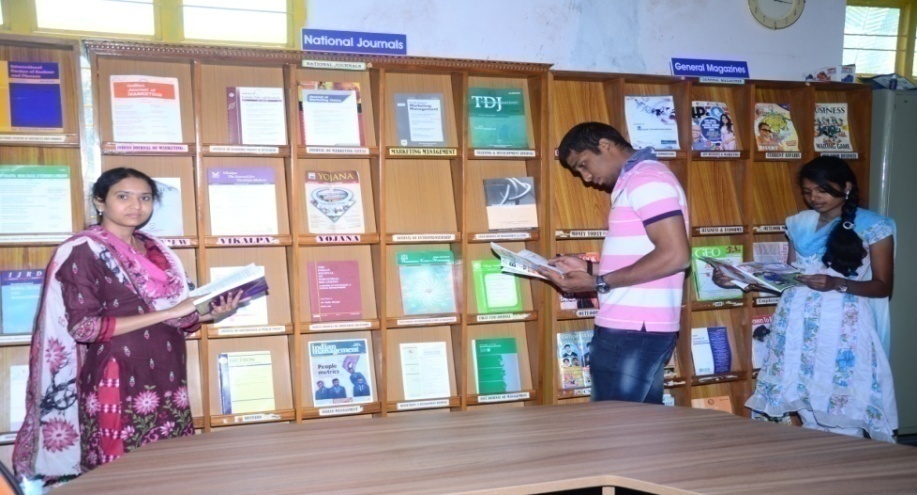 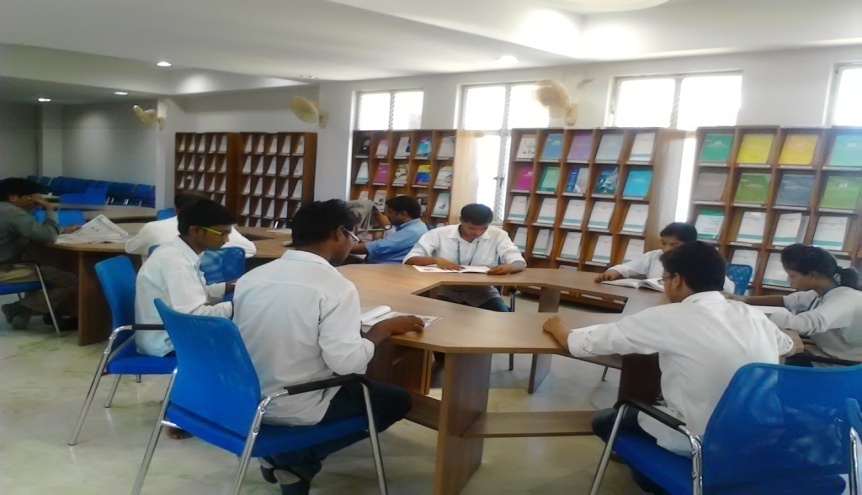 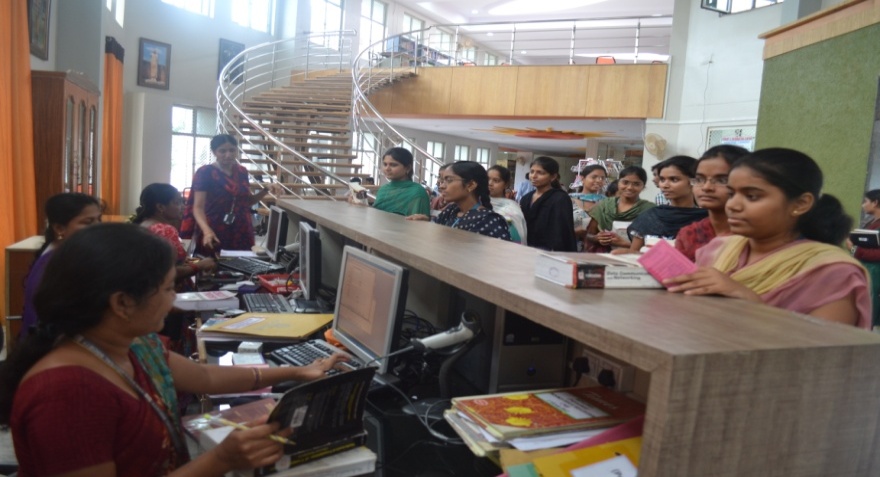 Reference
Periodicals
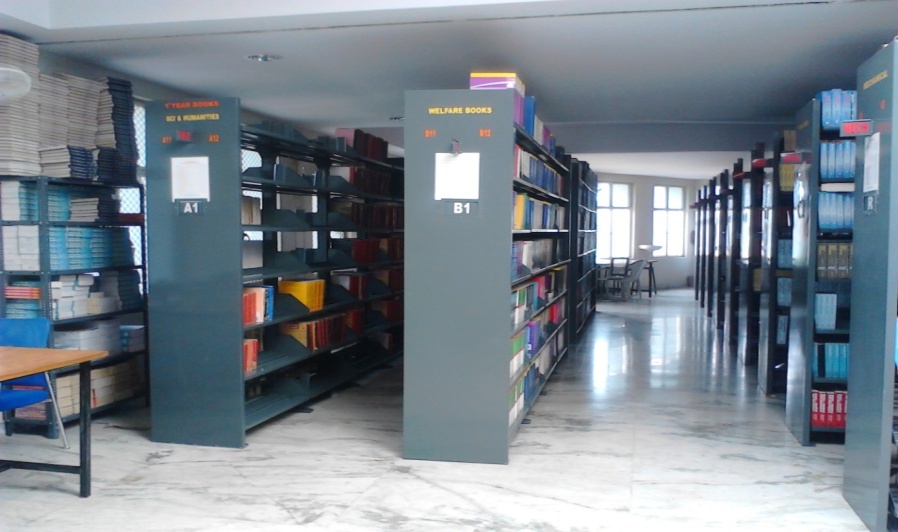 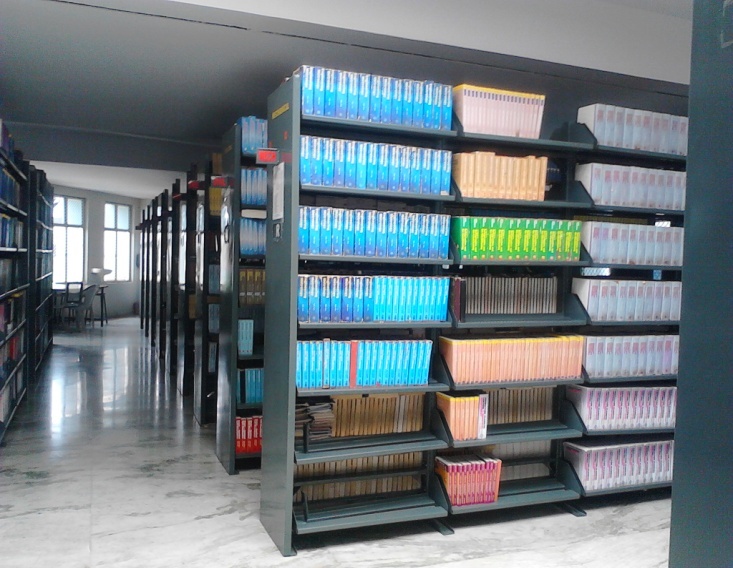 Book Bank - I
Book Bank - II
97
Central Library
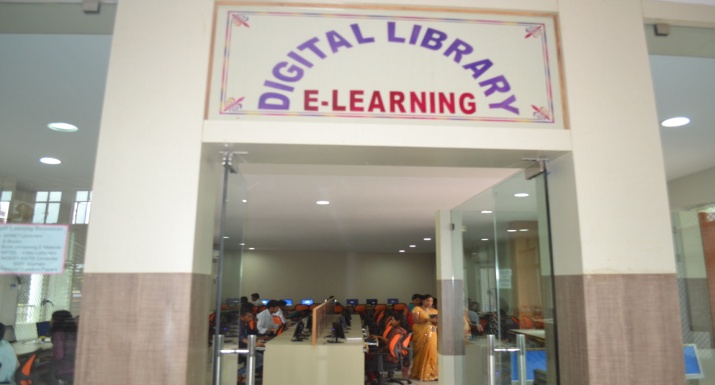 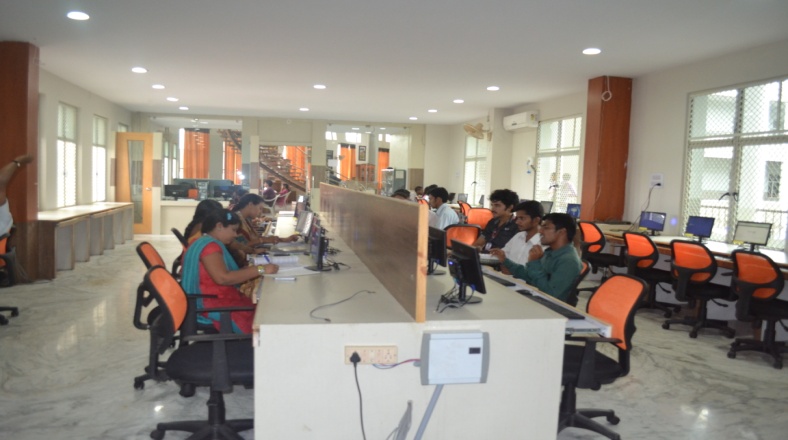 Digital Library
Digital Library View
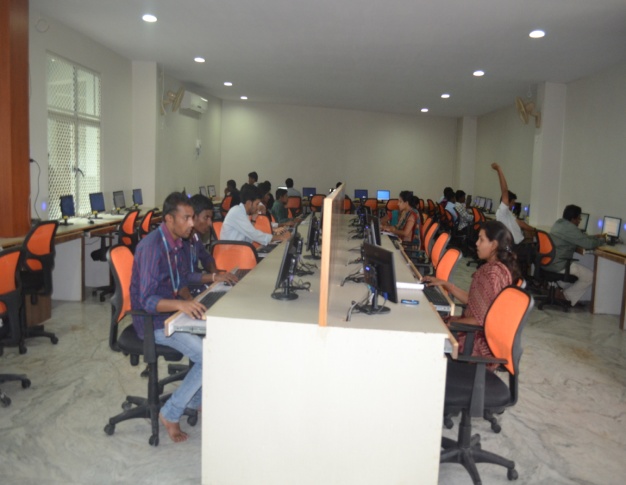 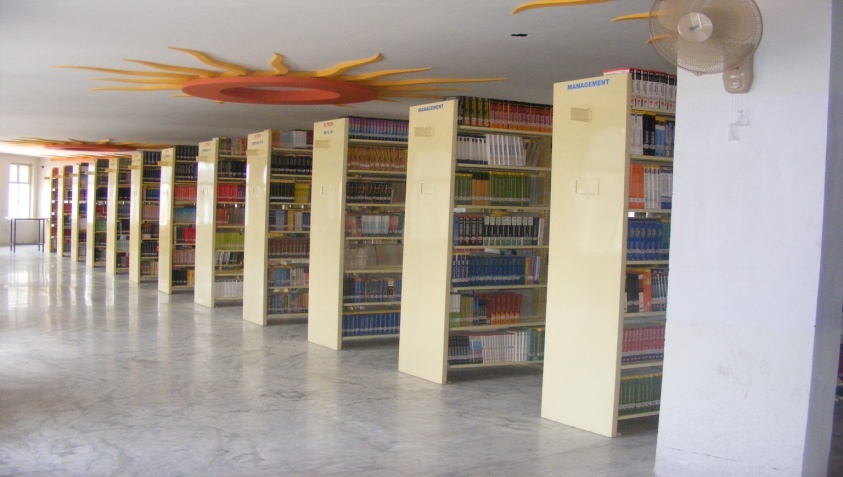 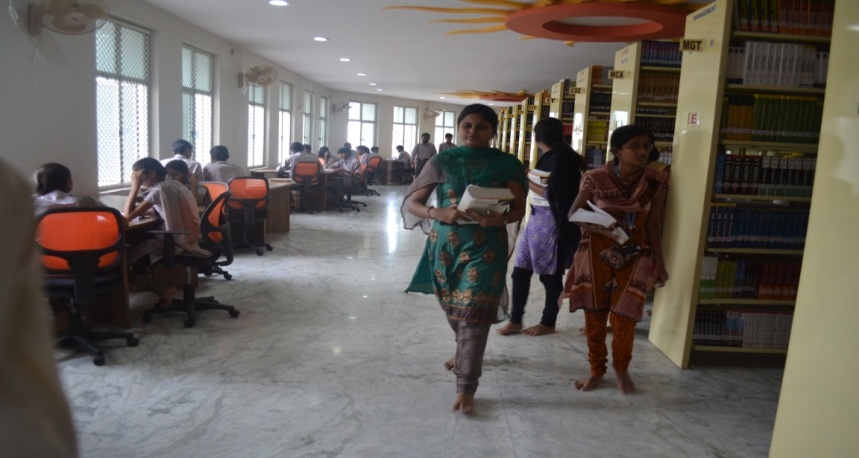 Digital Library View
Stock Area
98
Central Library
QUESTIONS 
AND 
CLARIFICATIONS
99
Central Library
Thank You for Your ATTENTION!
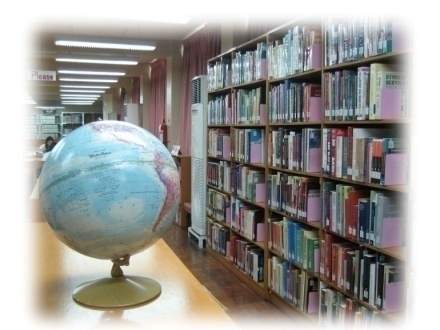 VISIT REGULARLy
Your suggestions are welcome to improve the 
services of our Library.
100